CALCULUS
The Fundamental Theorems of Calculus,
proofs
1
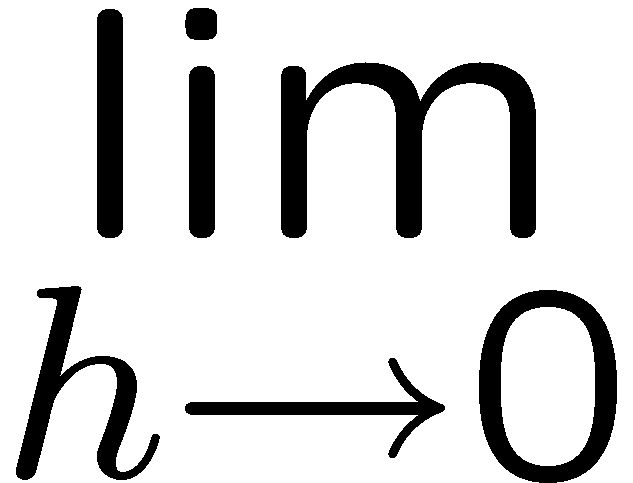 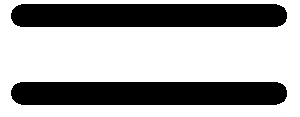 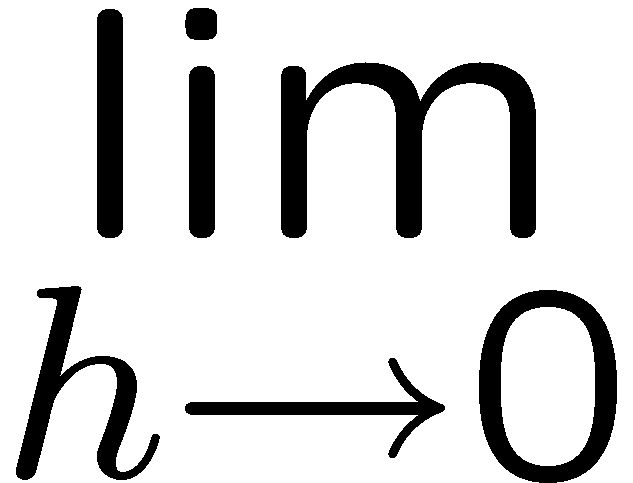 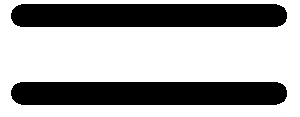 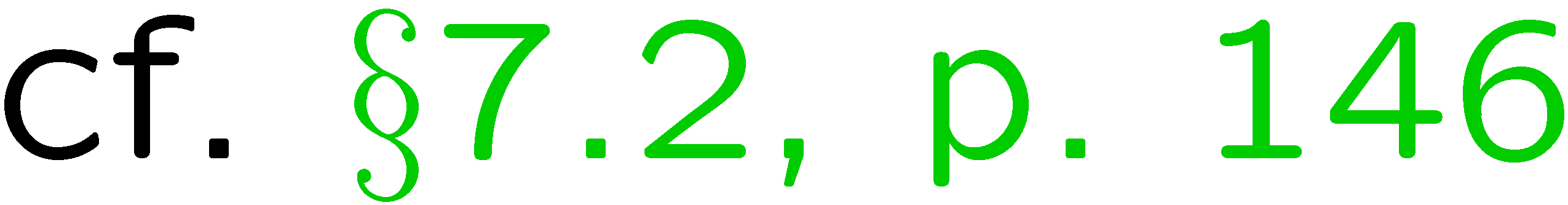 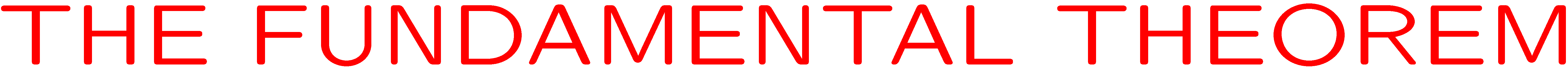 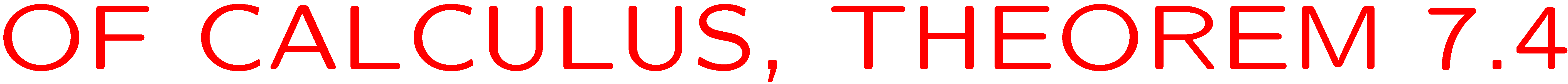 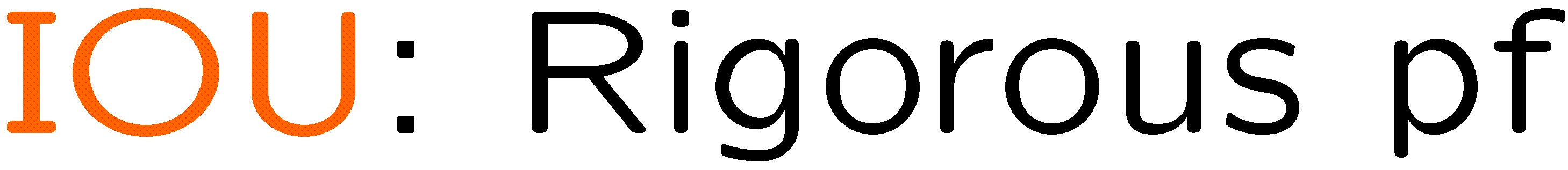 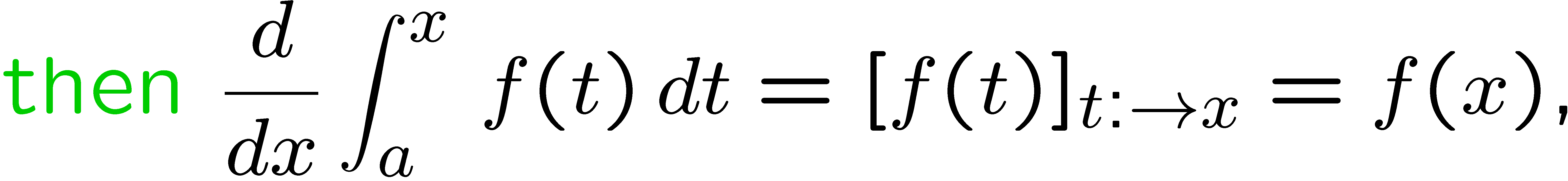 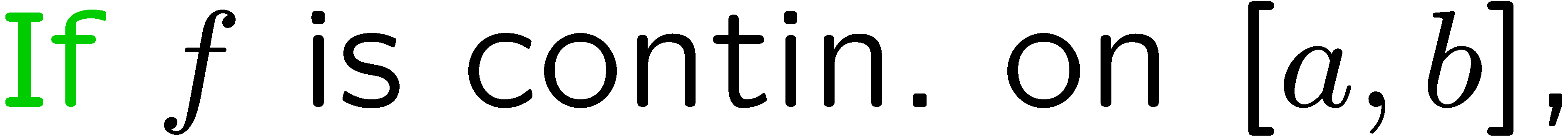 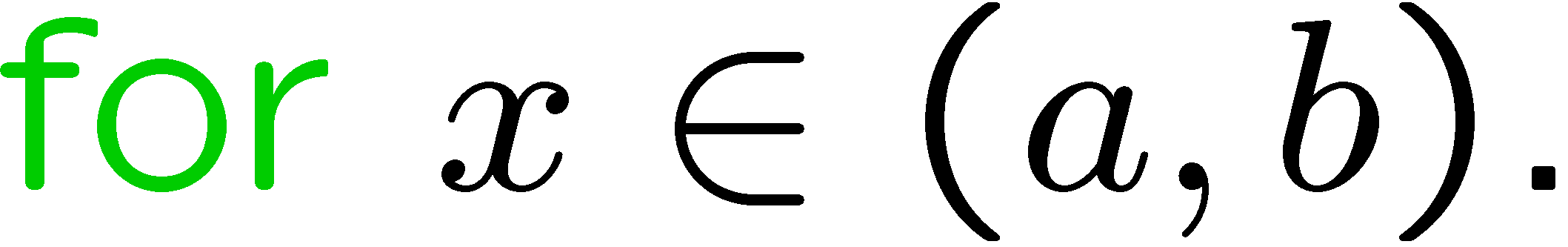 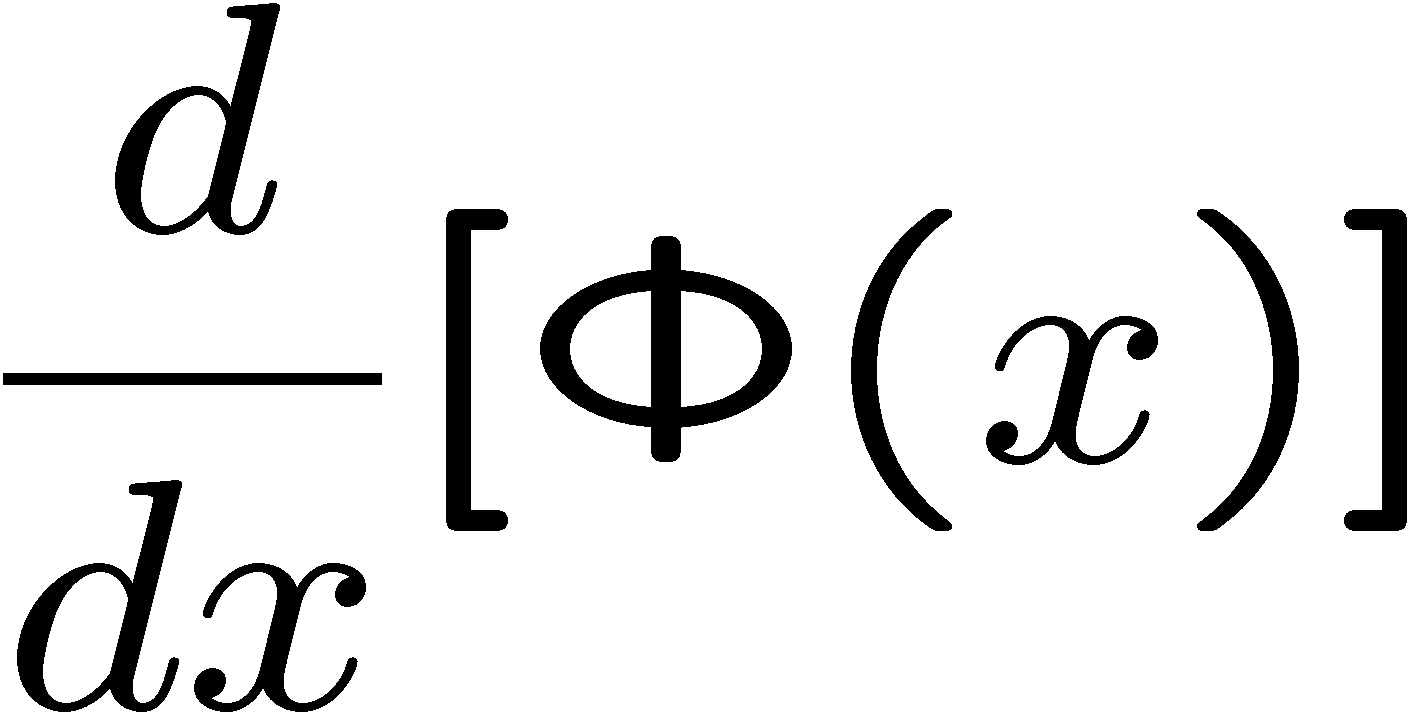 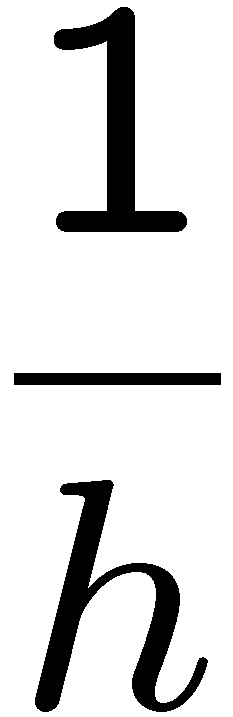 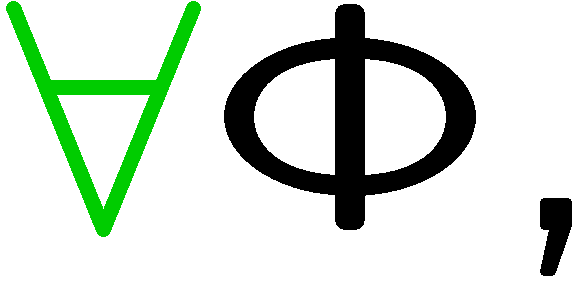 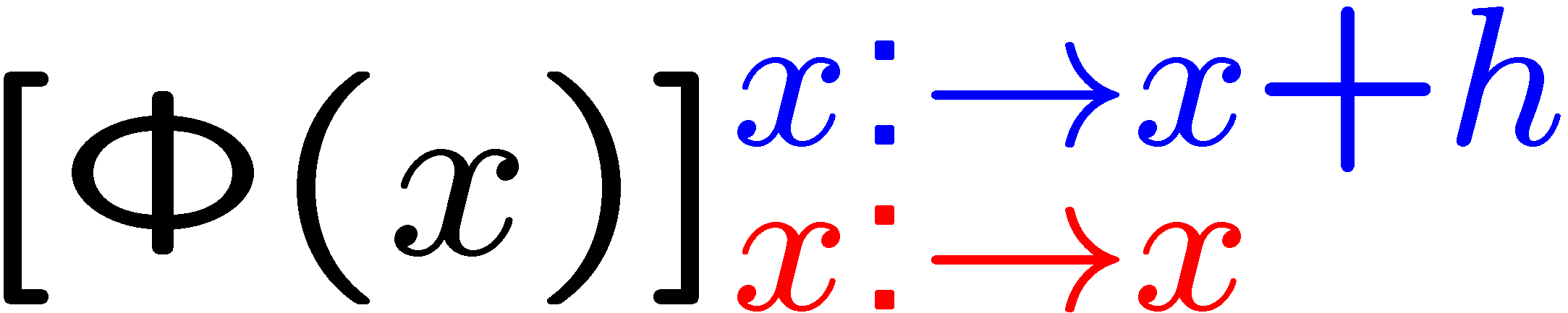 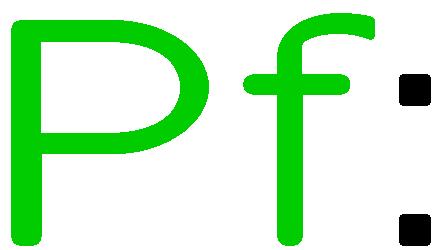 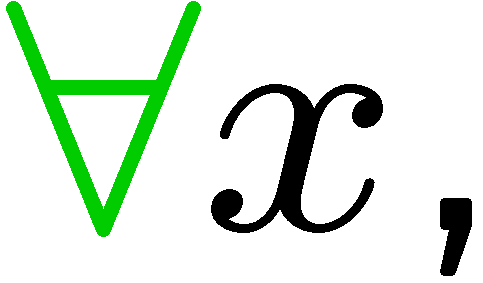 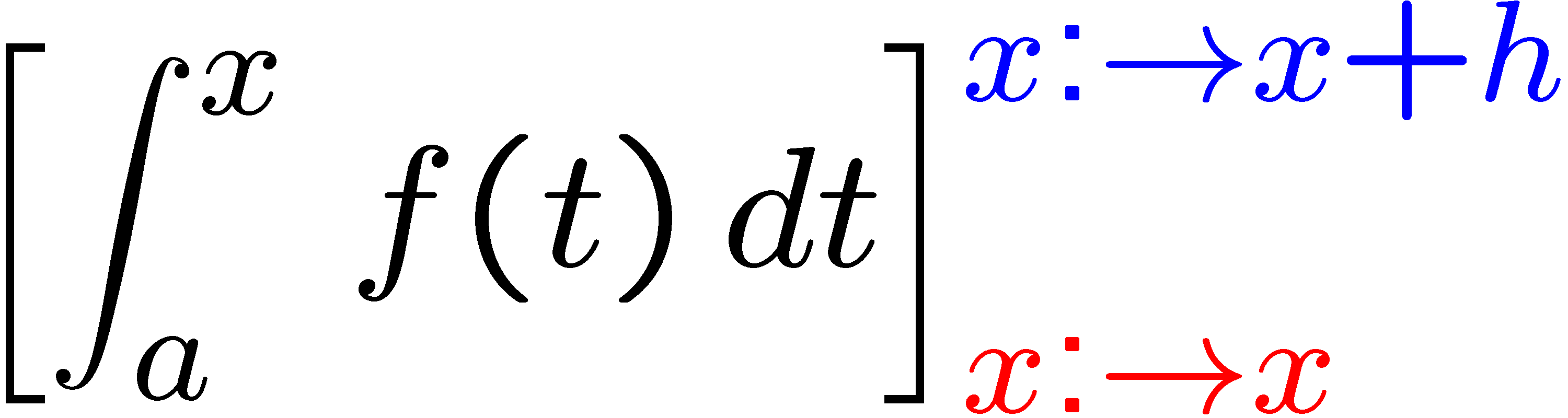 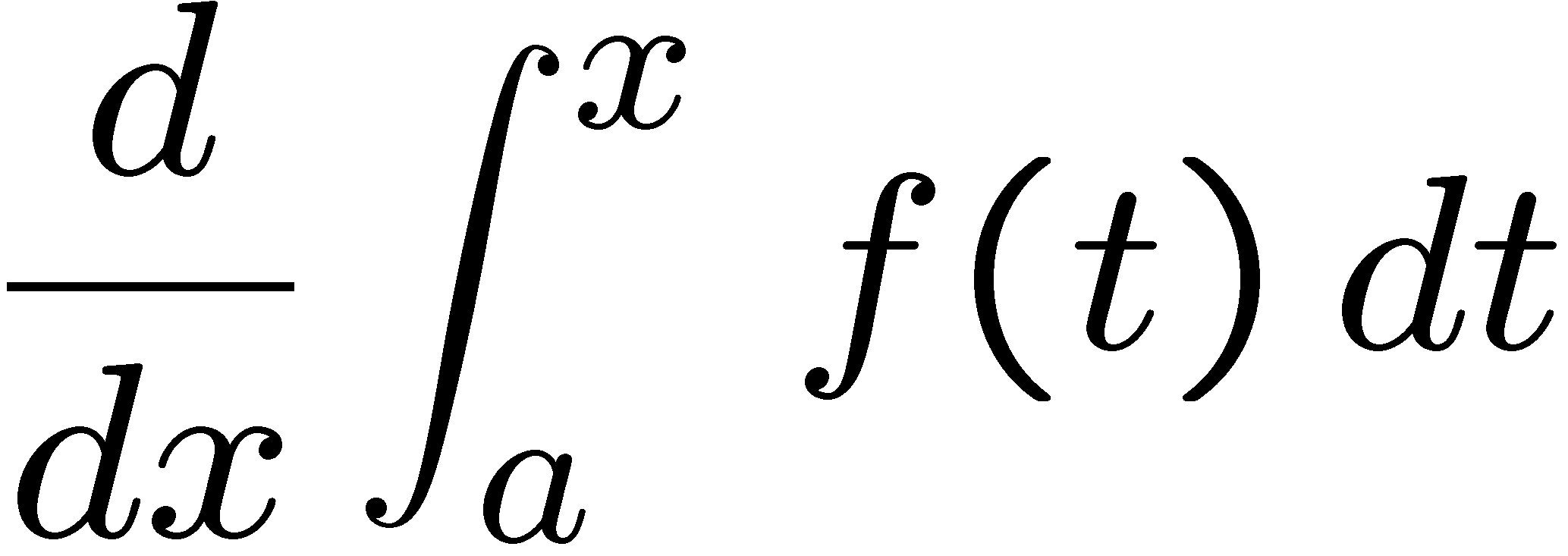 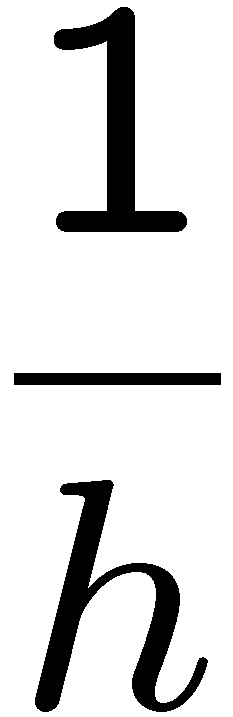 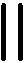 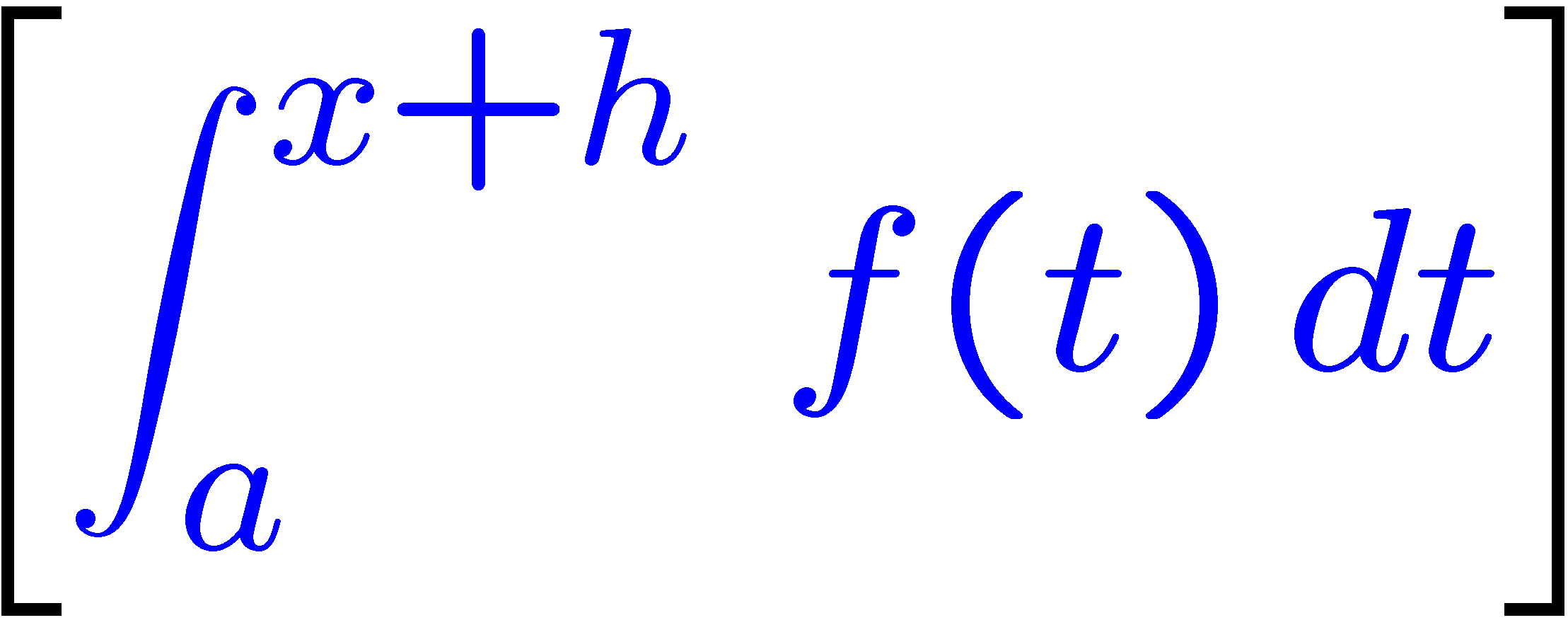 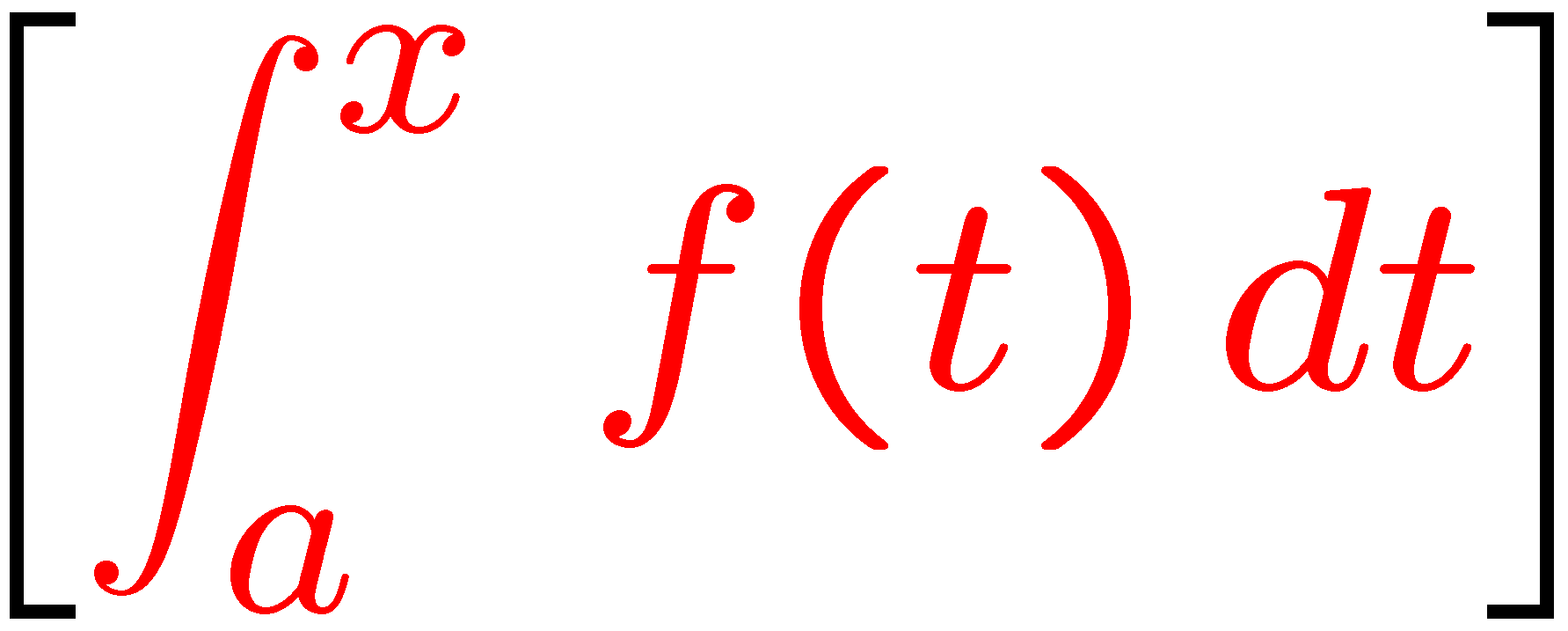 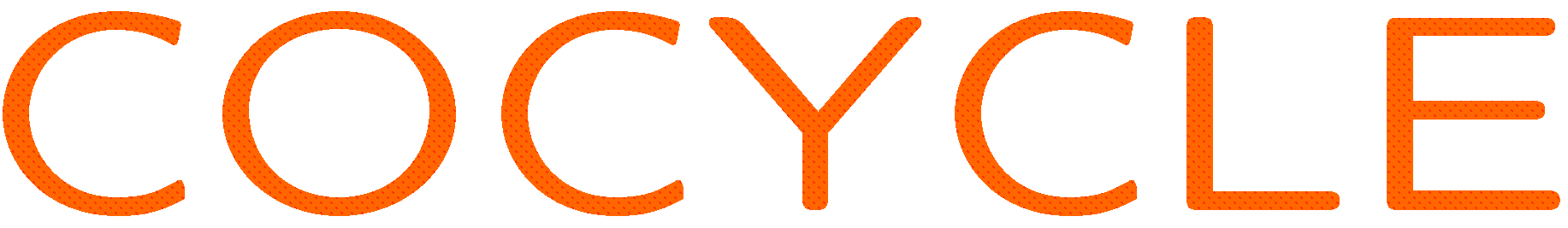 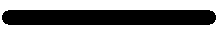 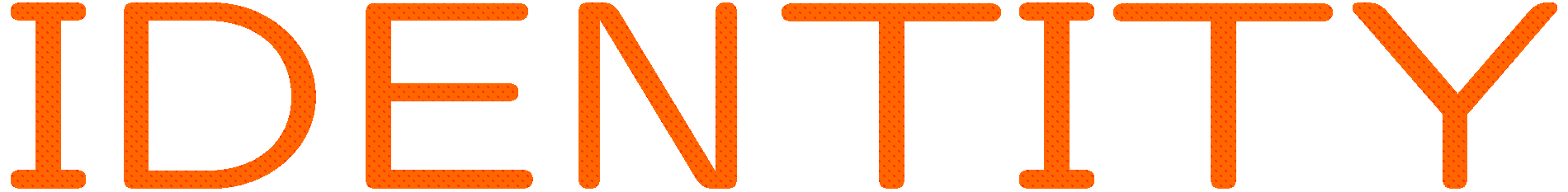 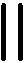 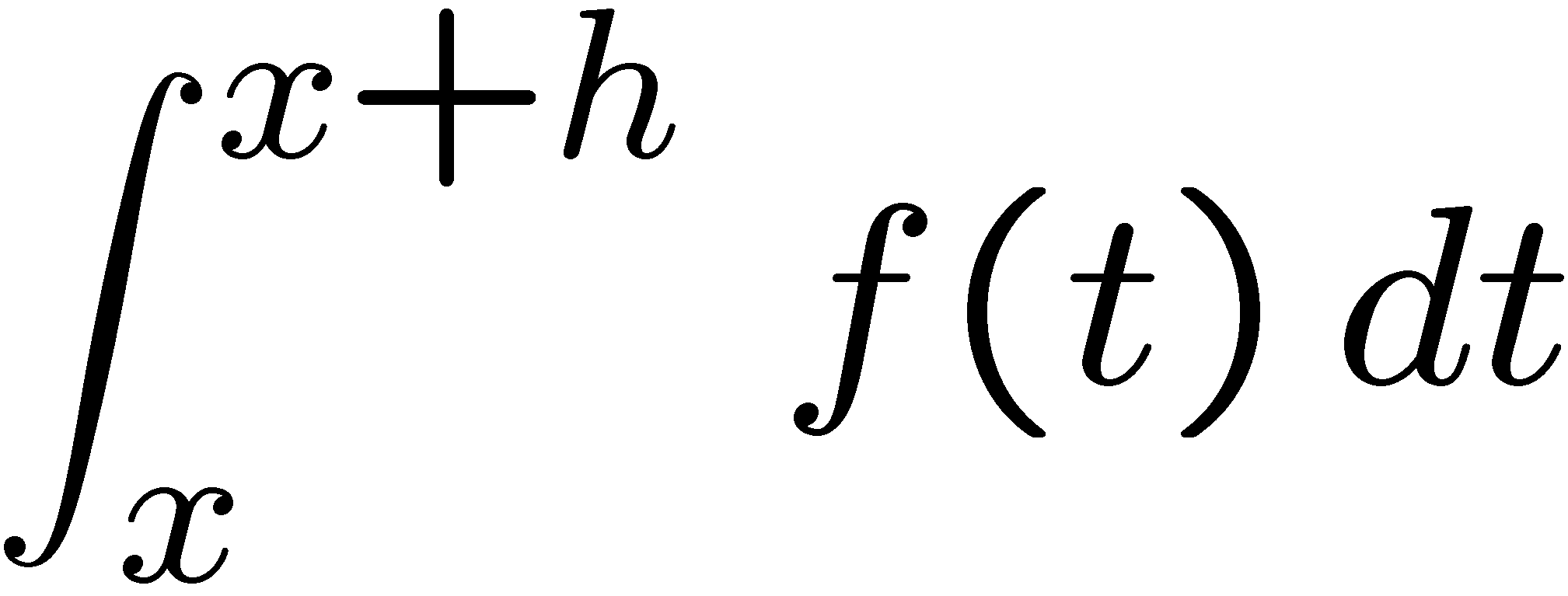 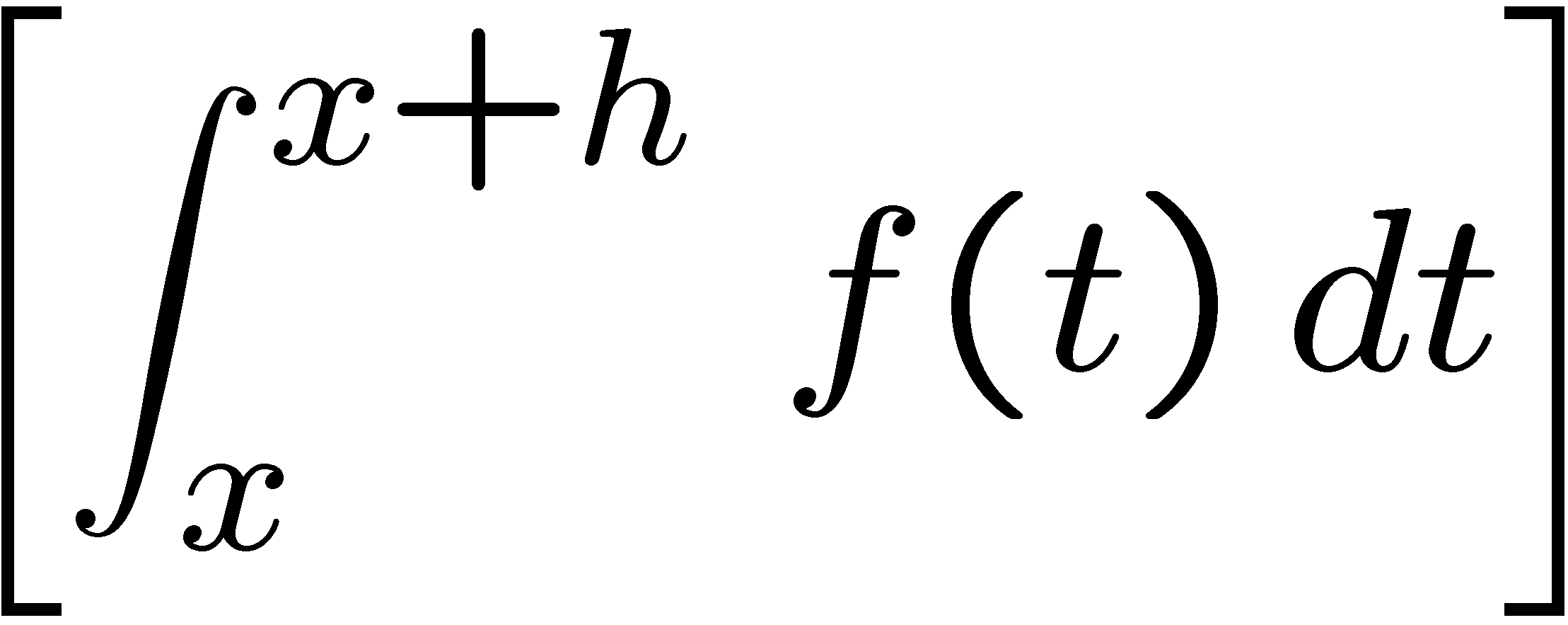 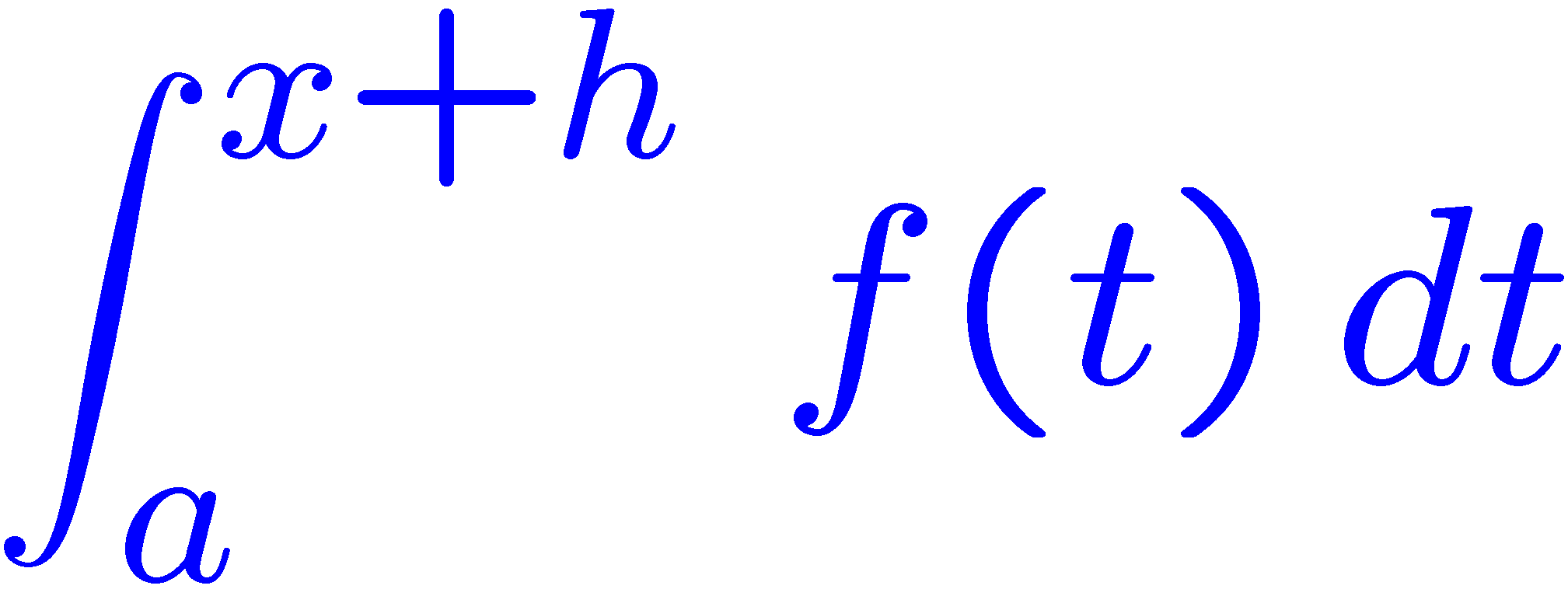 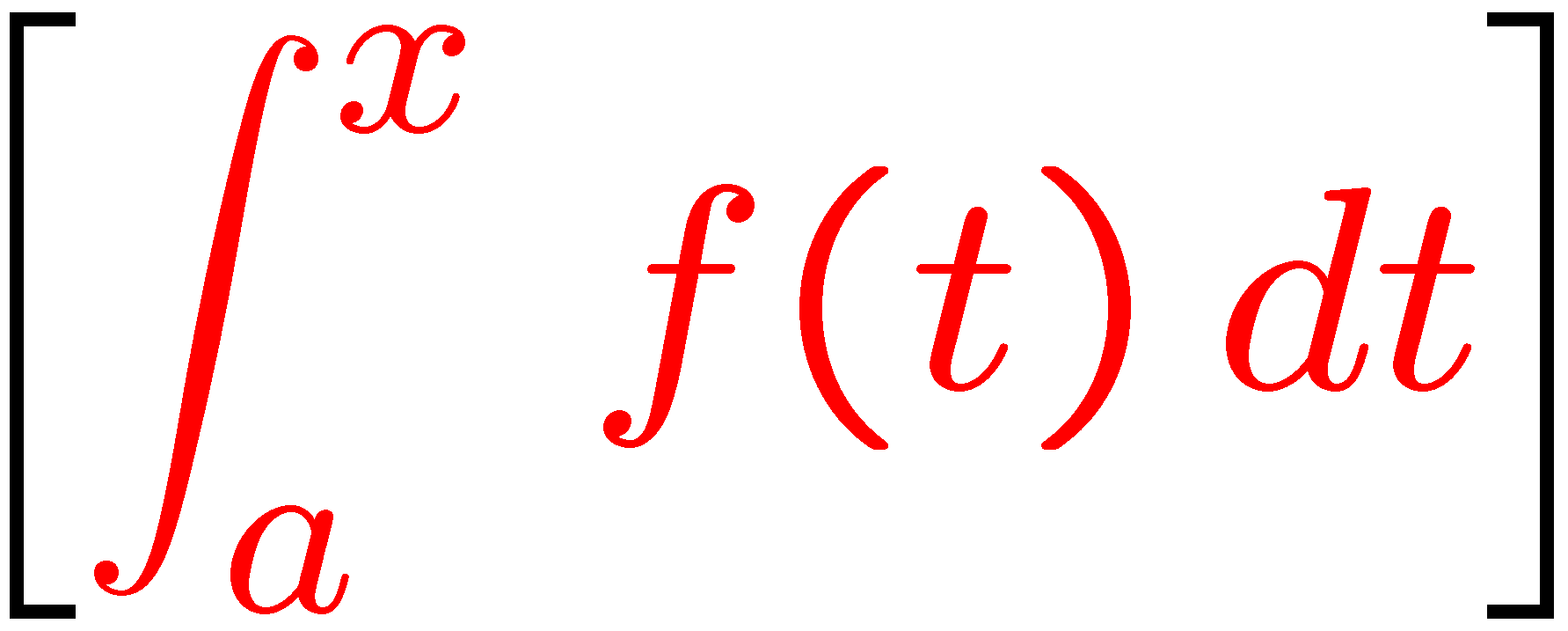 2
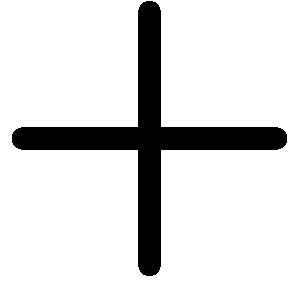 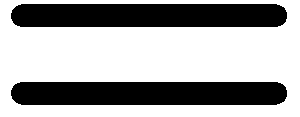 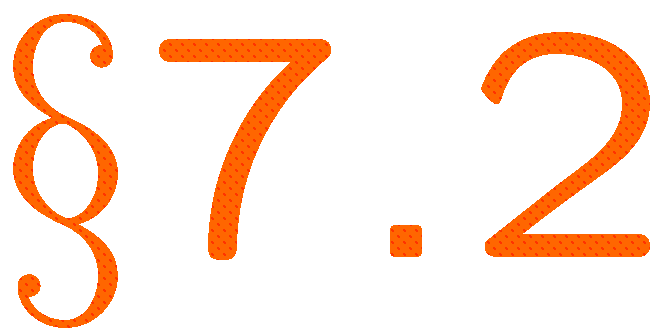 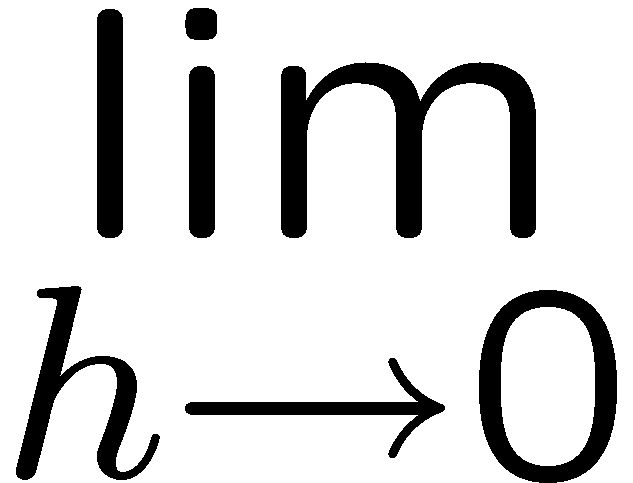 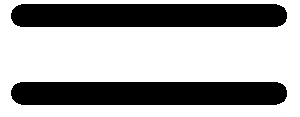 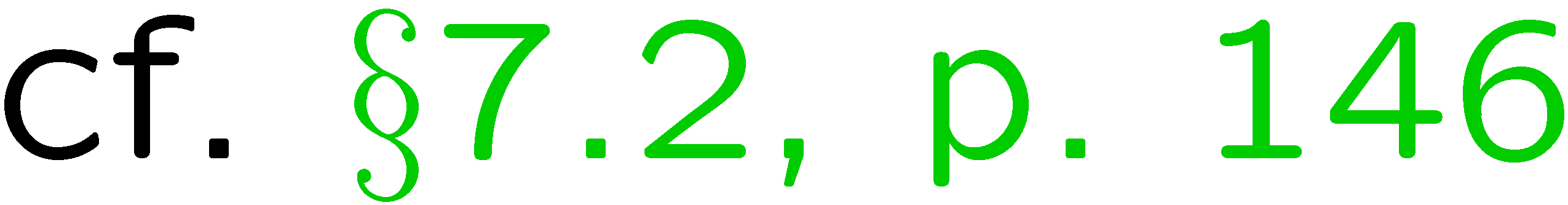 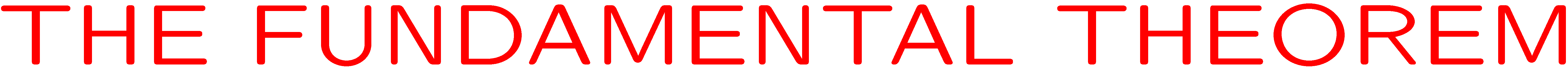 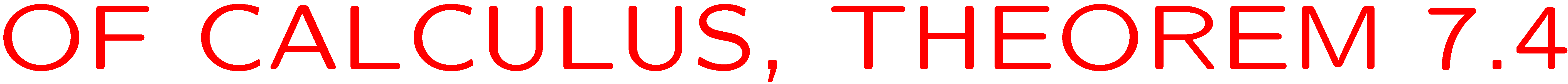 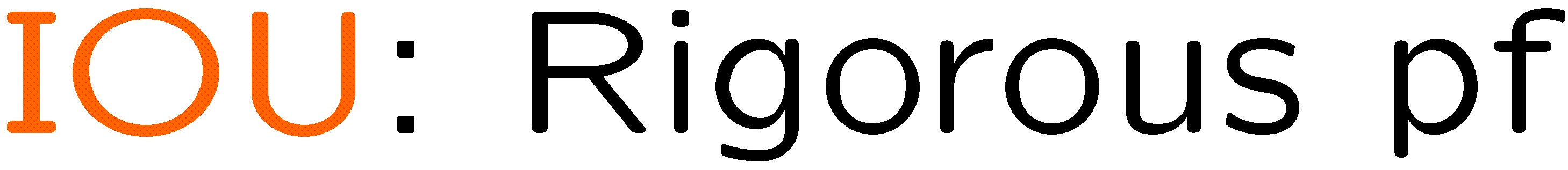 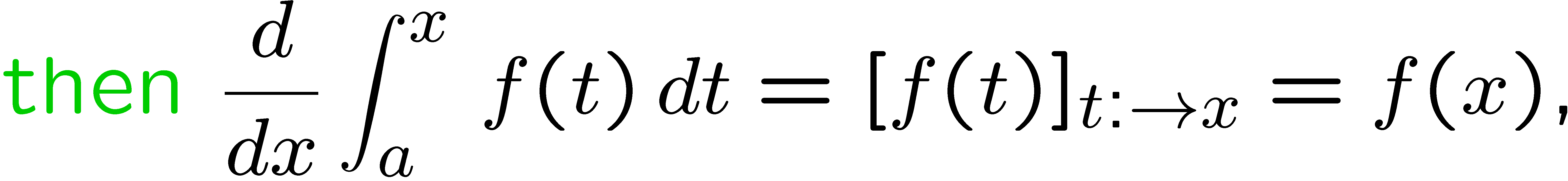 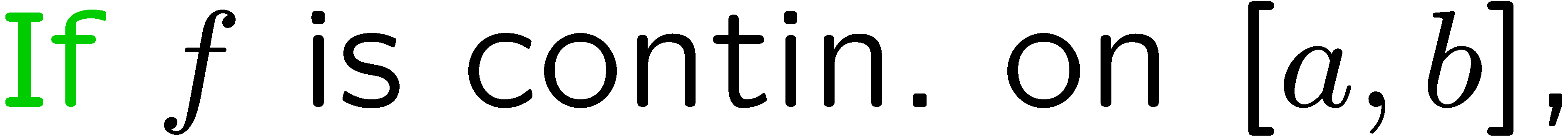 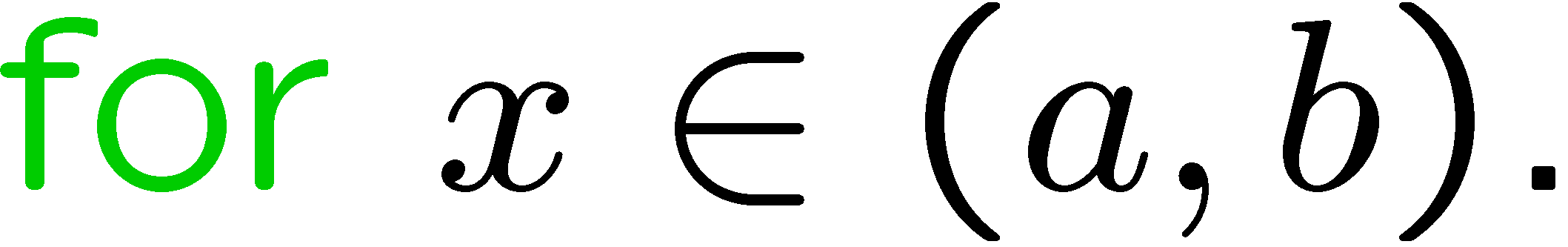 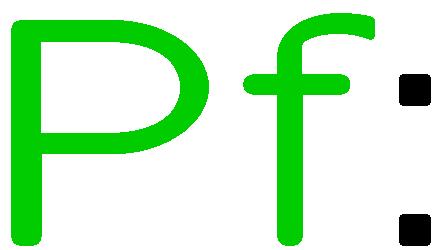 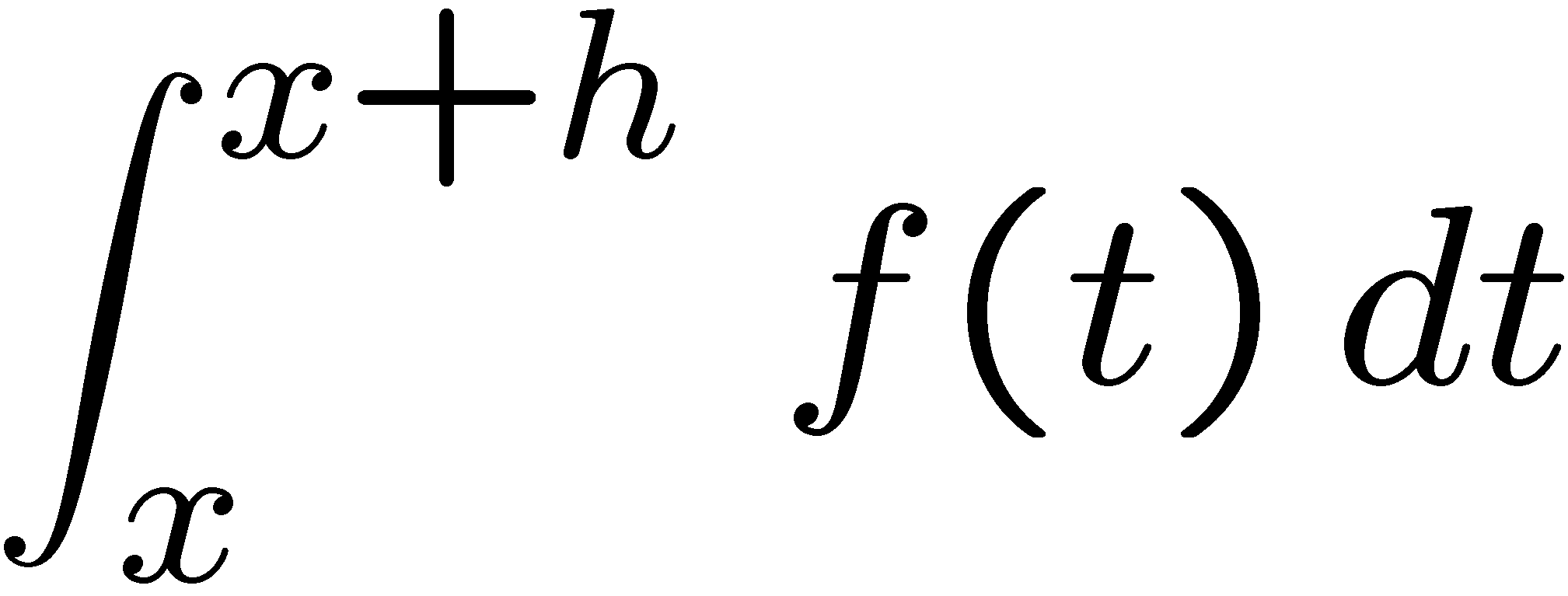 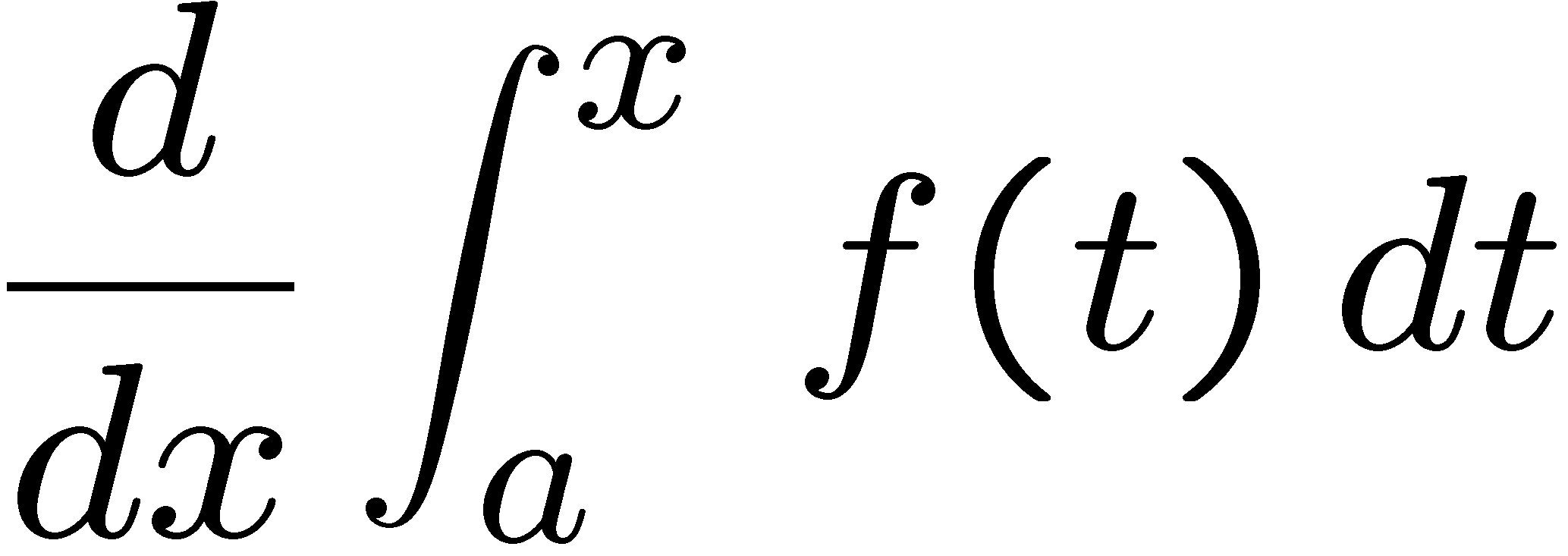 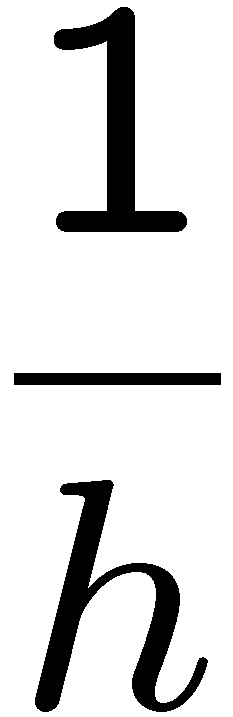 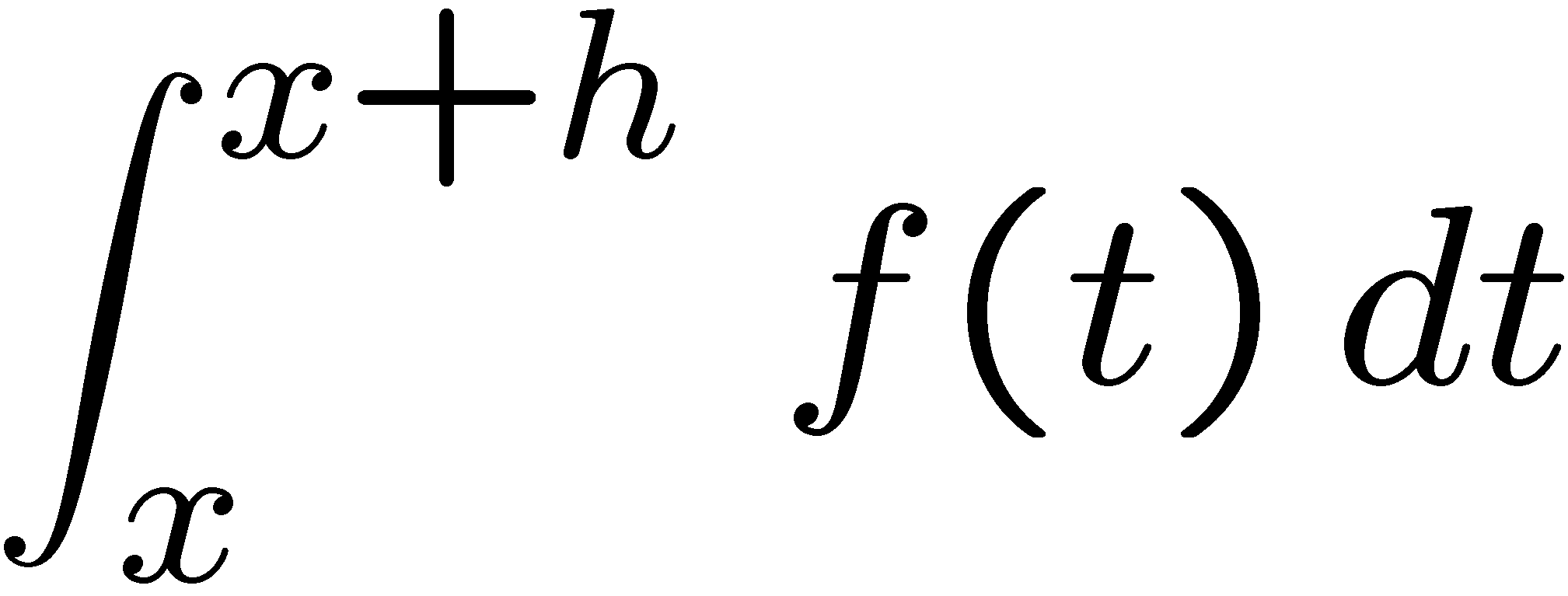 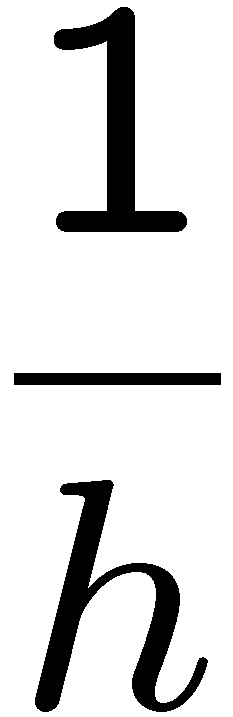 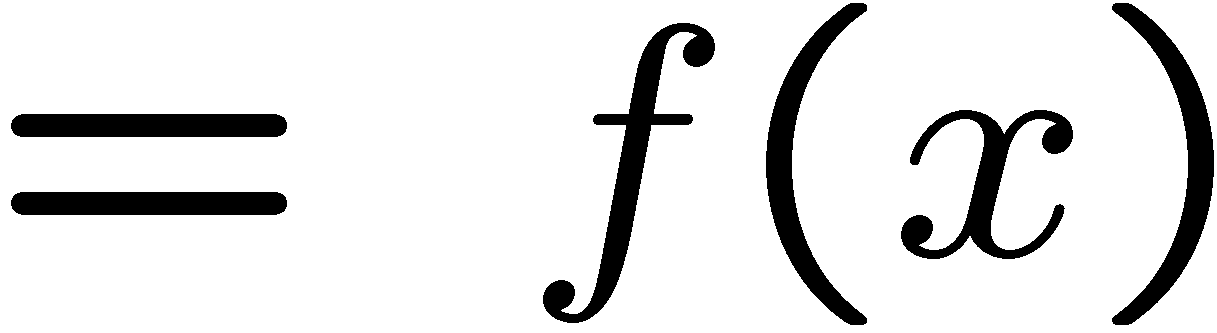 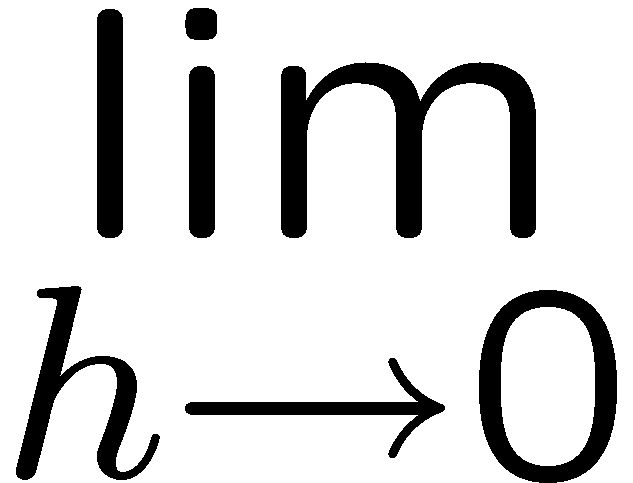 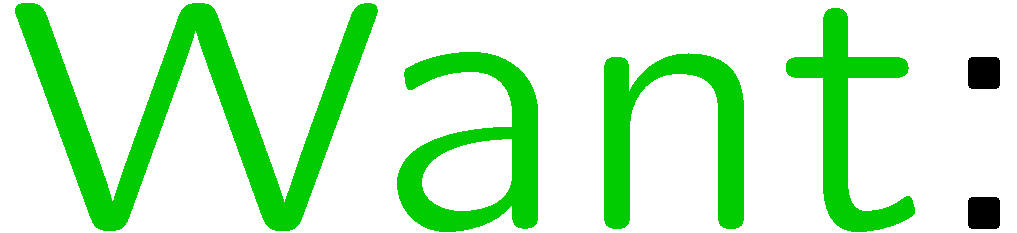 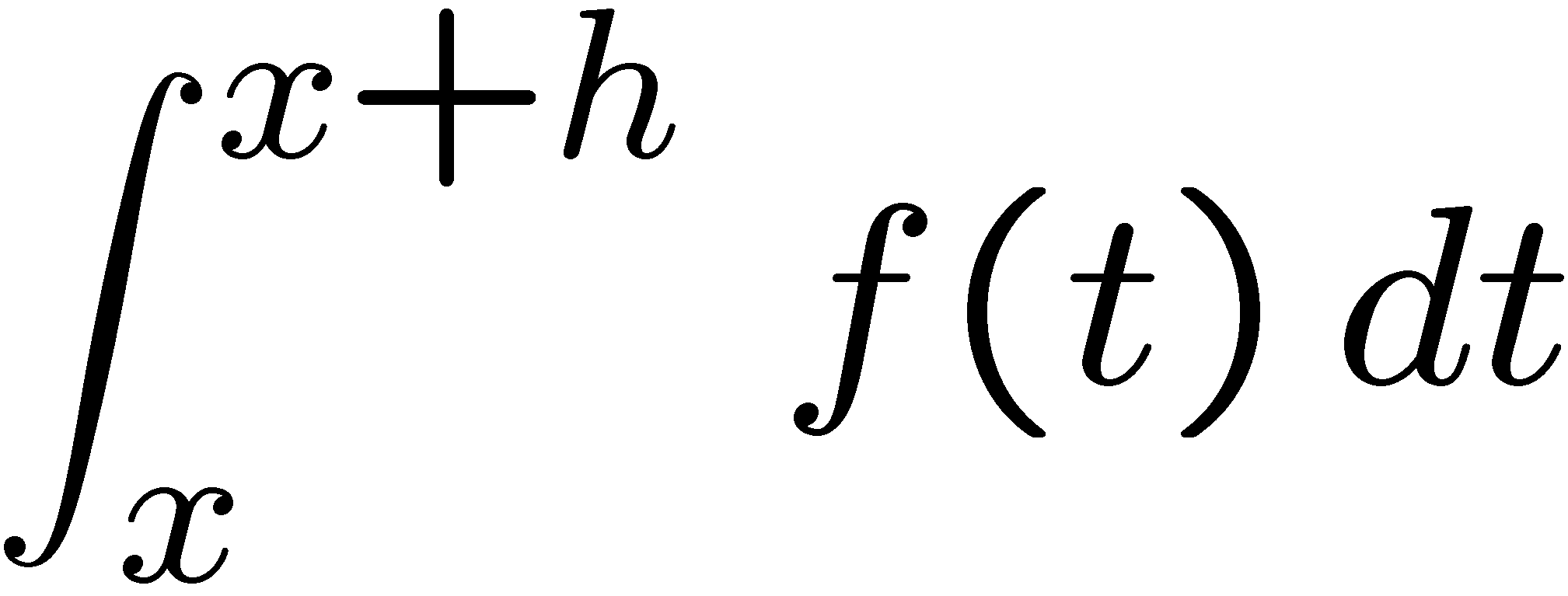 3
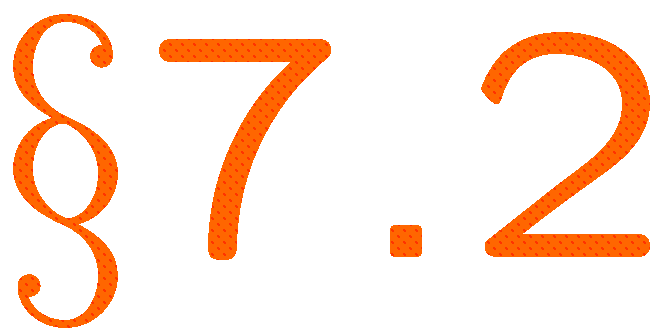 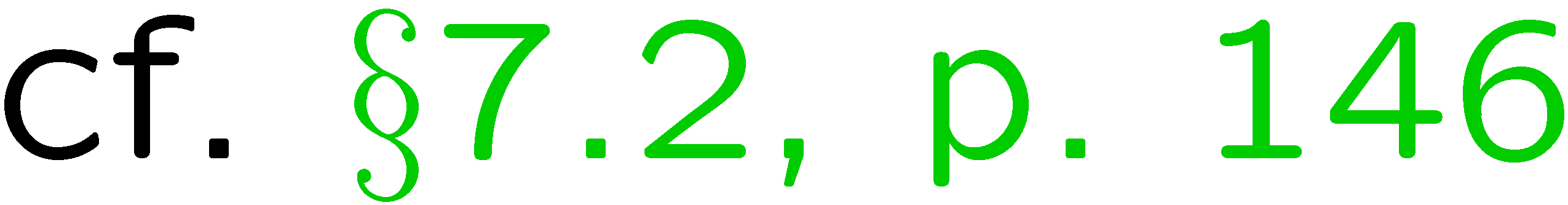 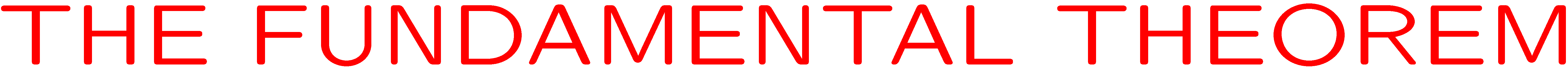 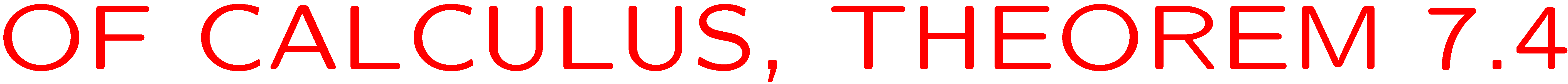 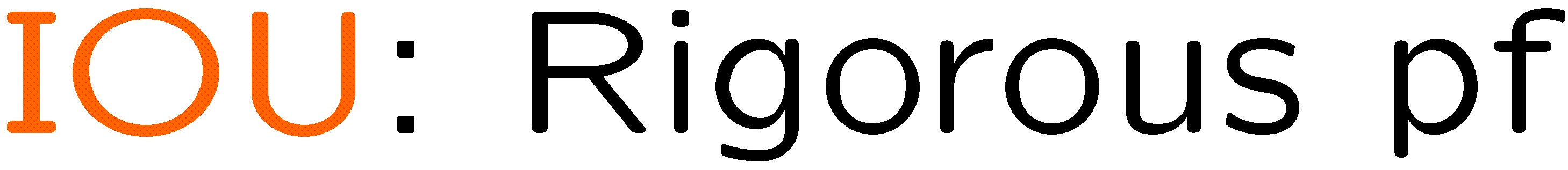 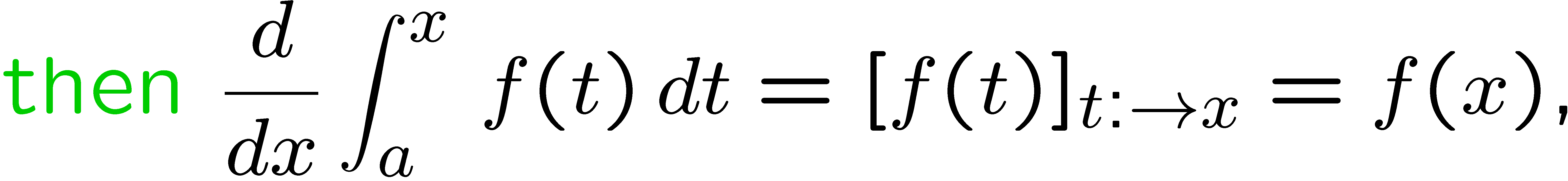 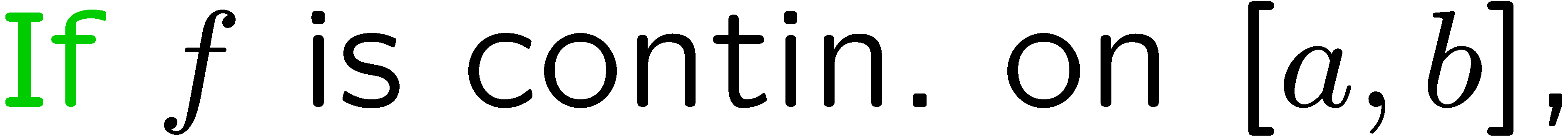 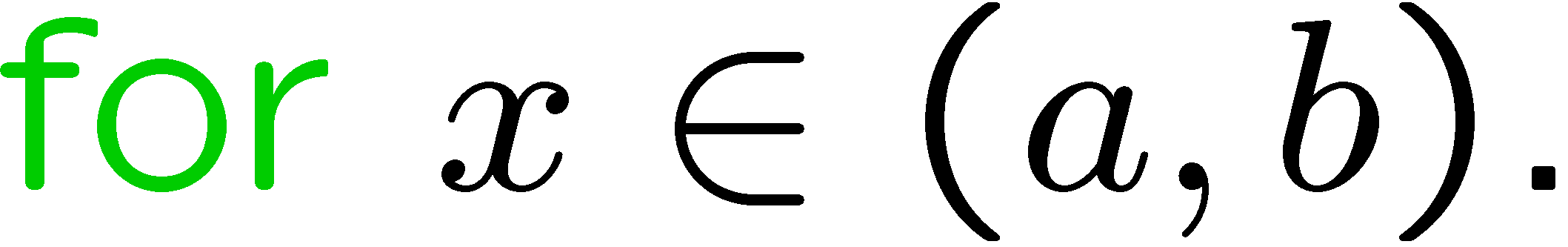 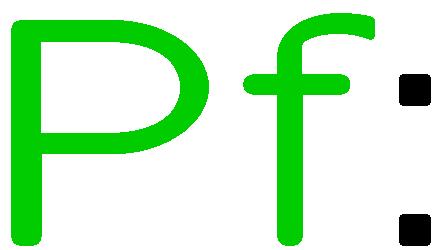 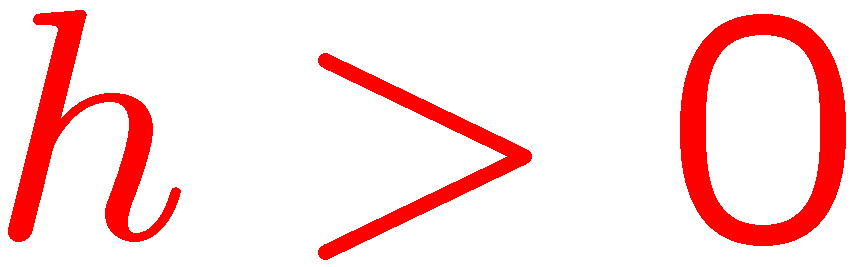 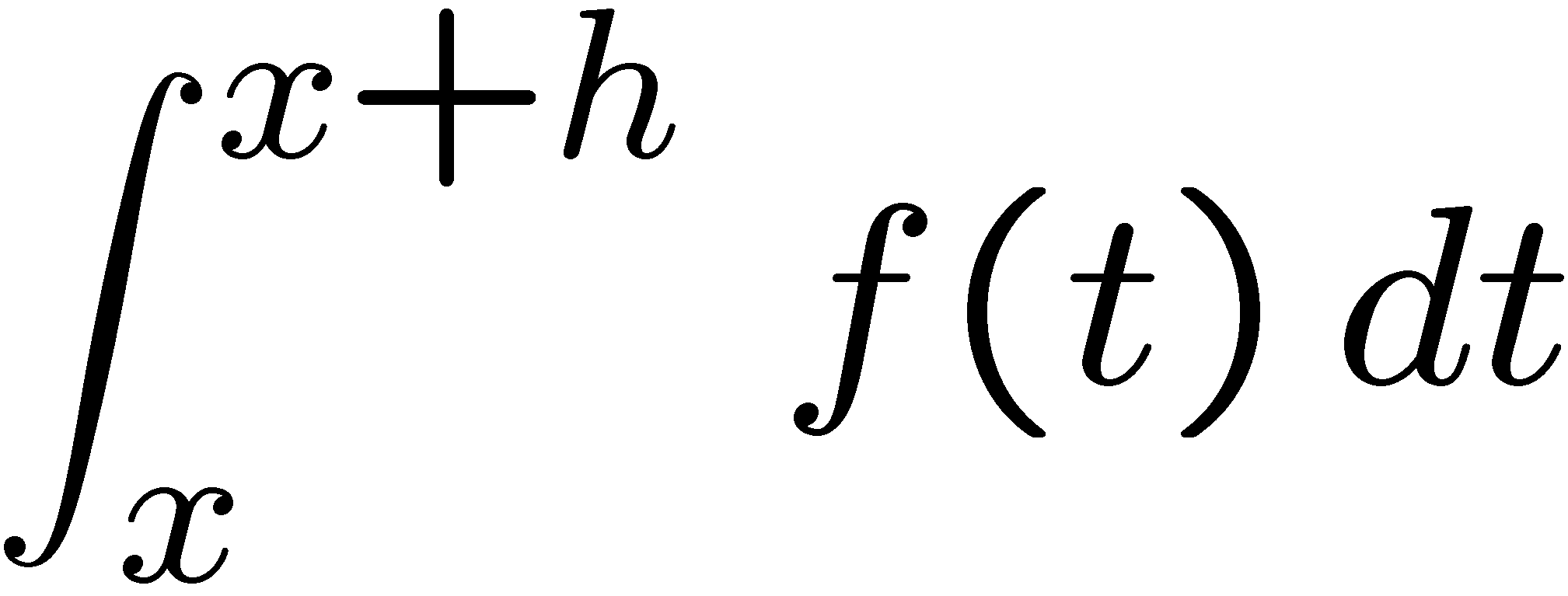 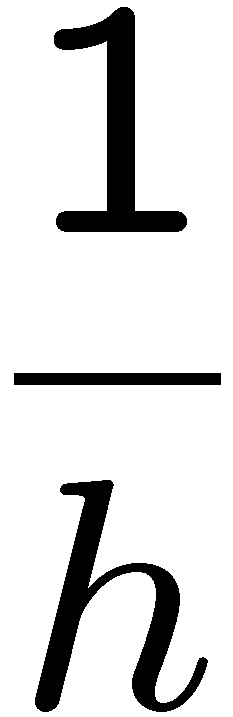 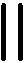 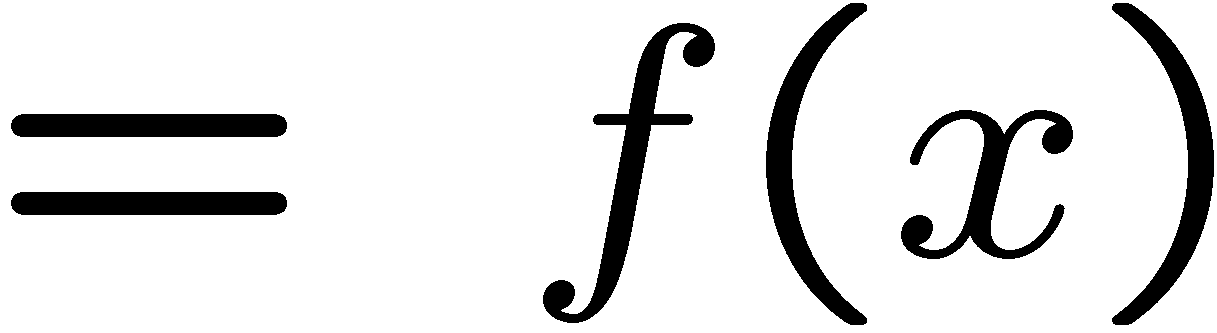 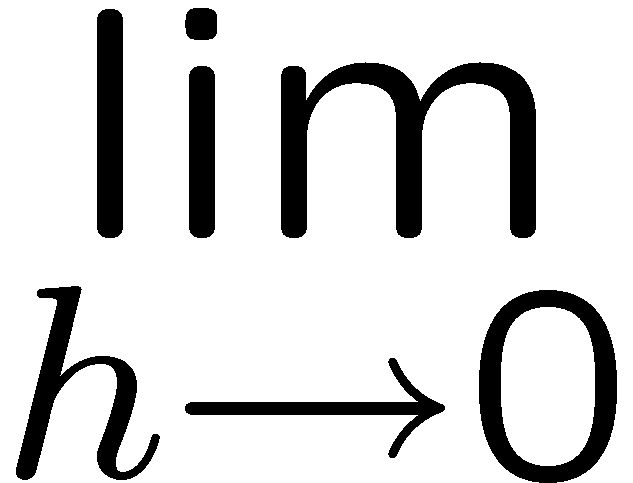 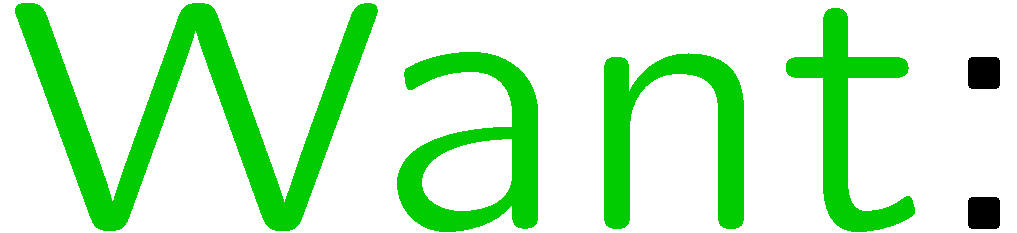 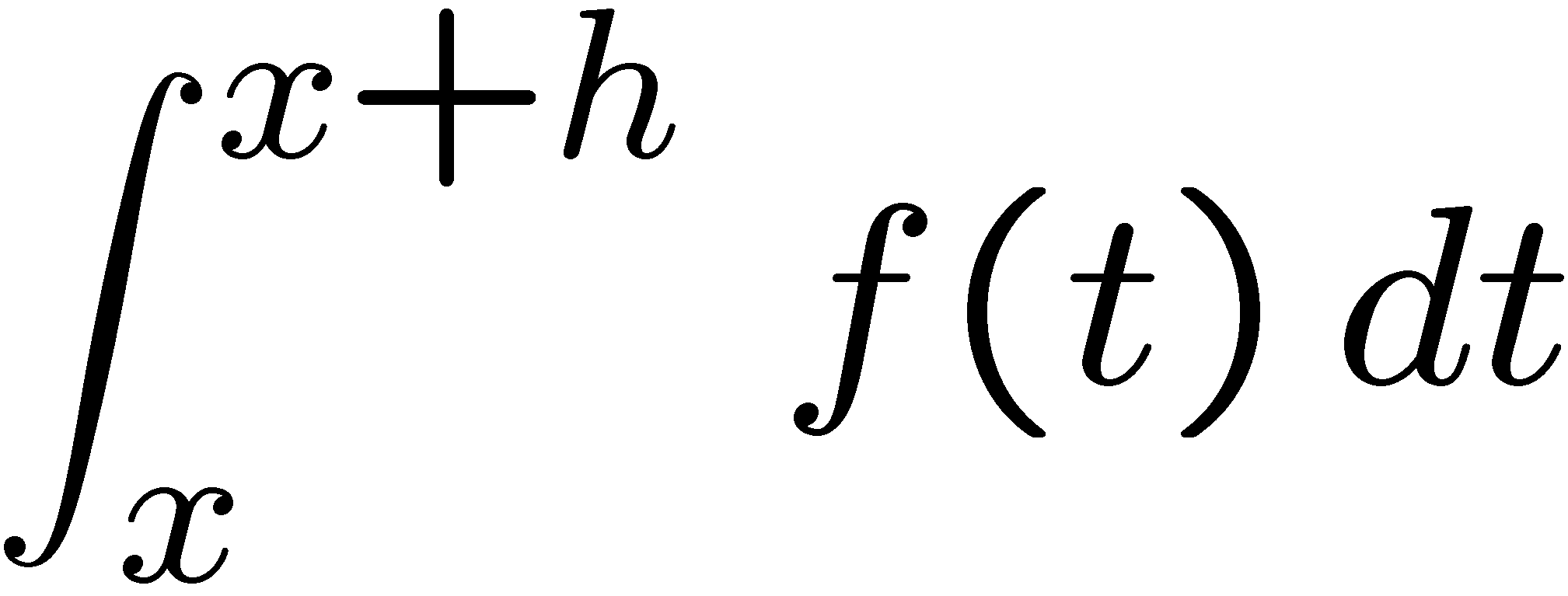 4
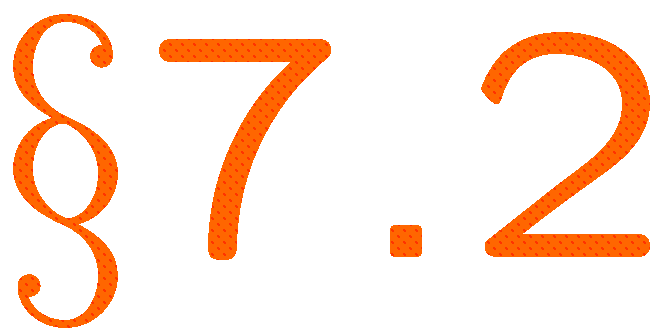 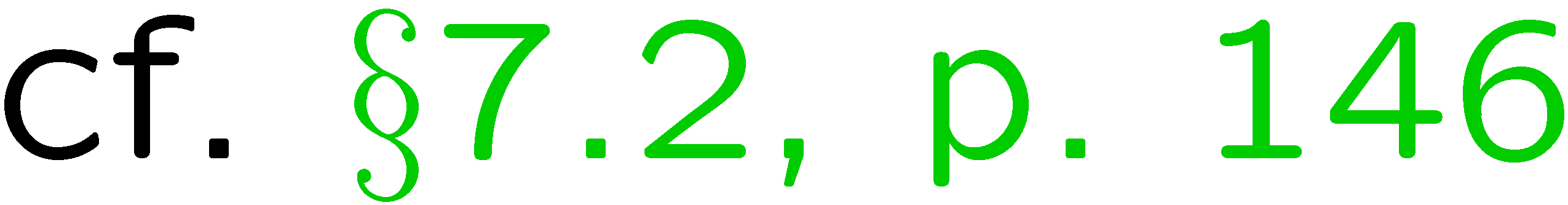 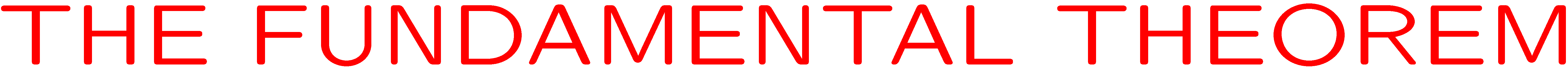 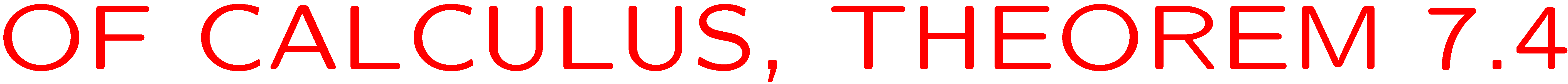 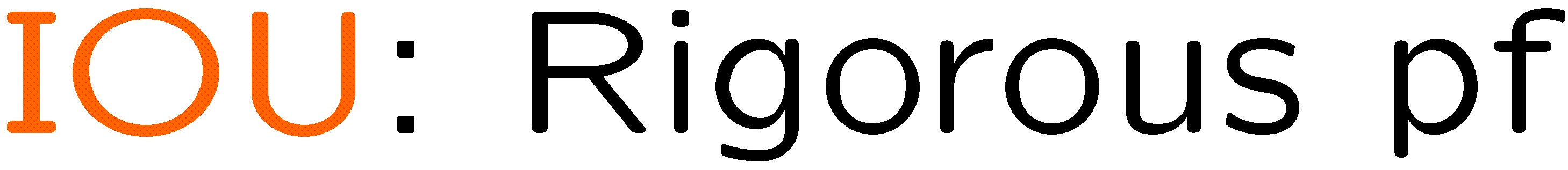 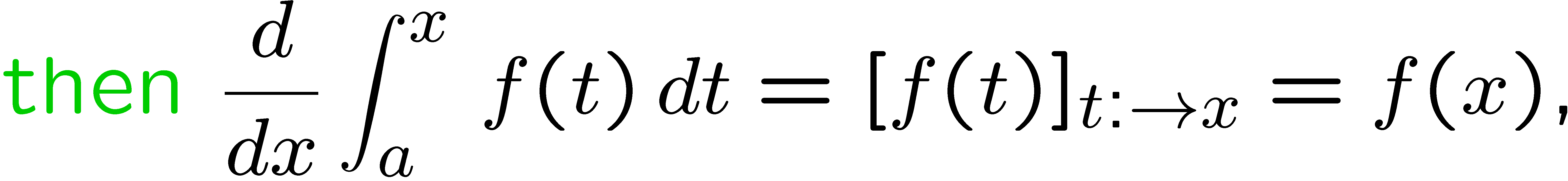 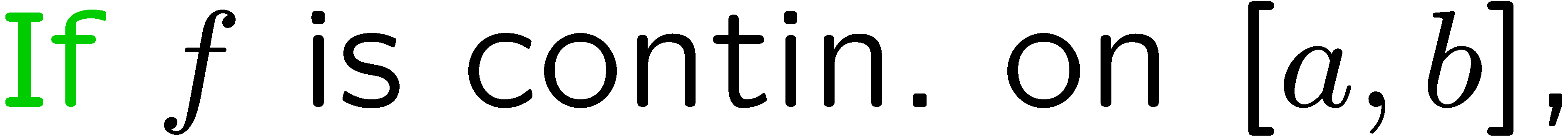 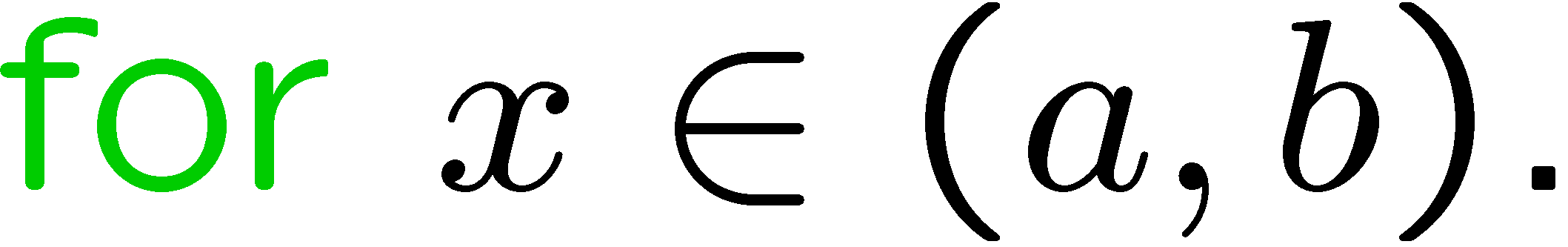 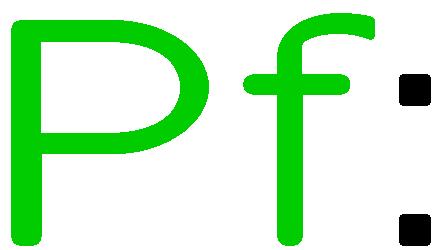 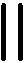 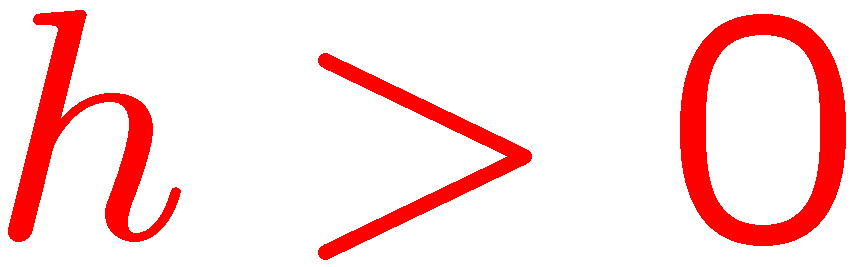 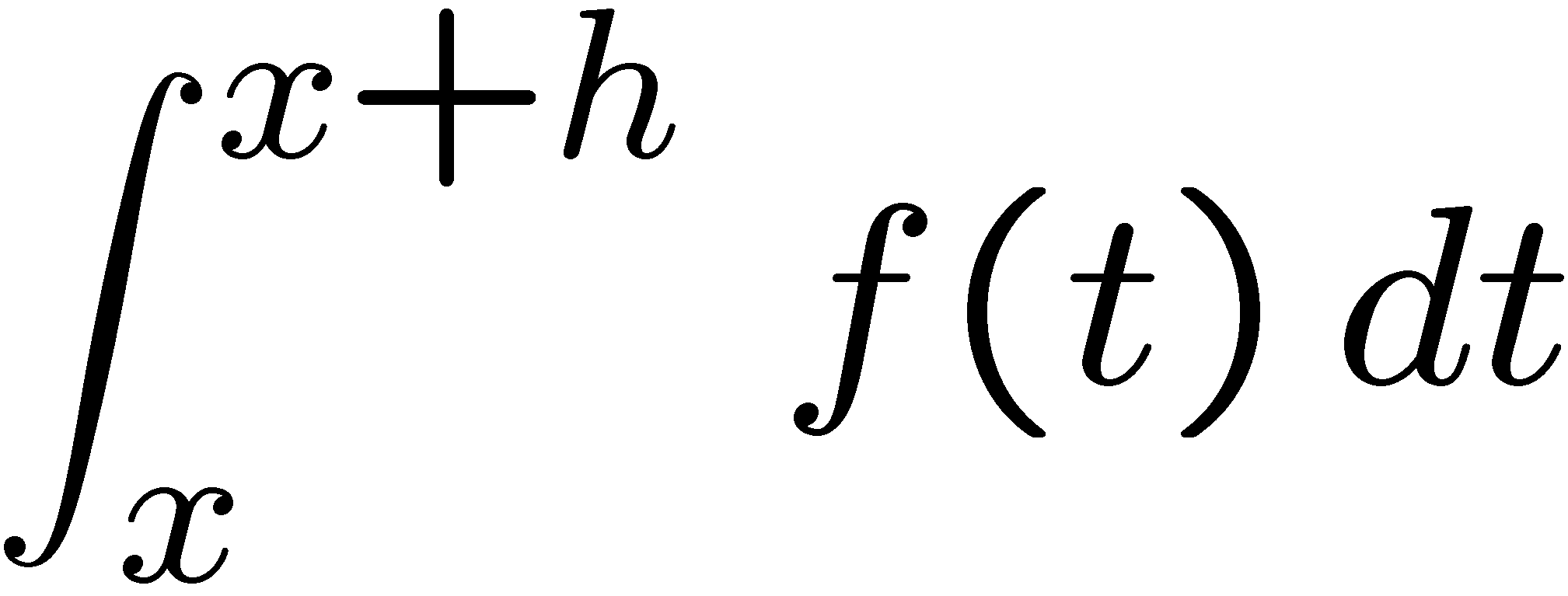 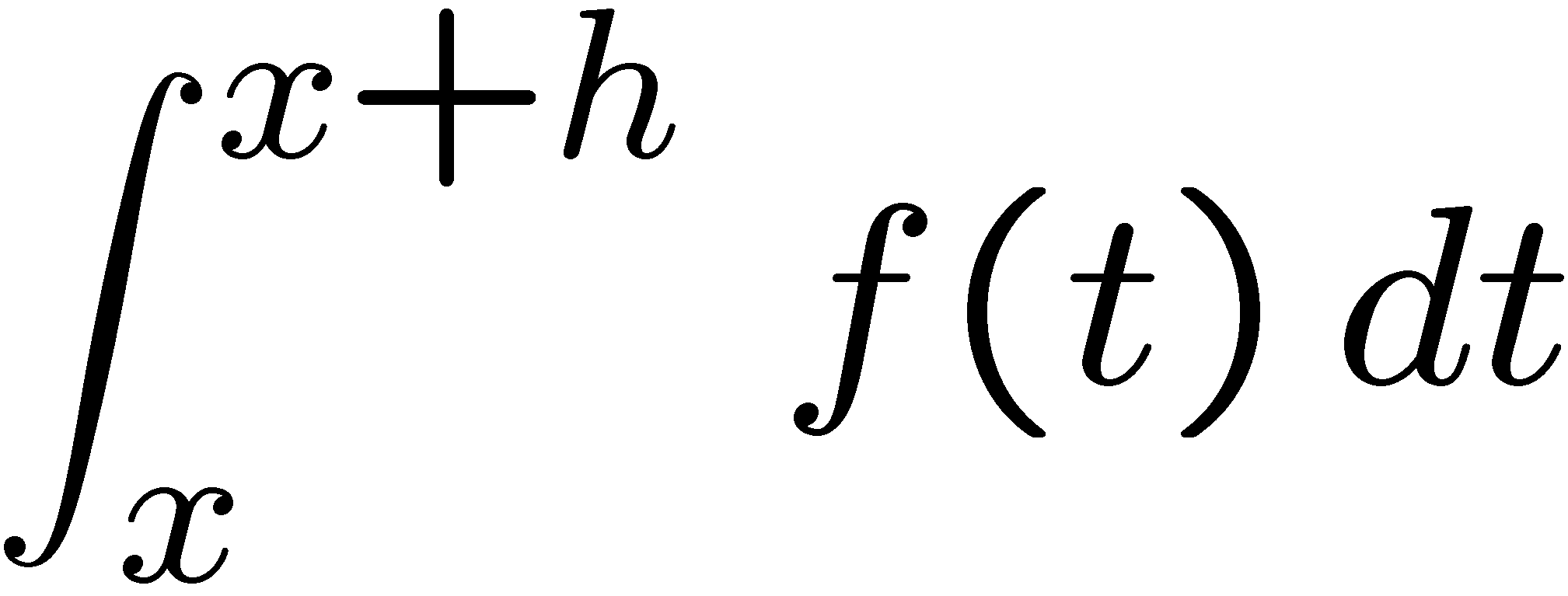 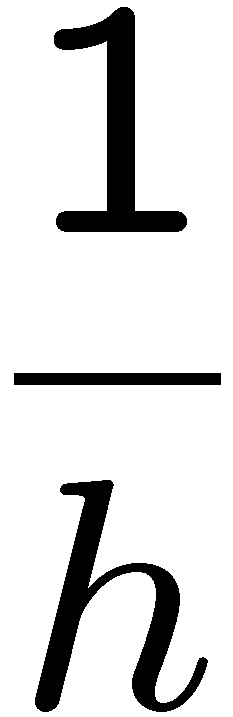 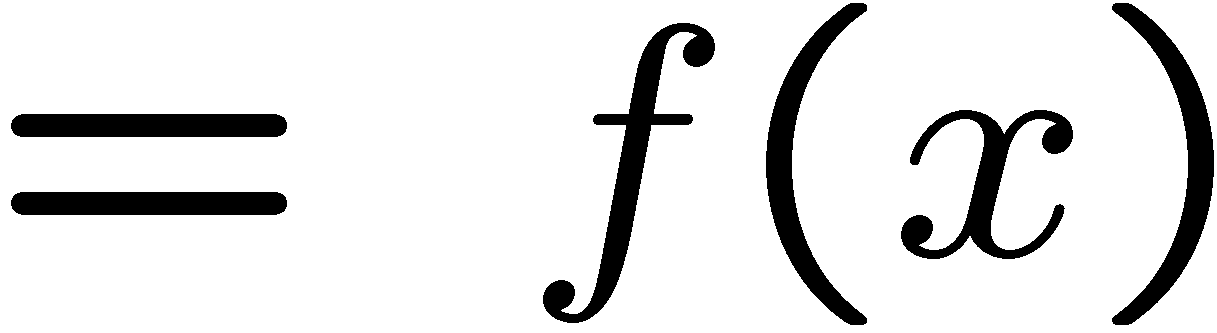 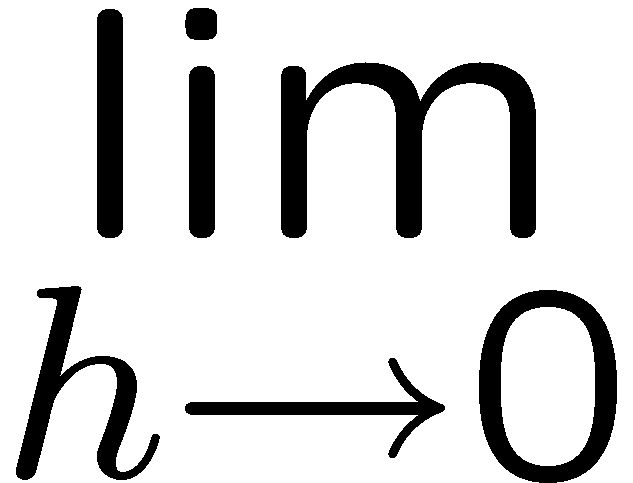 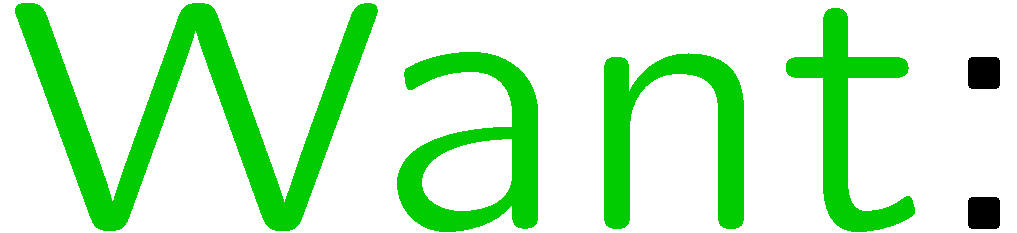 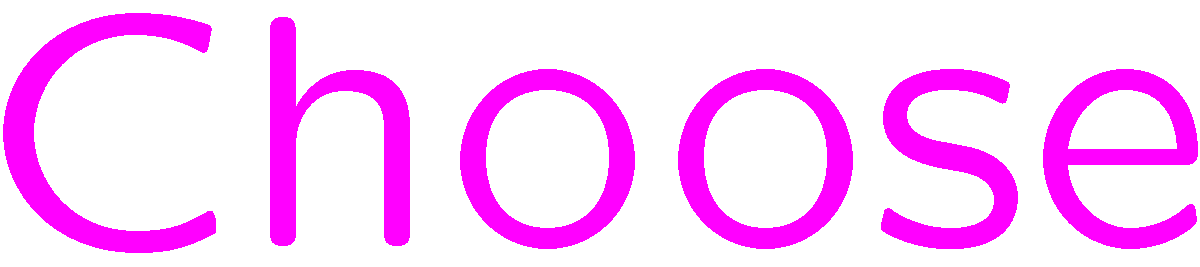 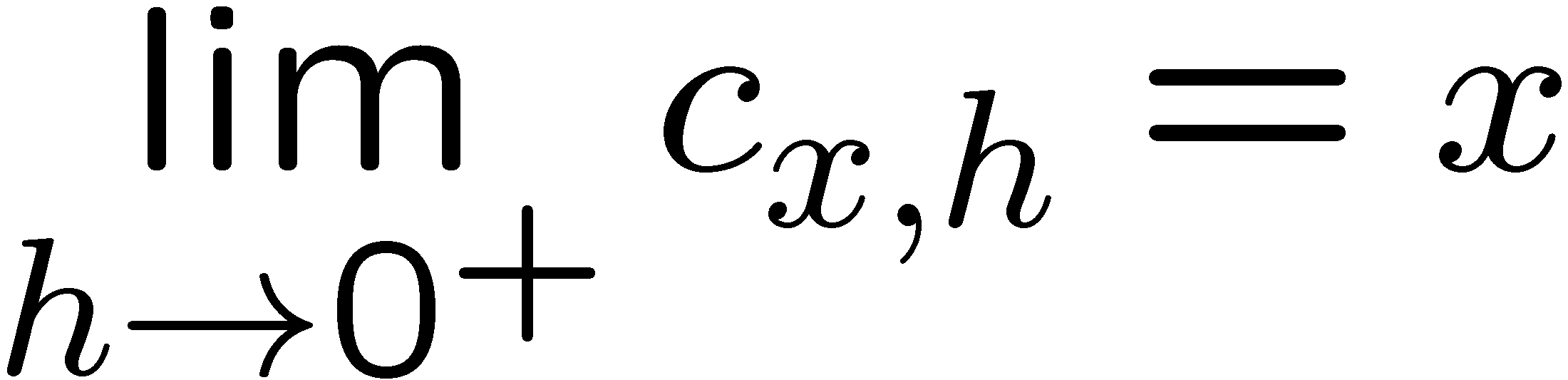 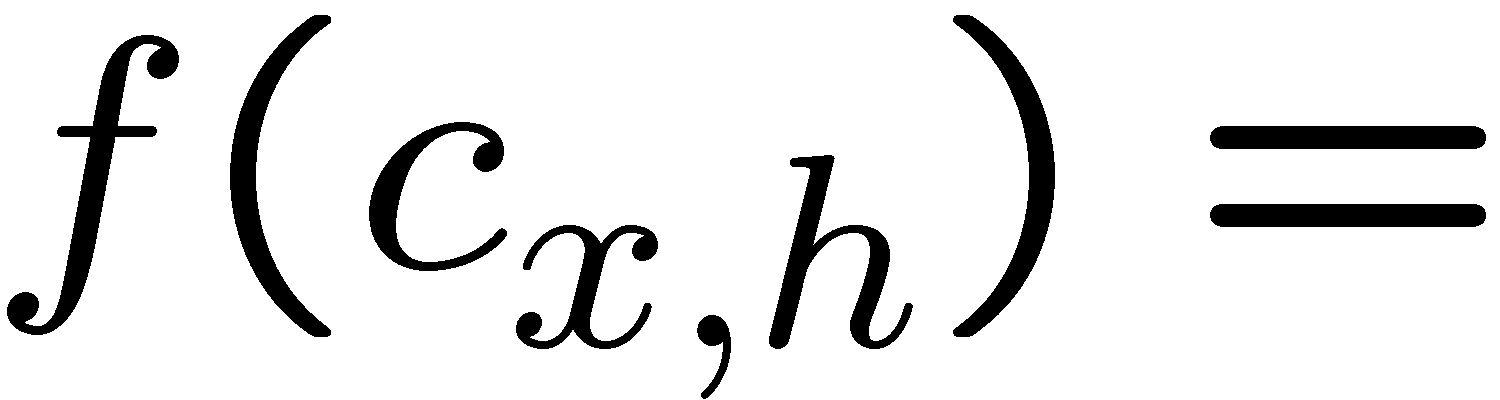 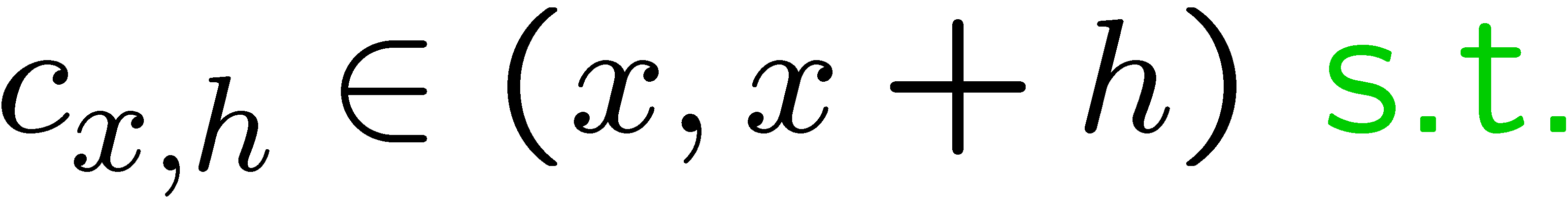 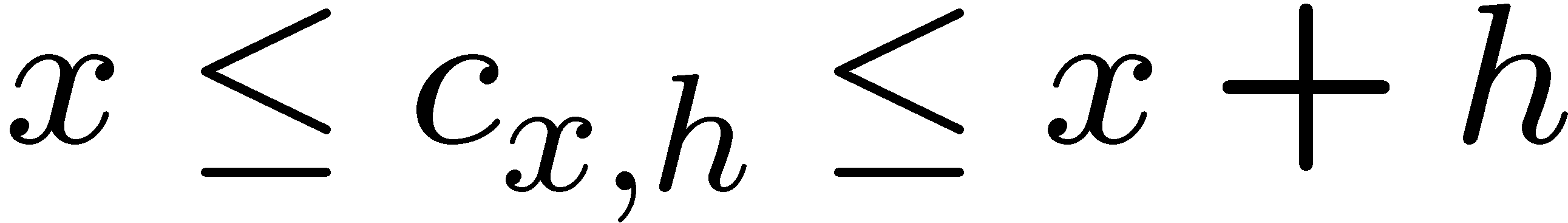 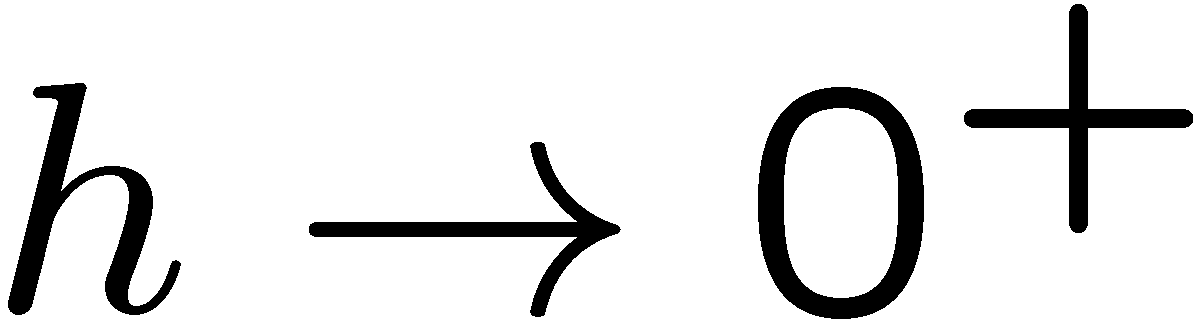 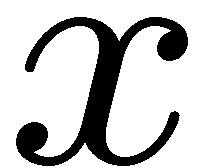 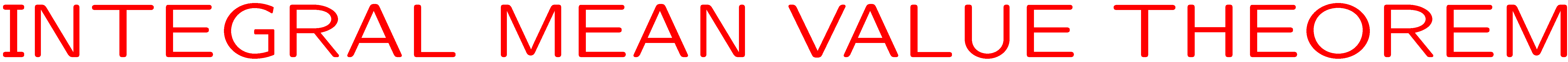 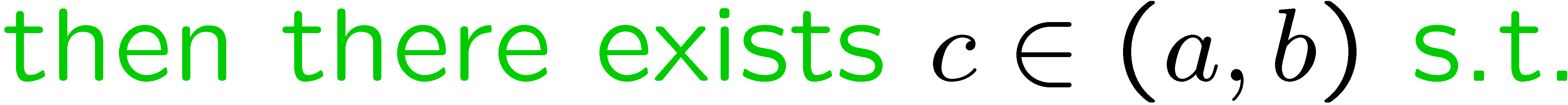 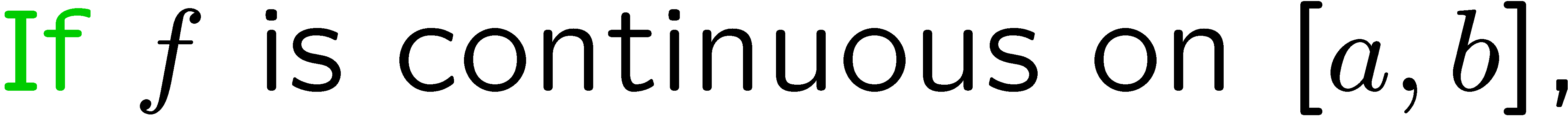 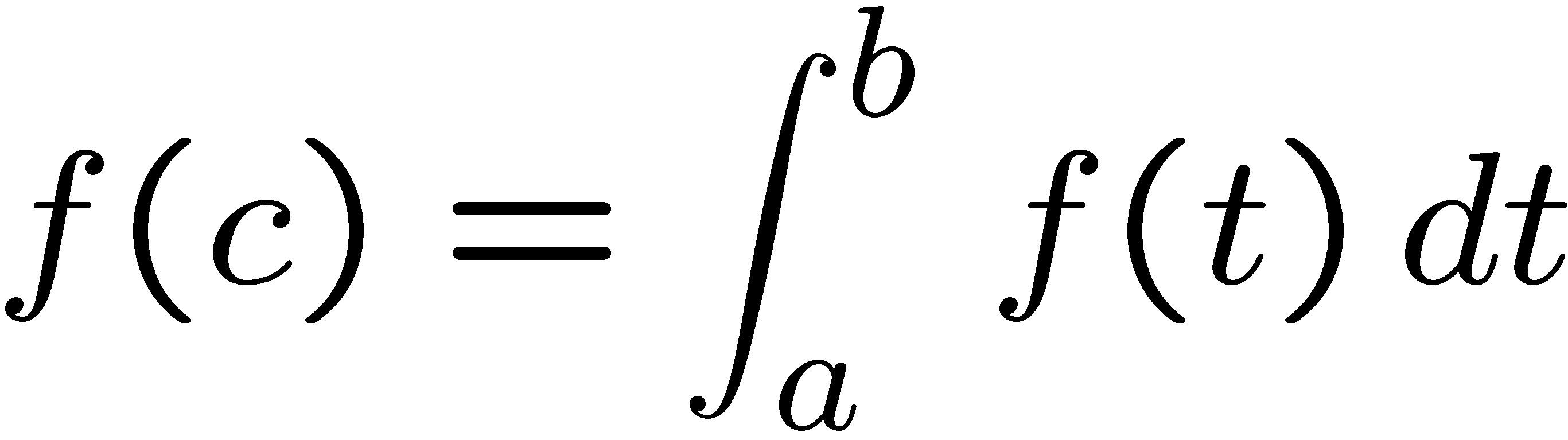 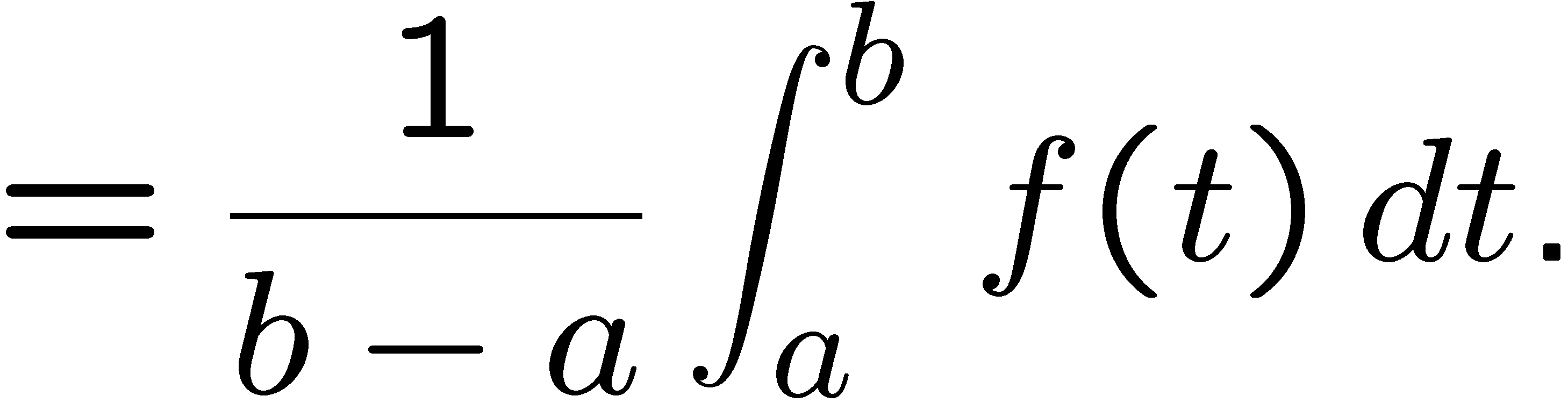 5
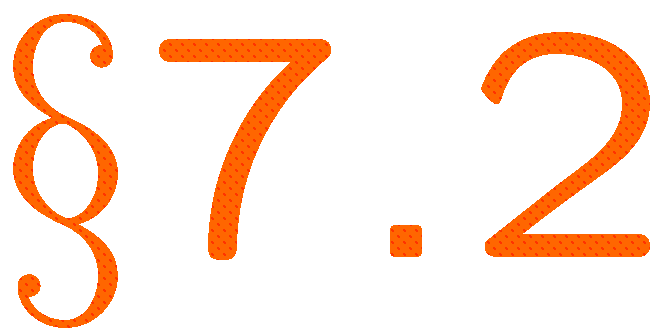 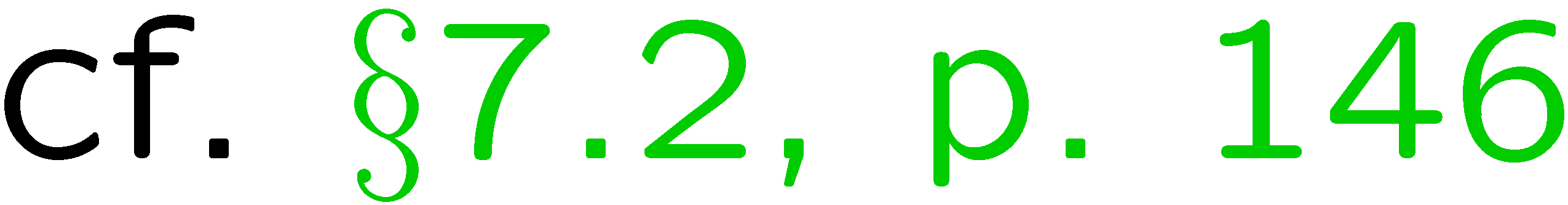 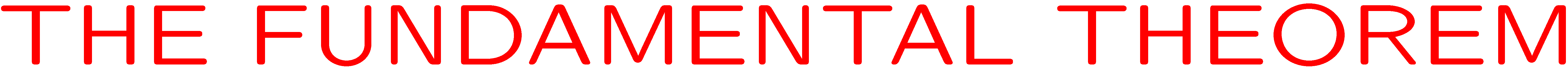 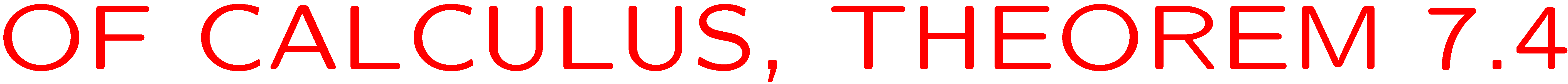 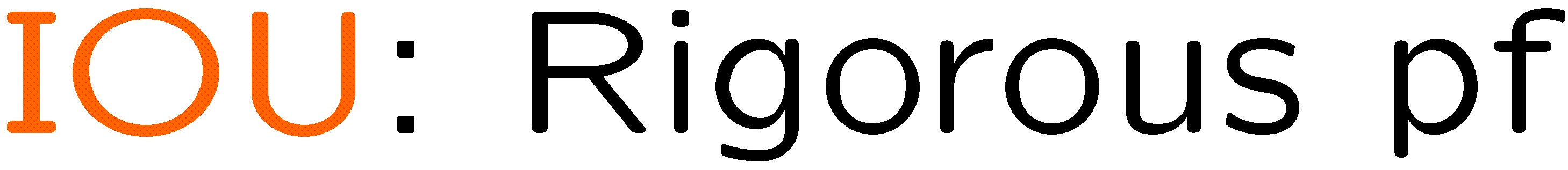 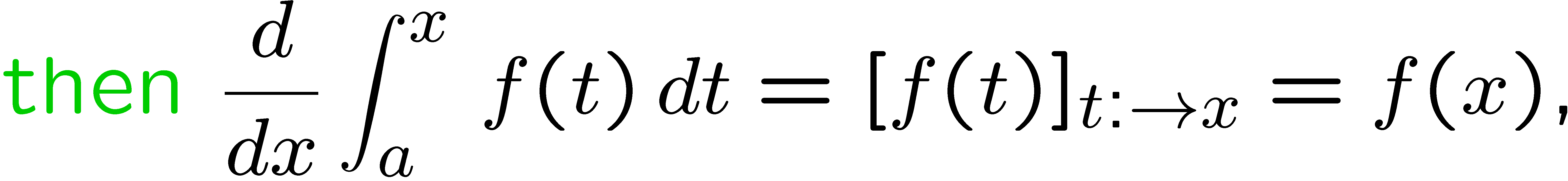 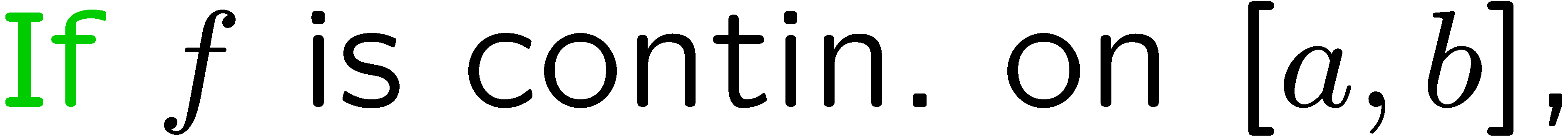 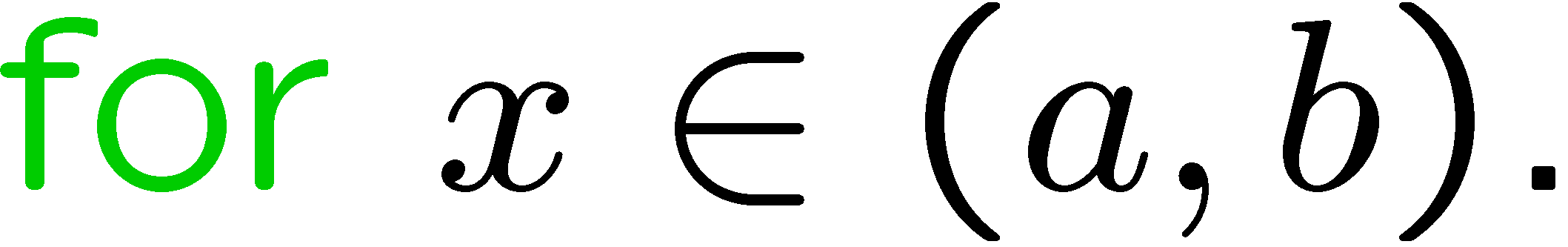 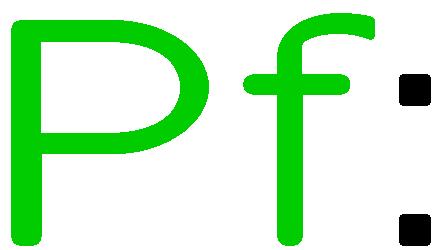 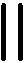 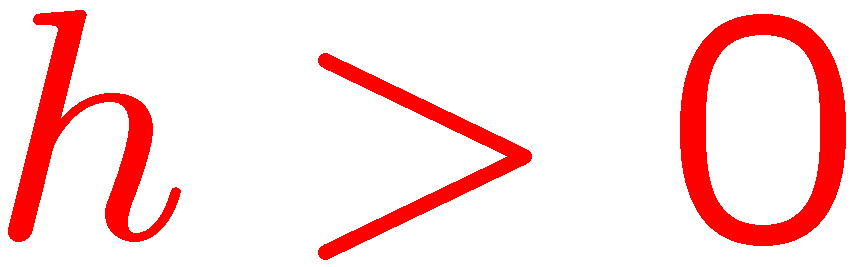 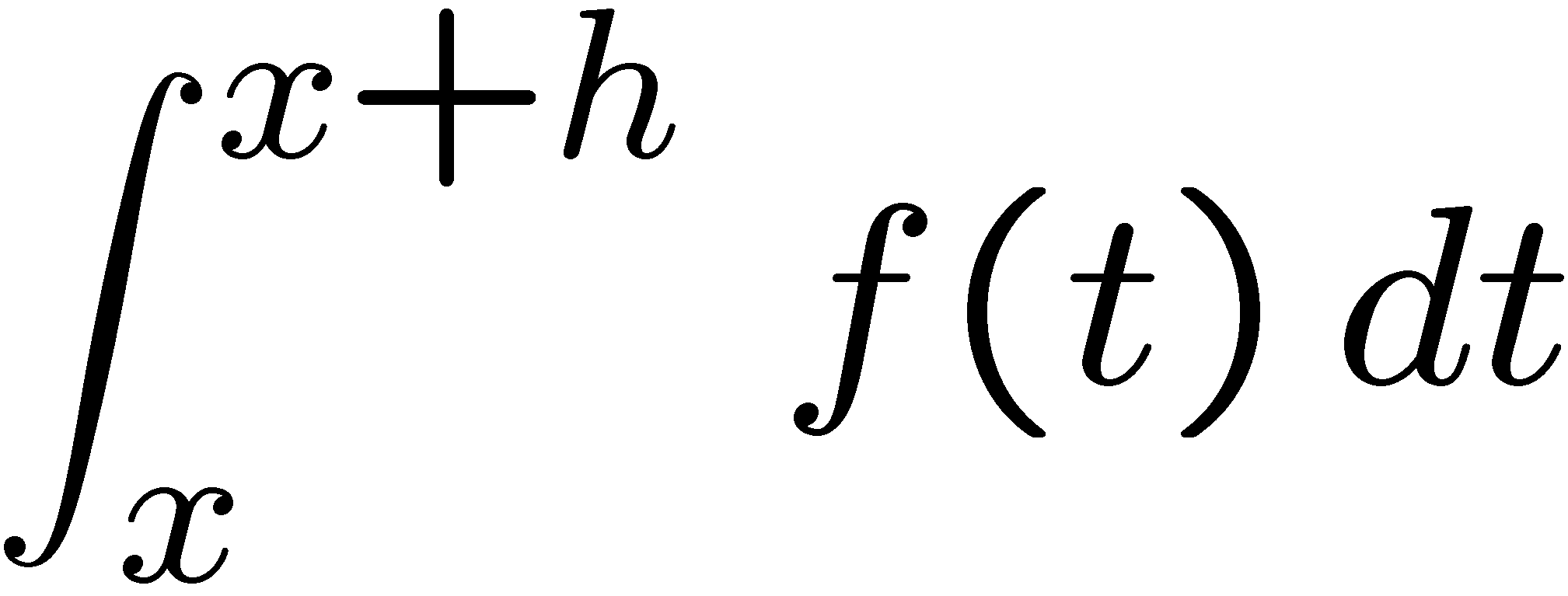 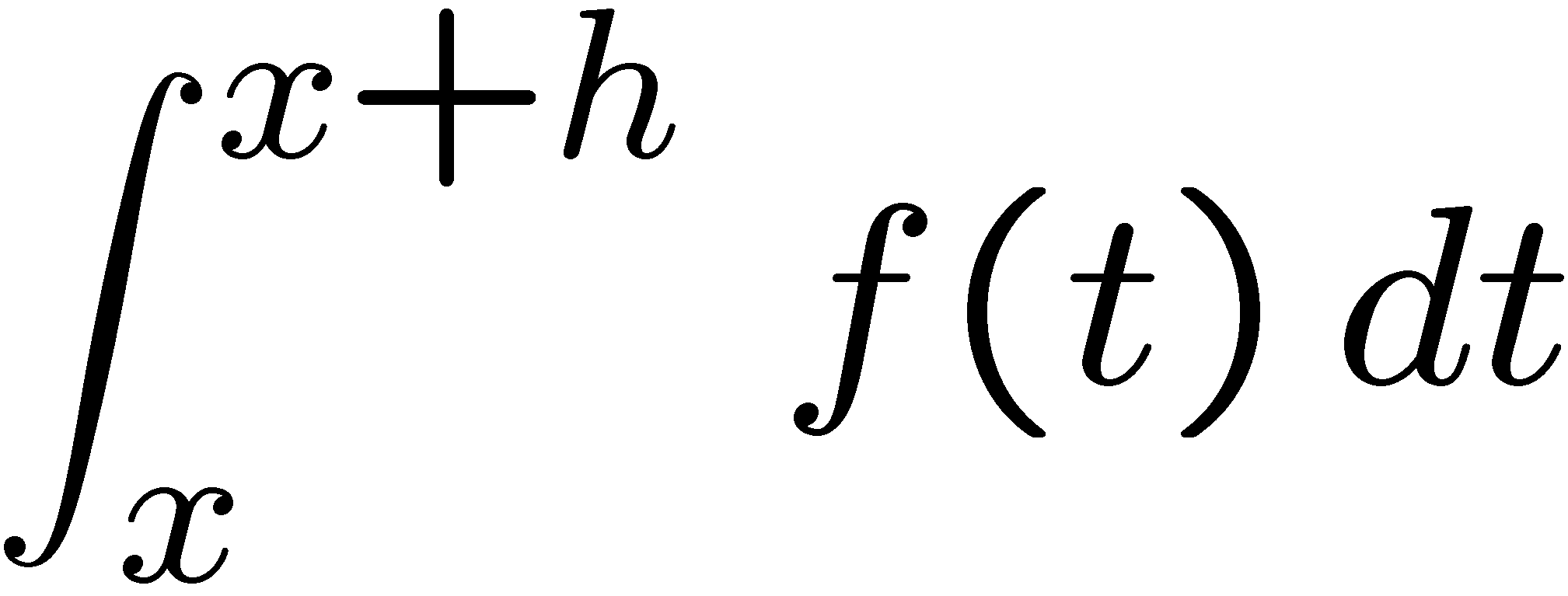 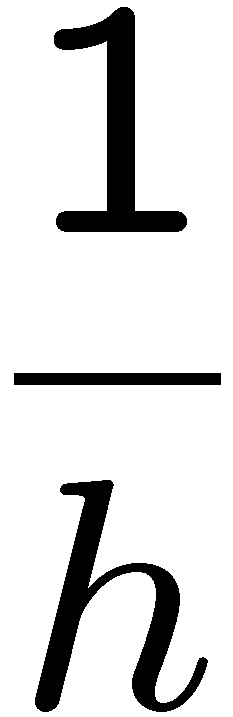 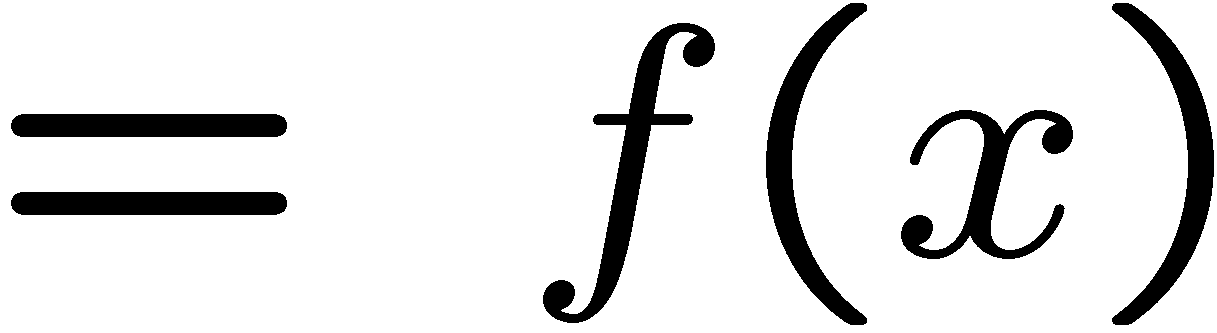 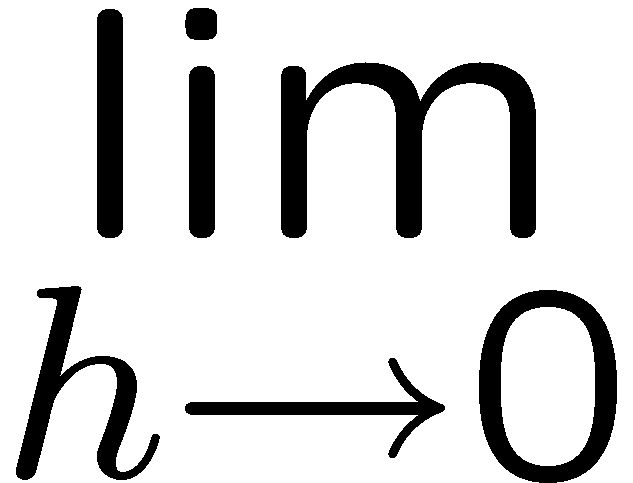 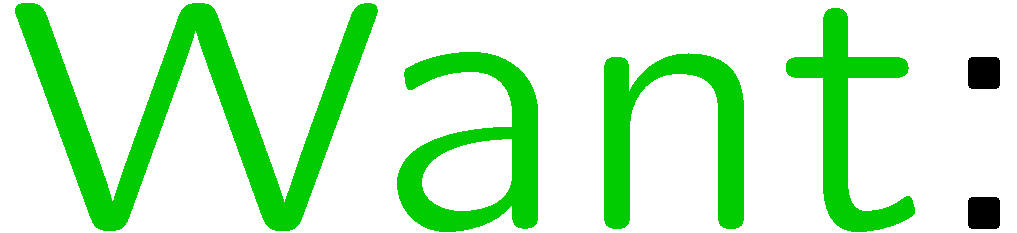 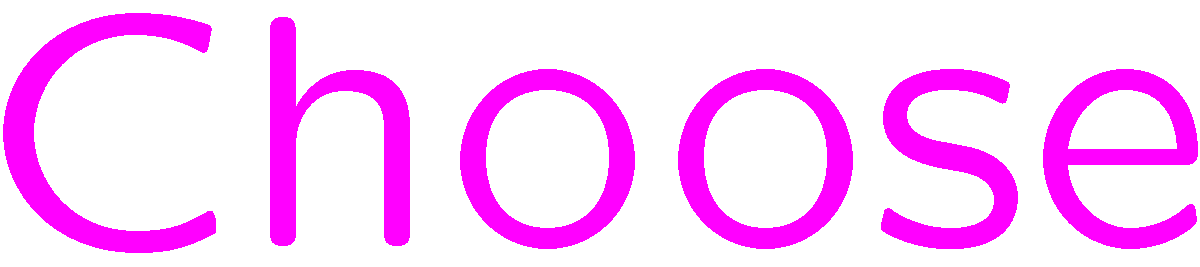 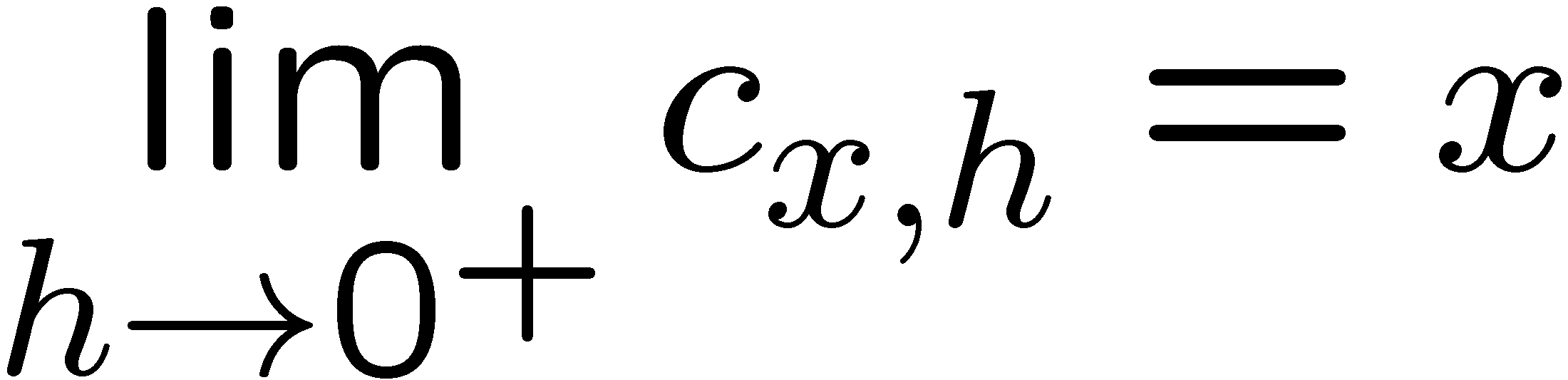 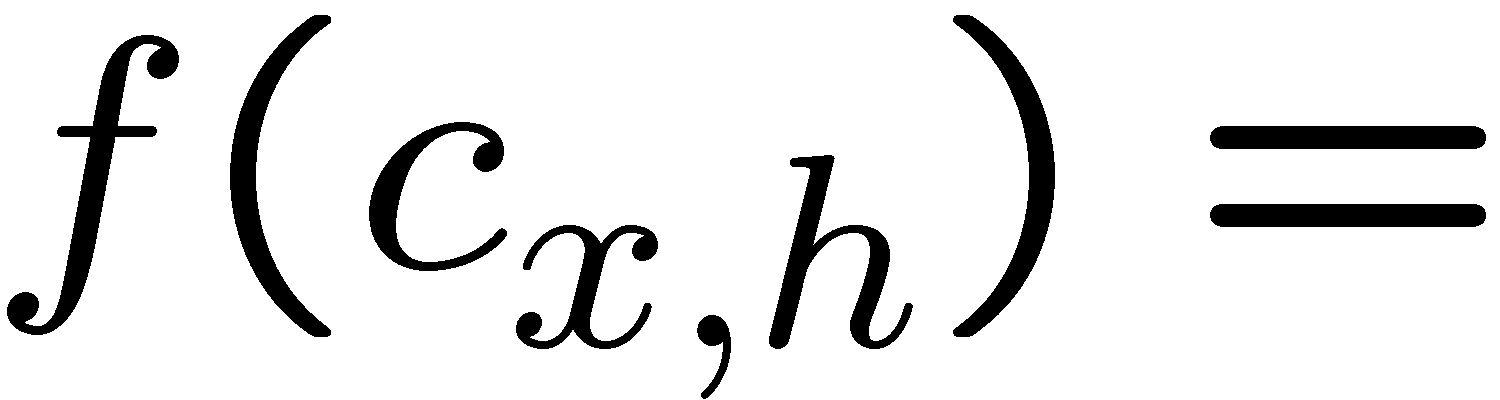 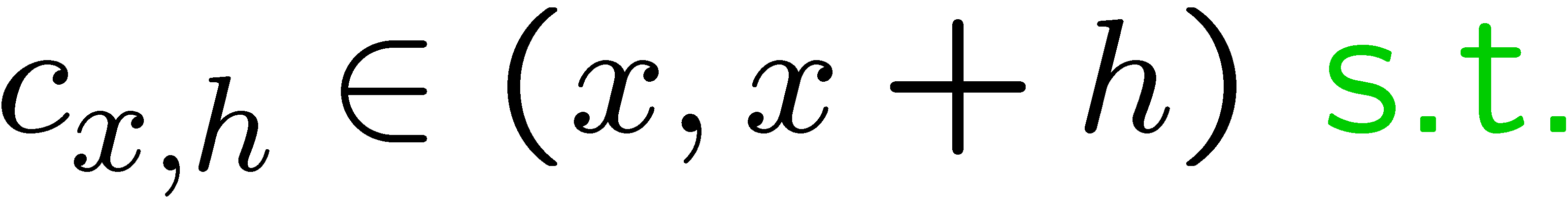 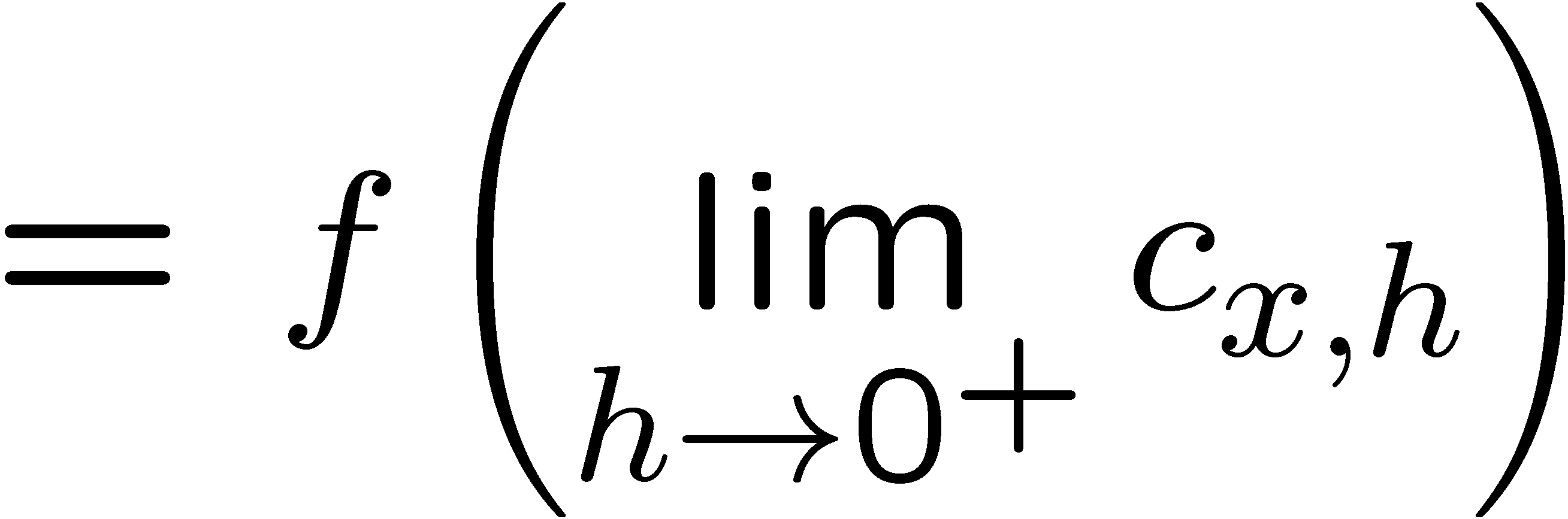 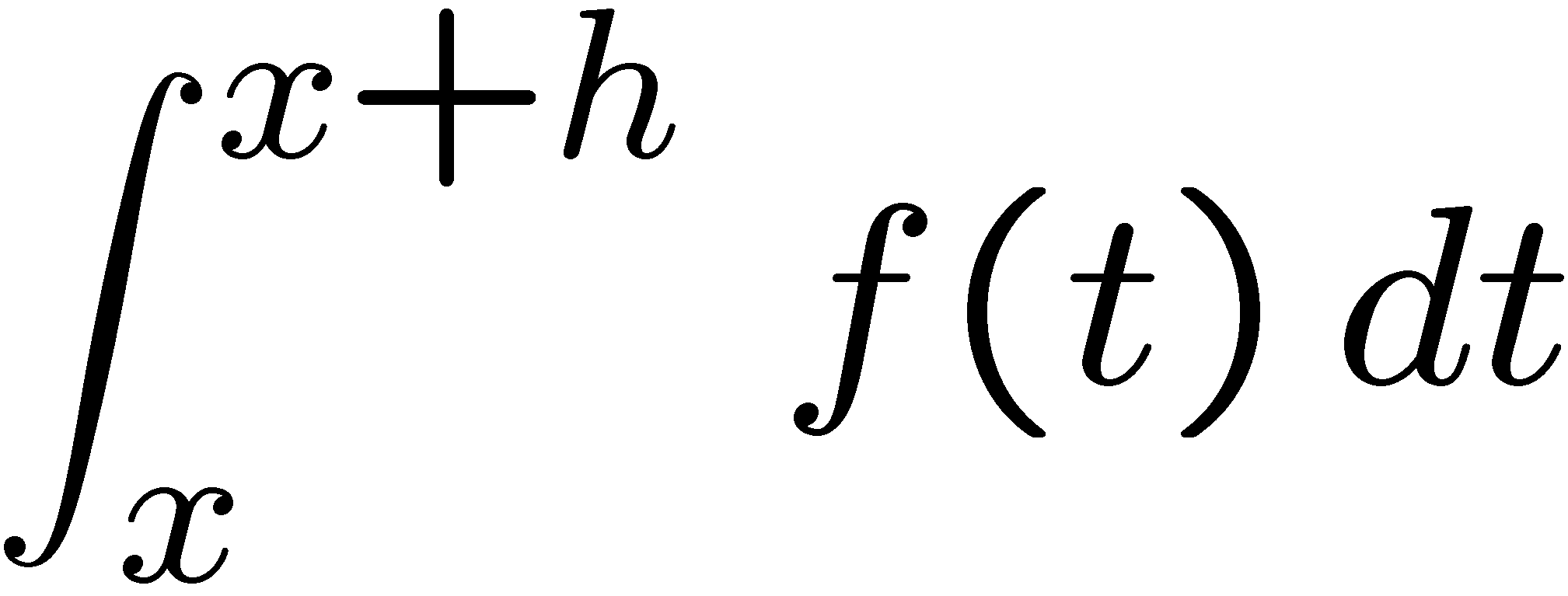 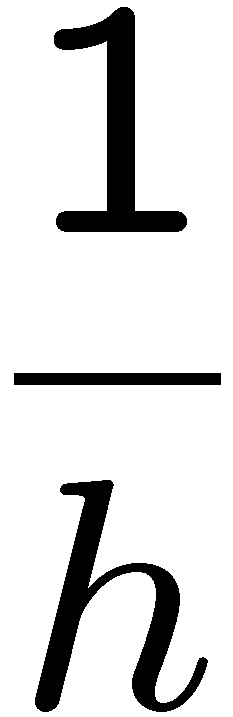 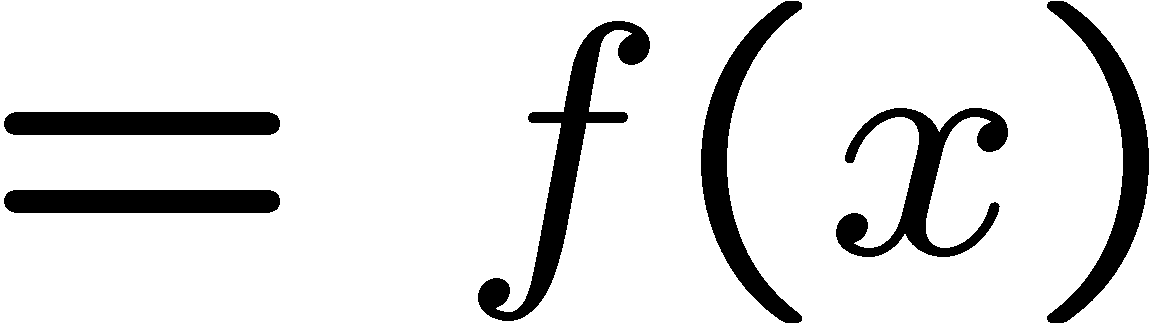 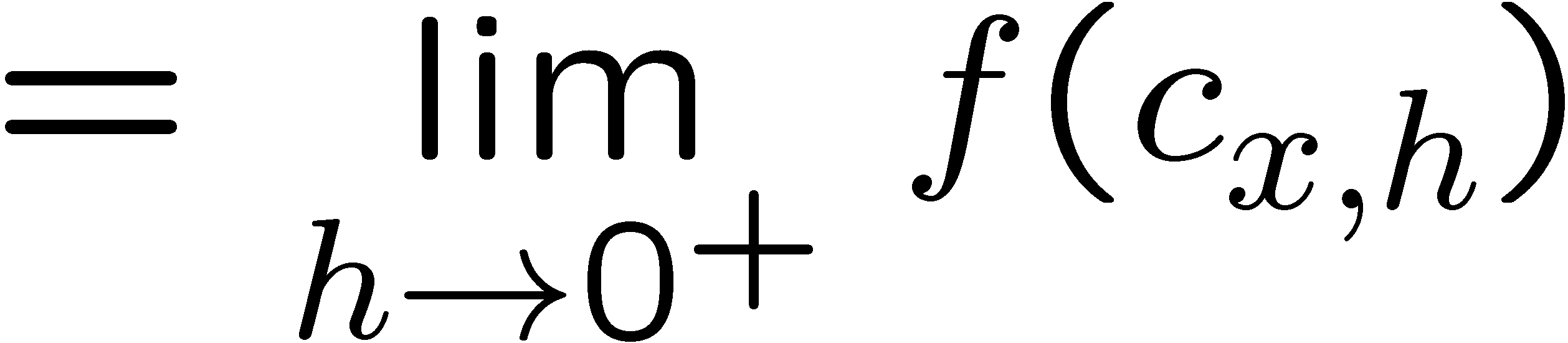 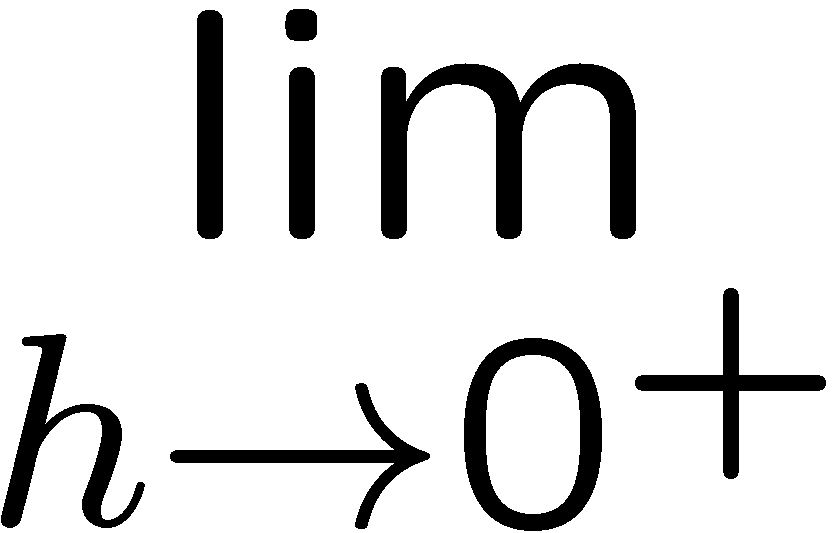 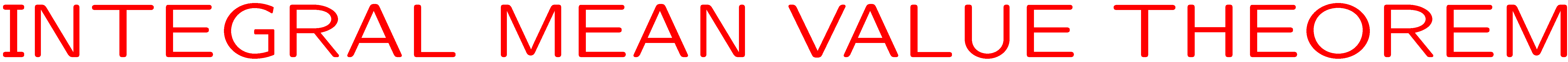 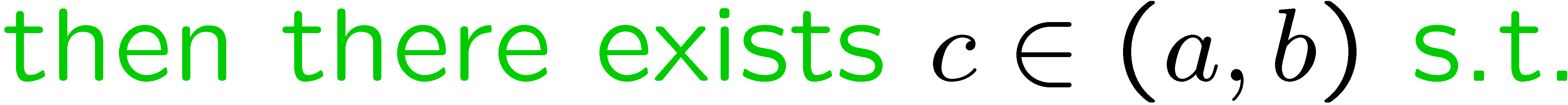 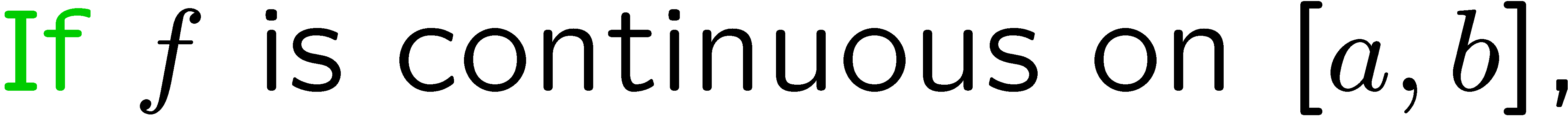 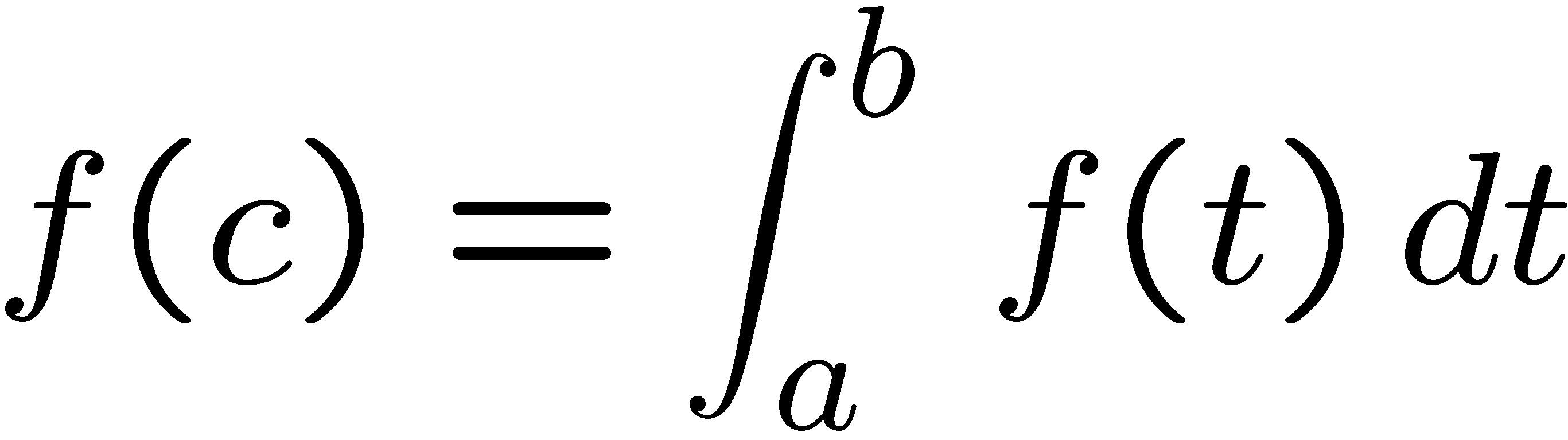 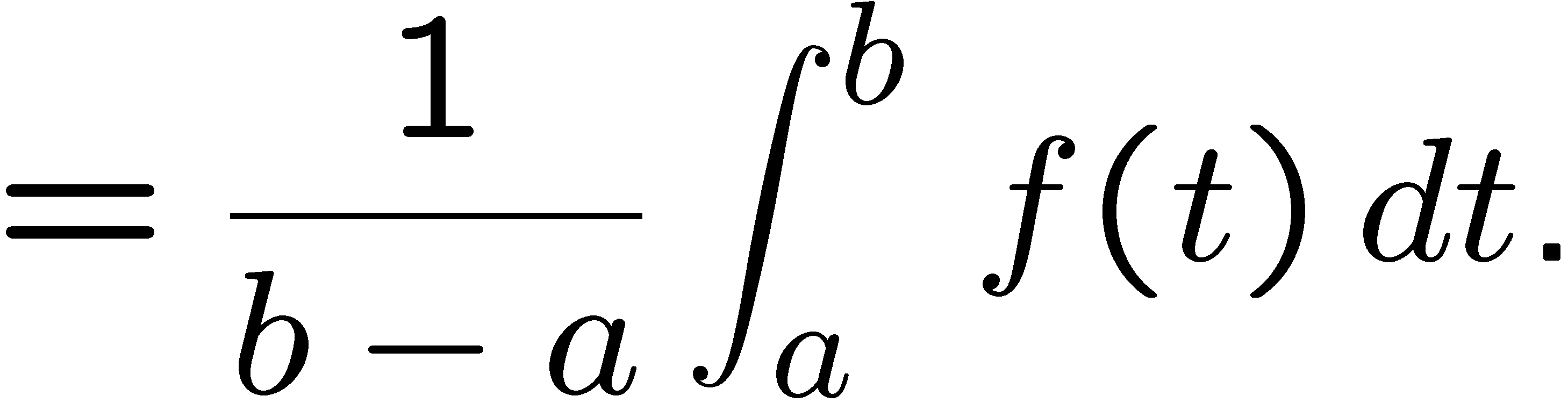 6
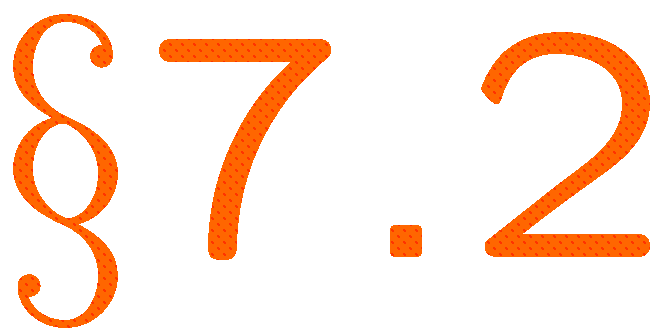 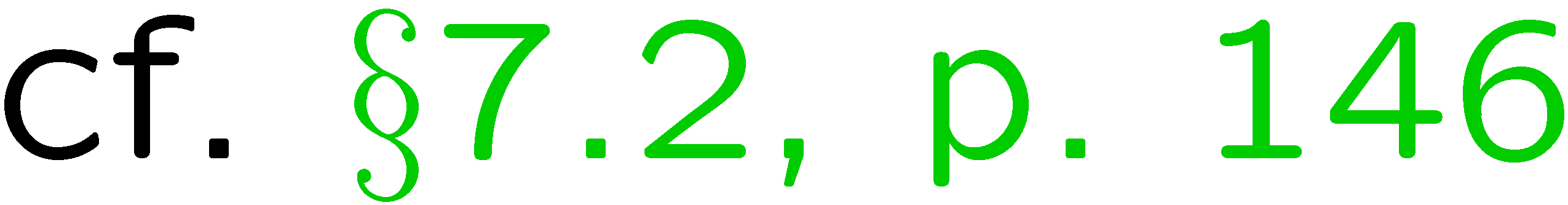 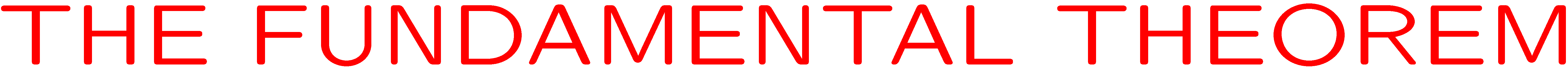 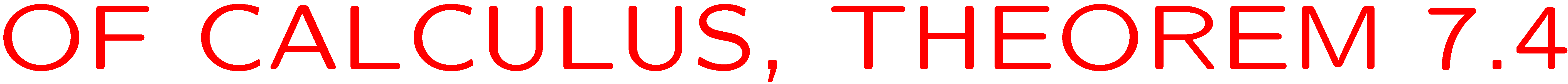 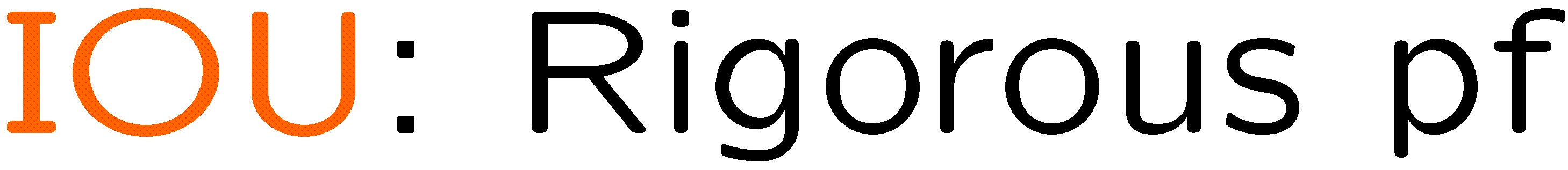 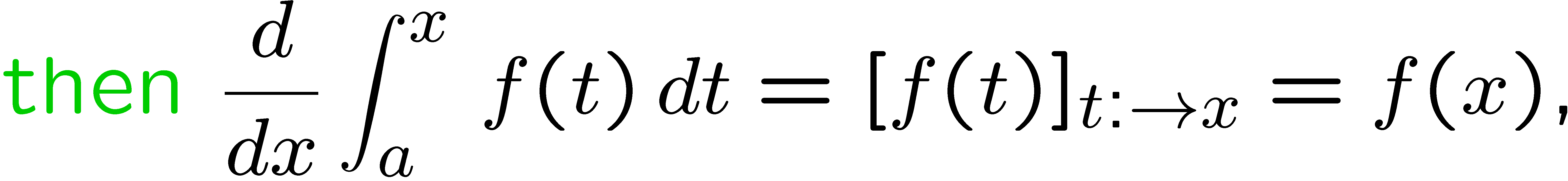 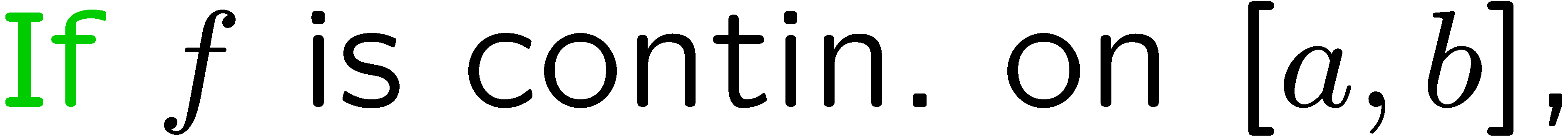 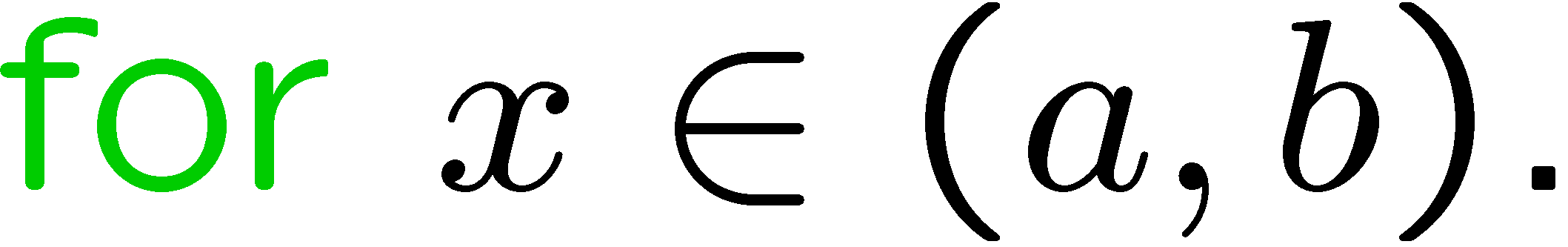 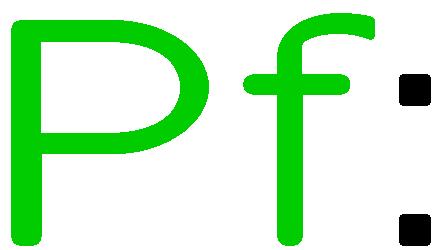 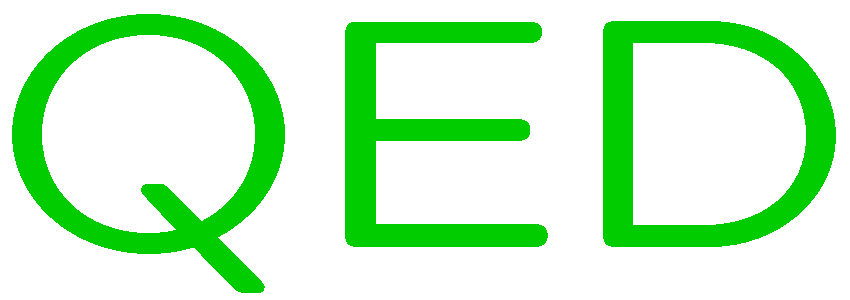 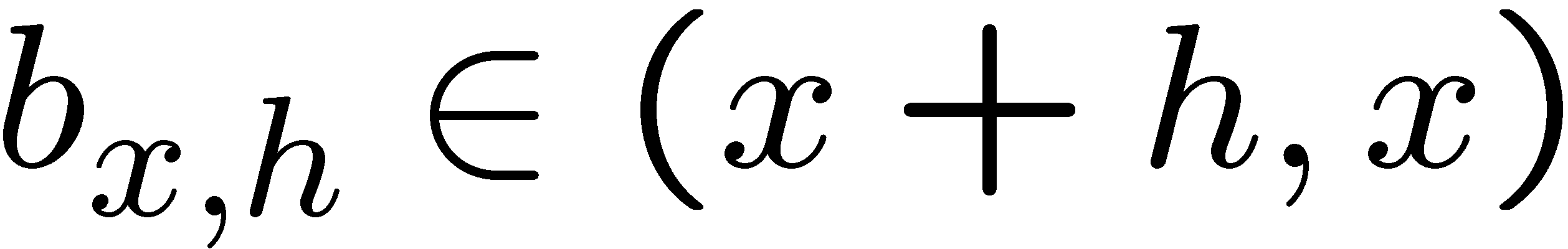 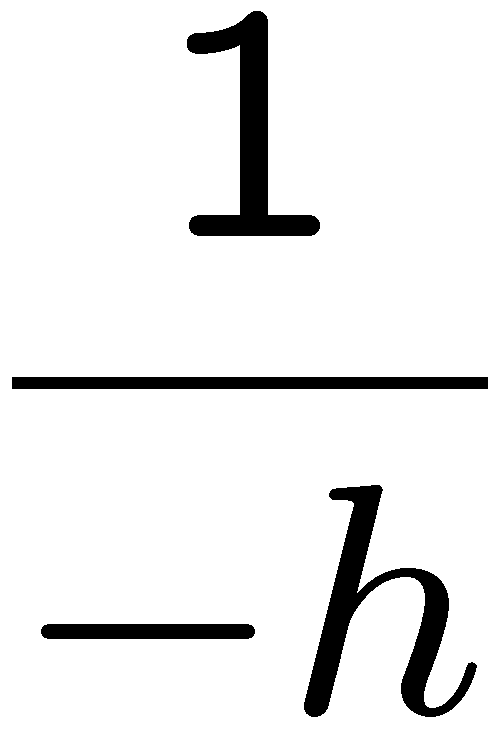 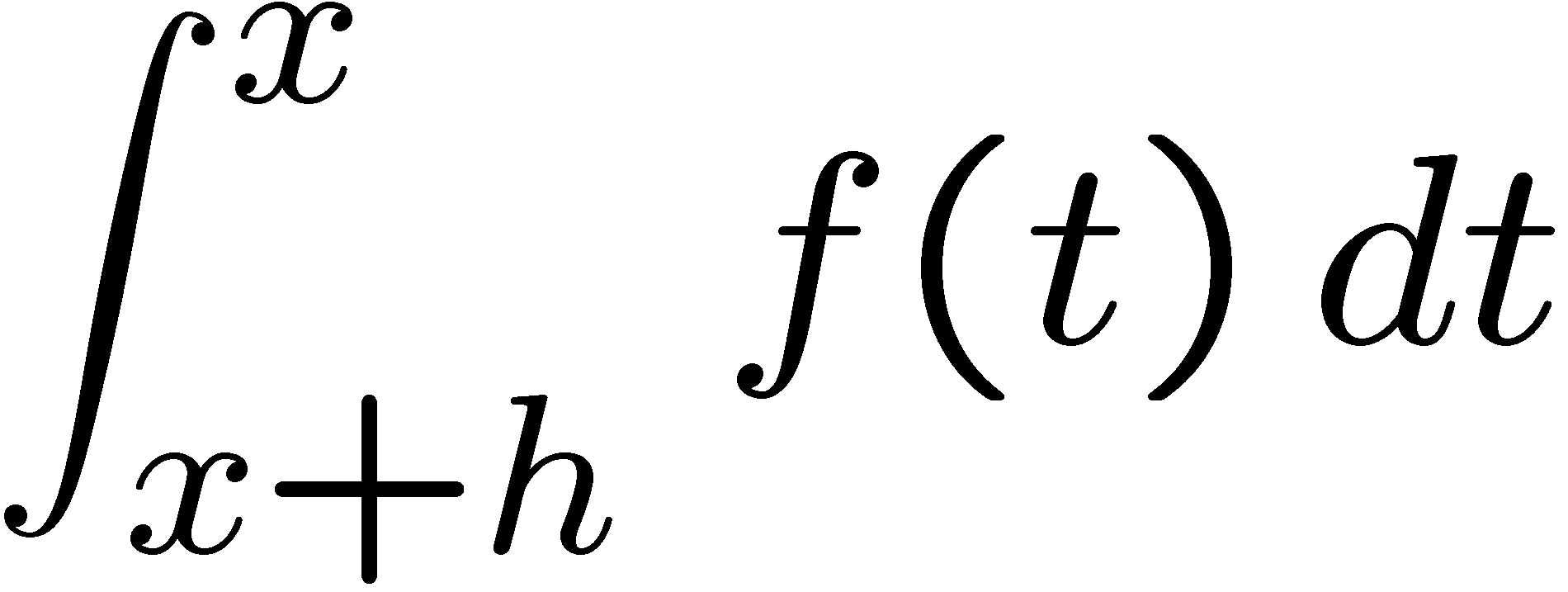 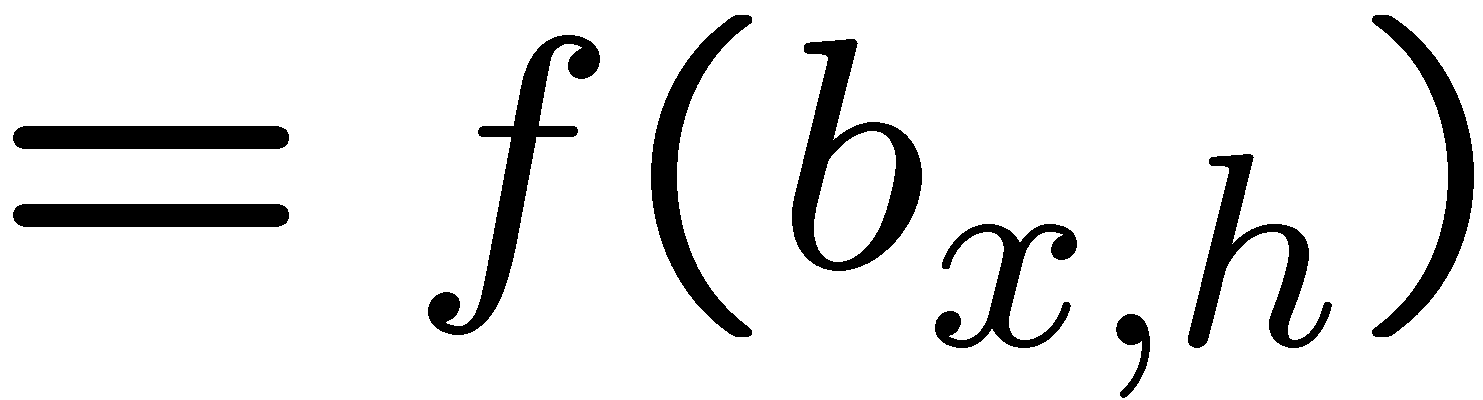 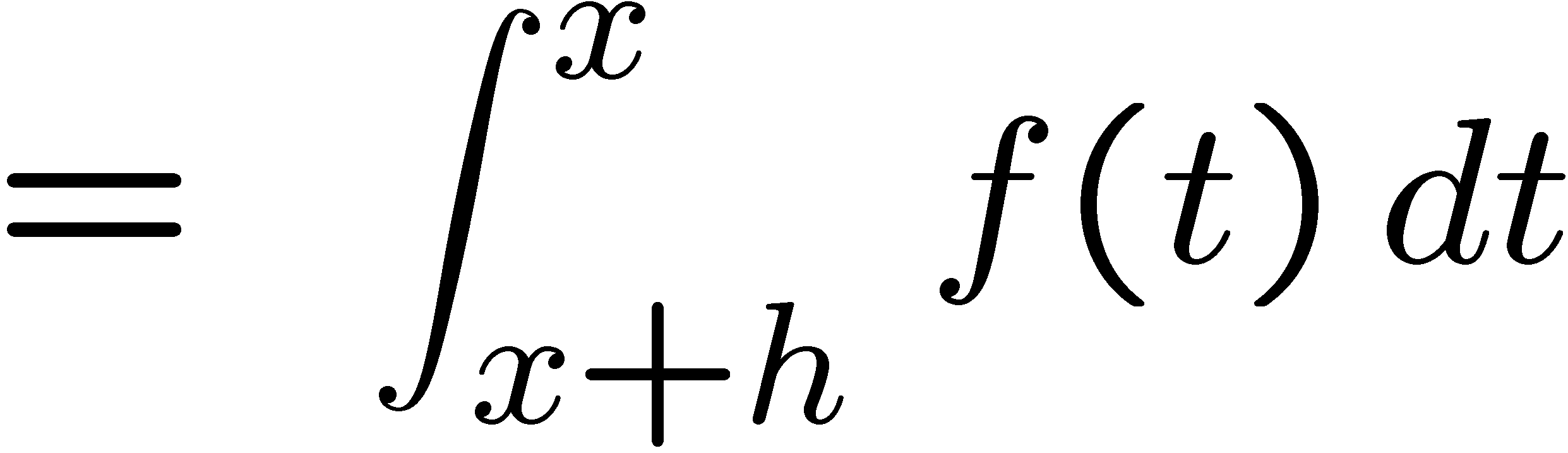 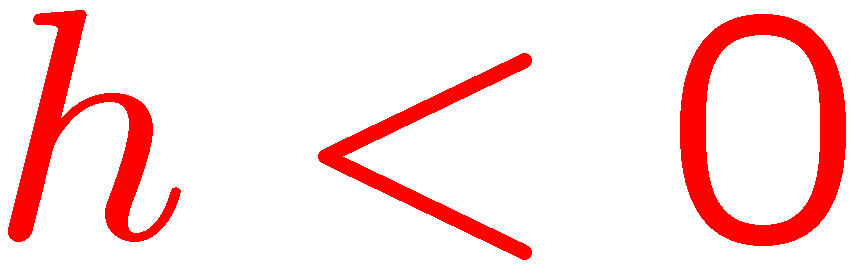 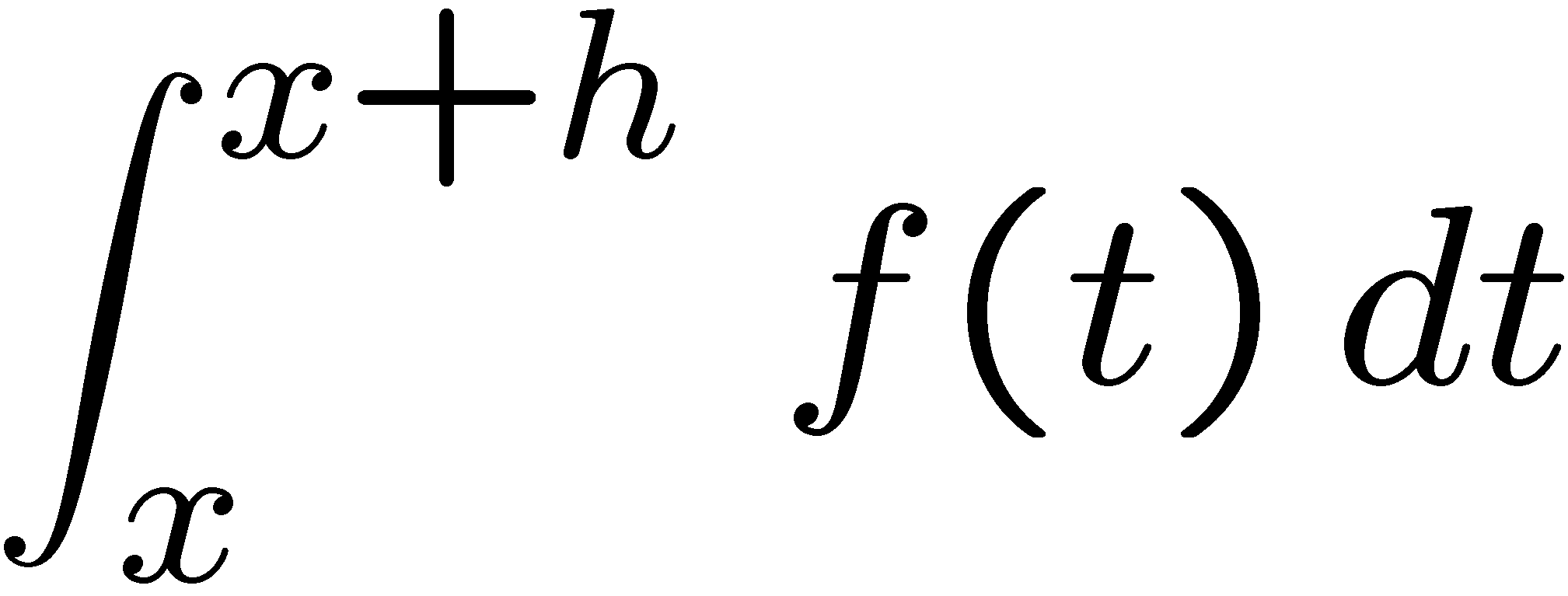 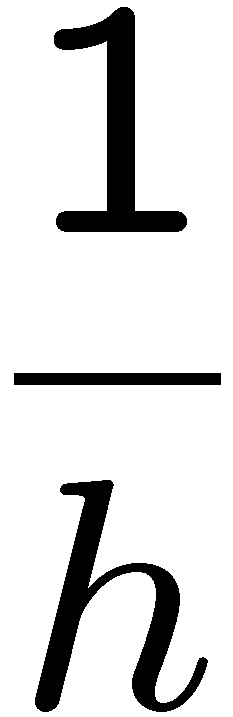 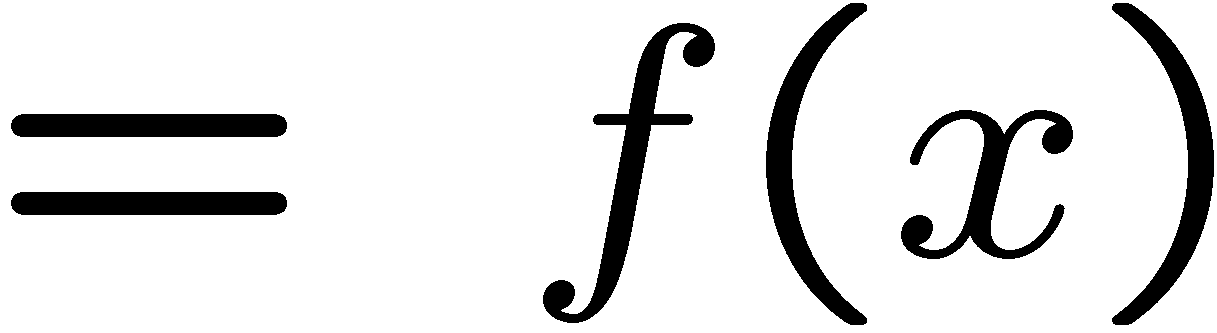 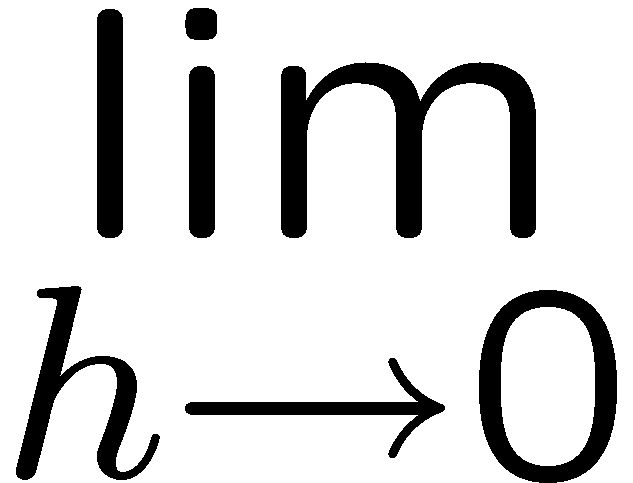 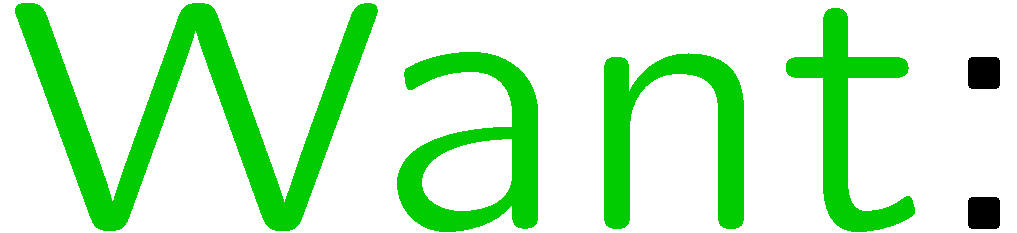 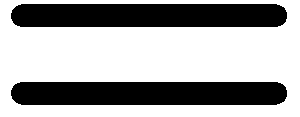 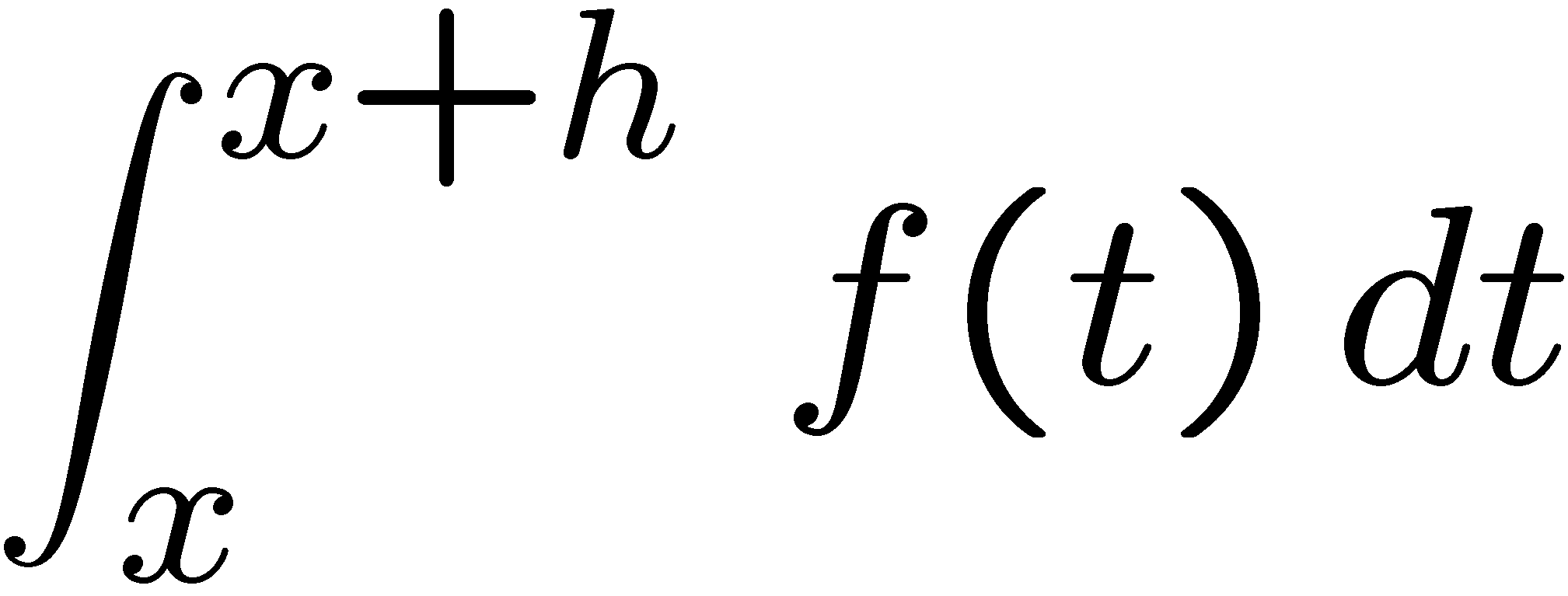 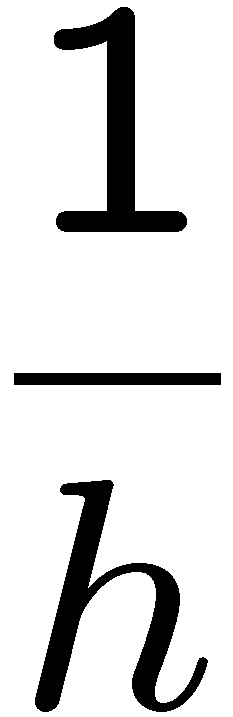 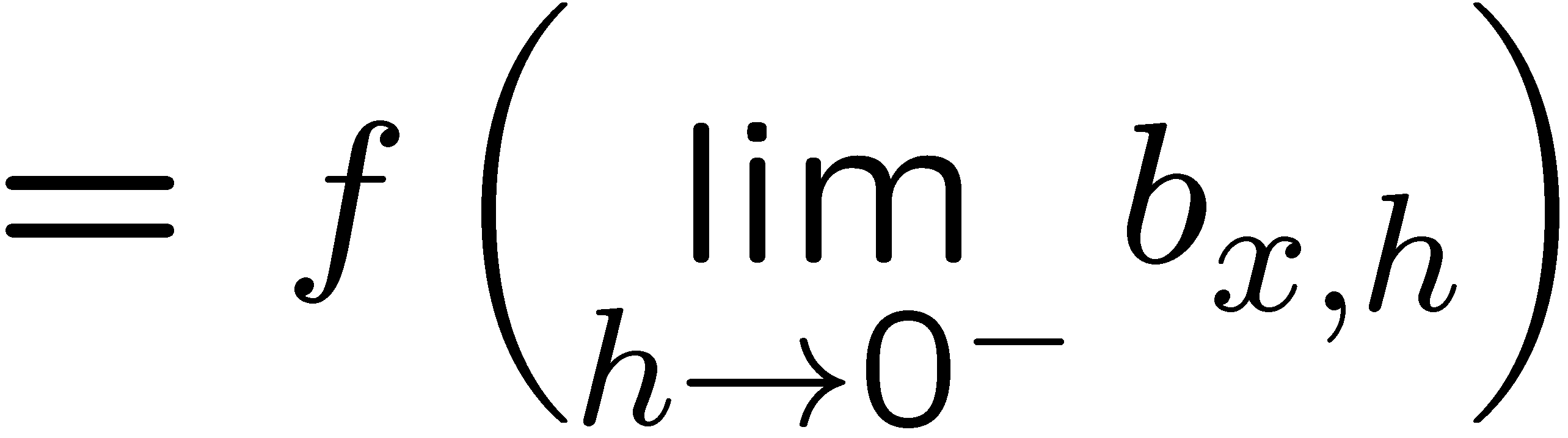 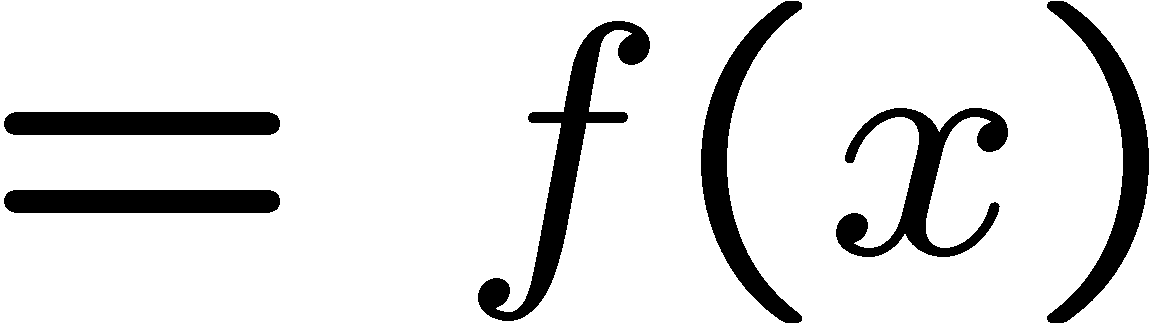 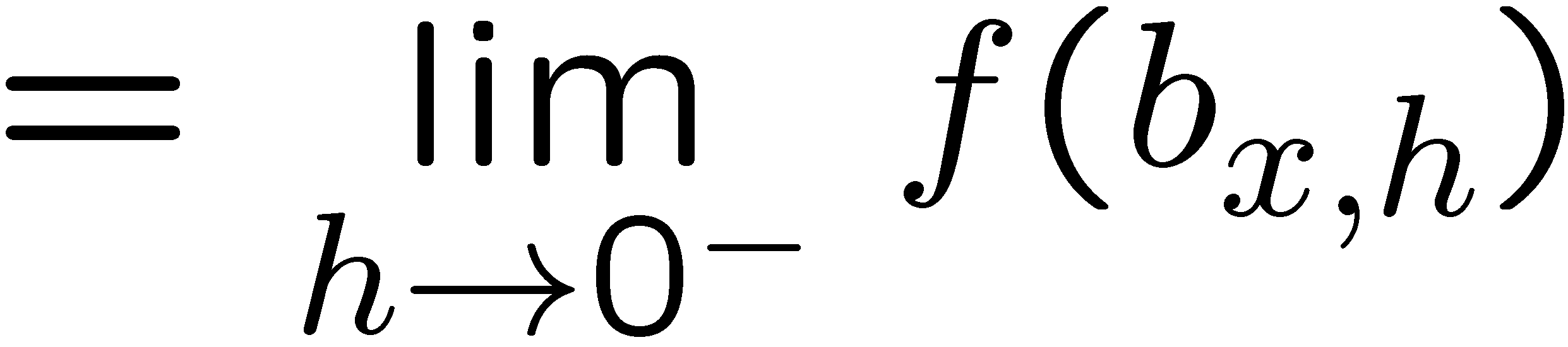 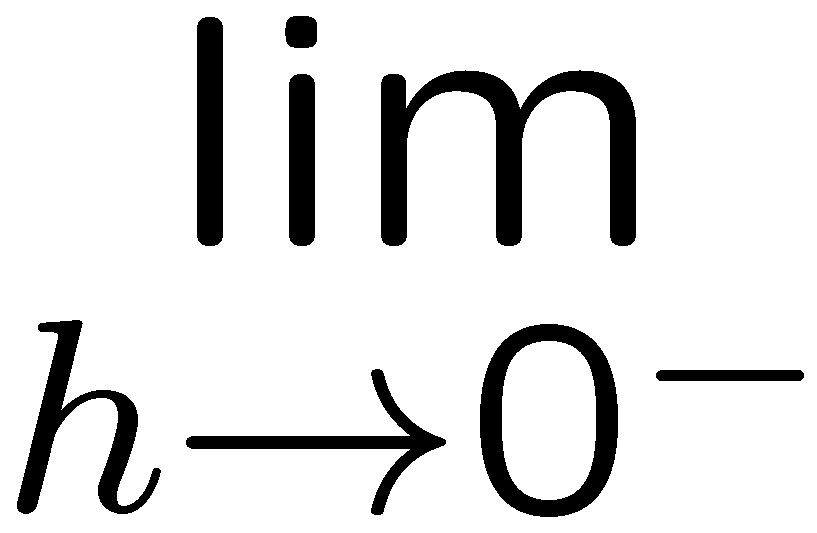 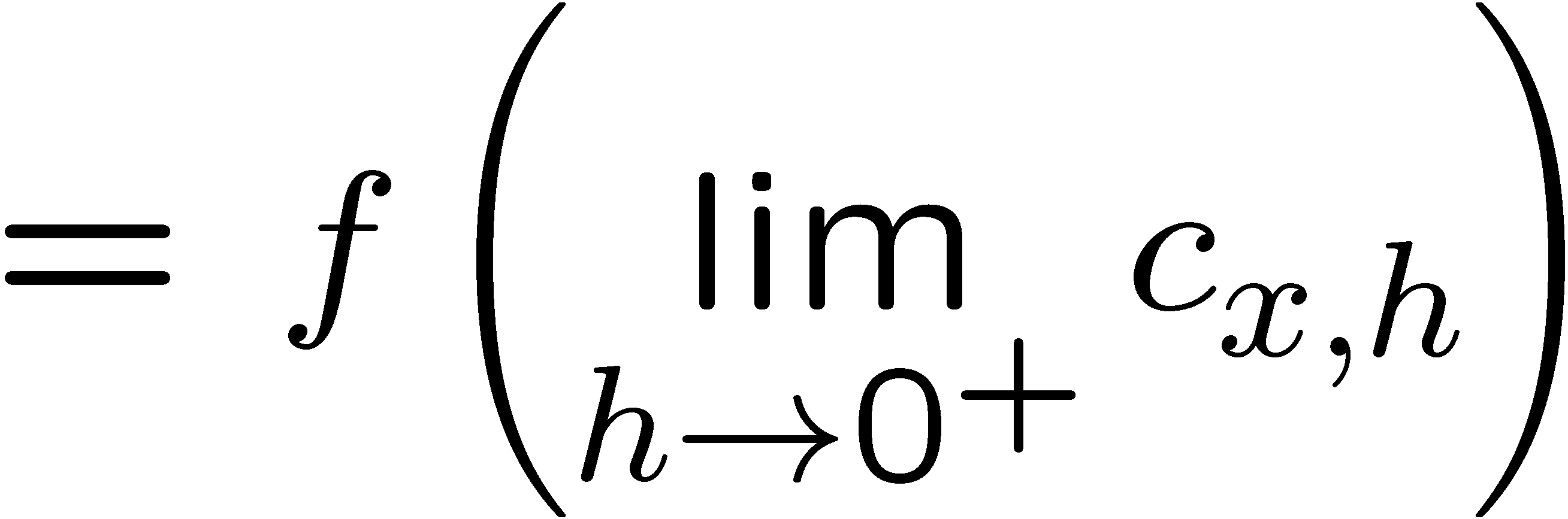 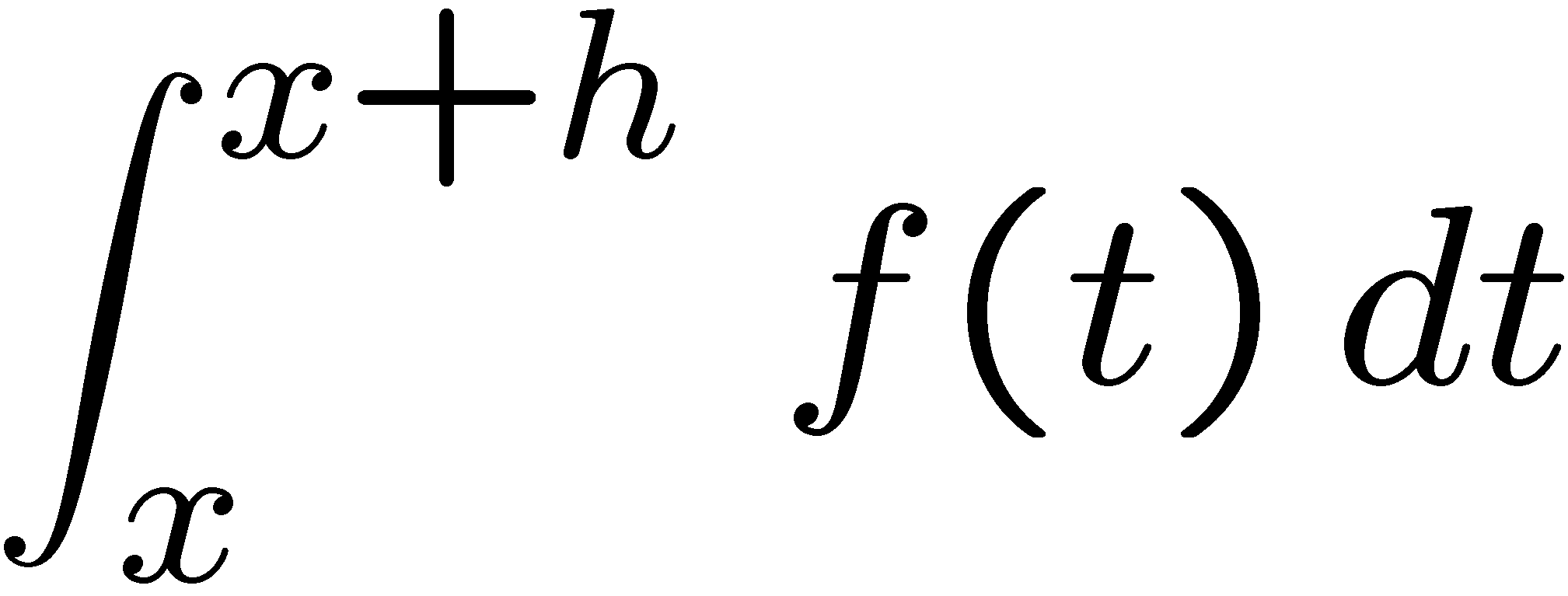 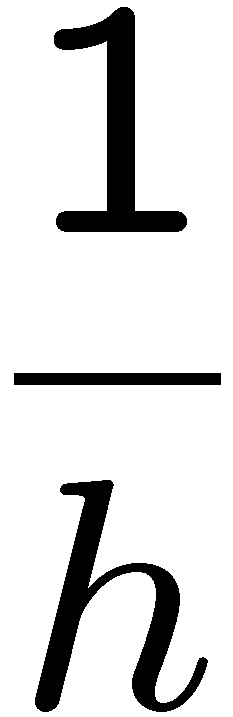 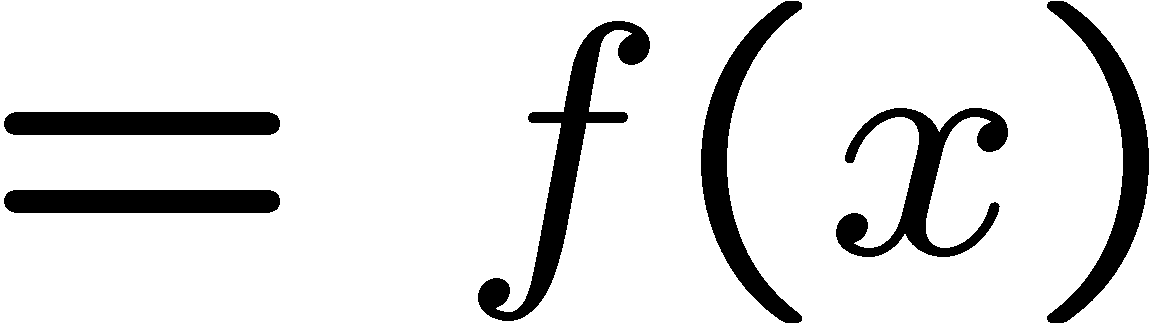 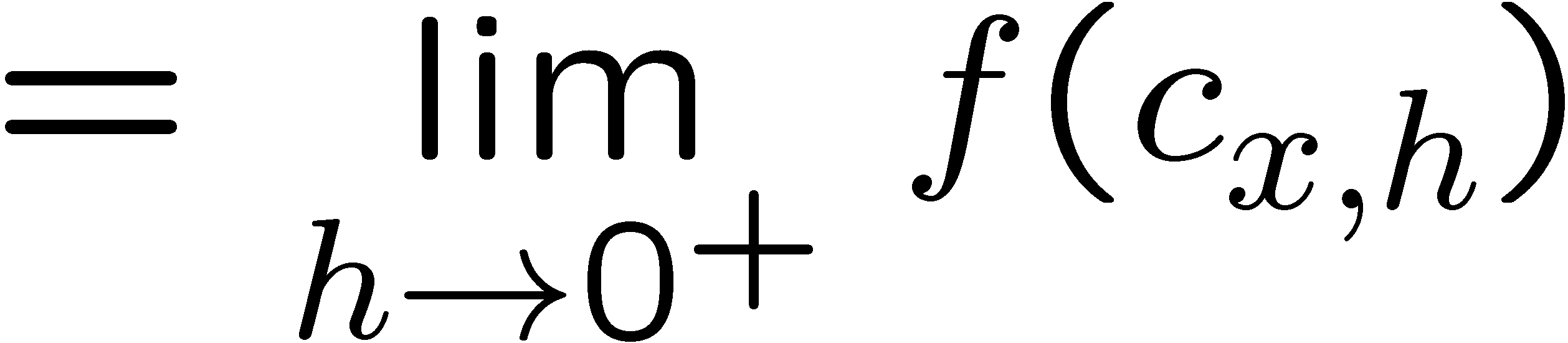 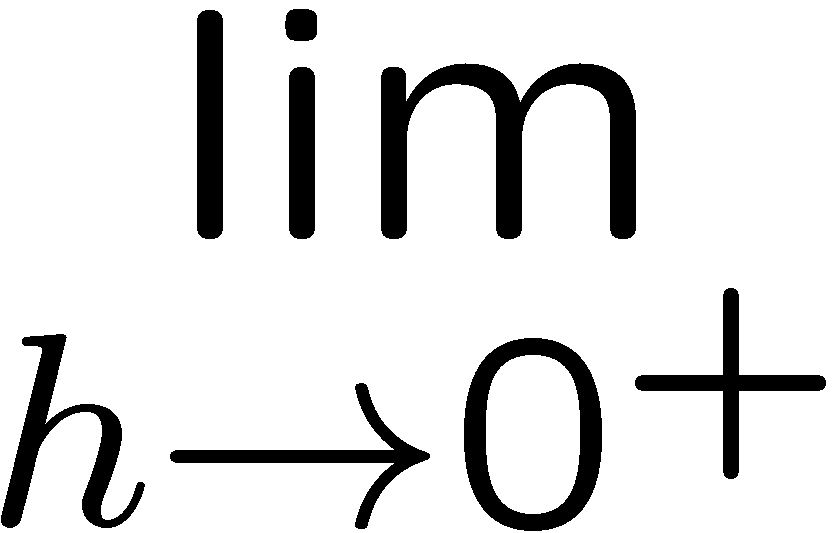 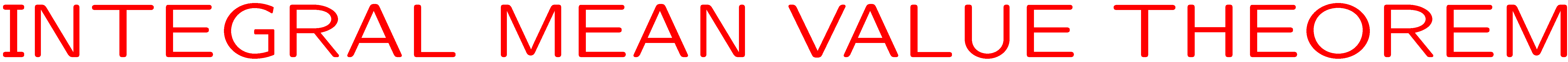 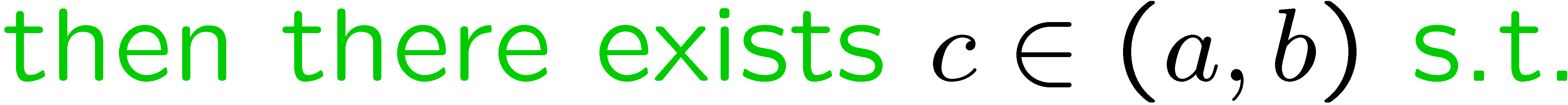 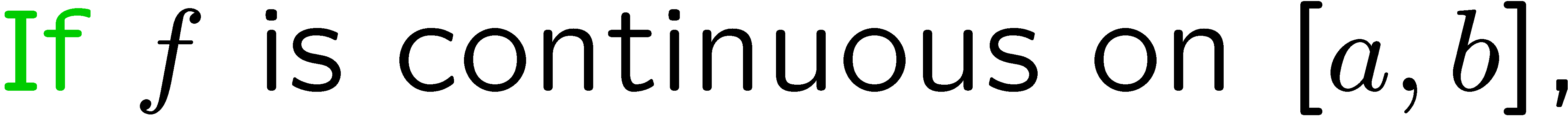 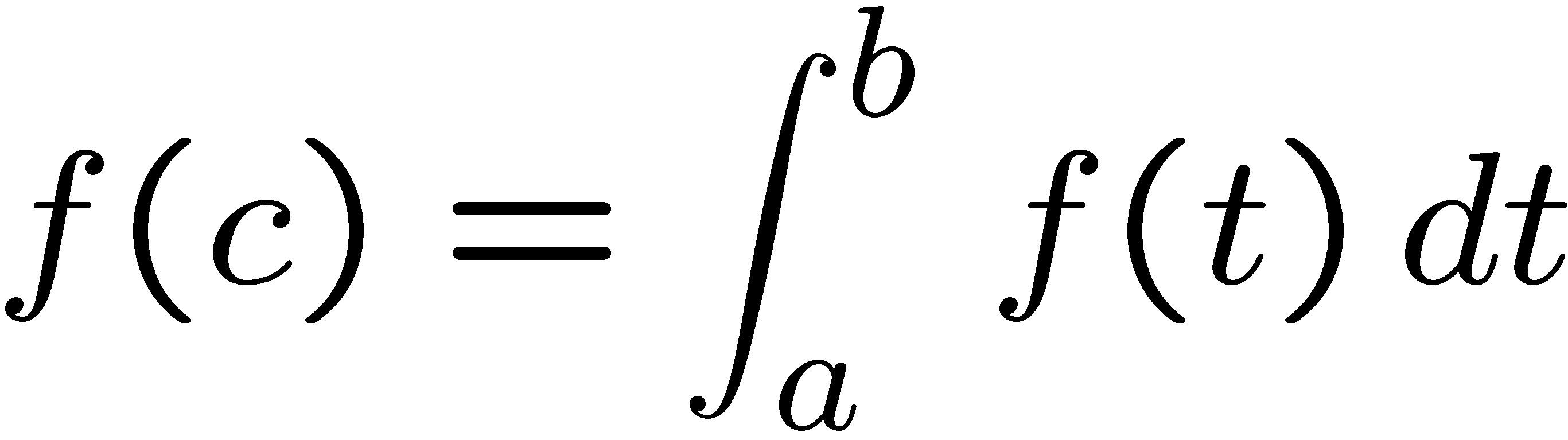 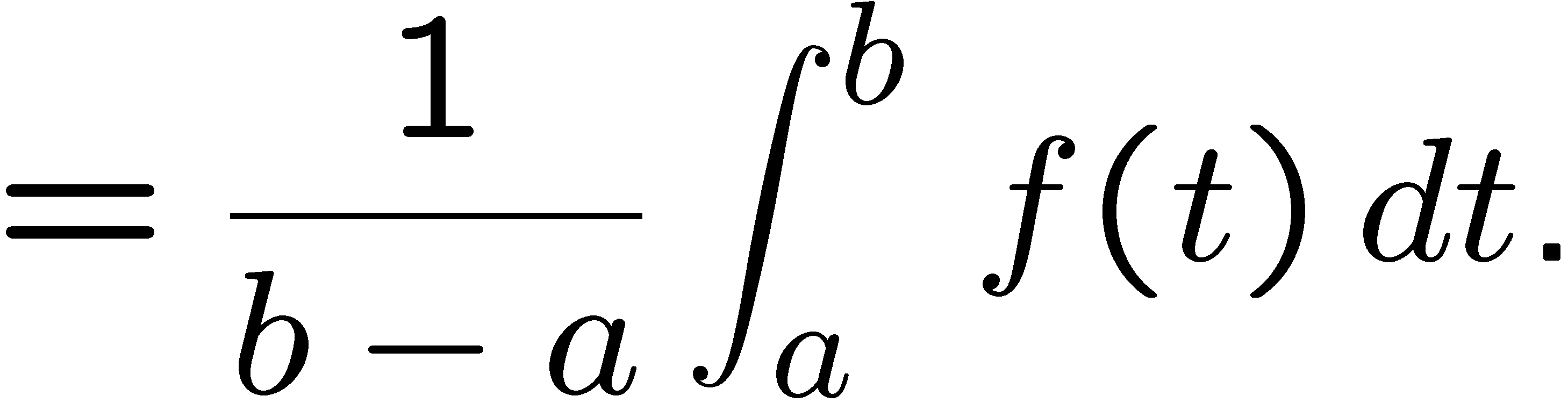 7
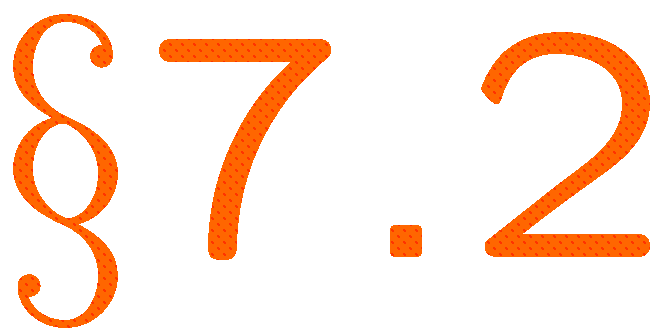 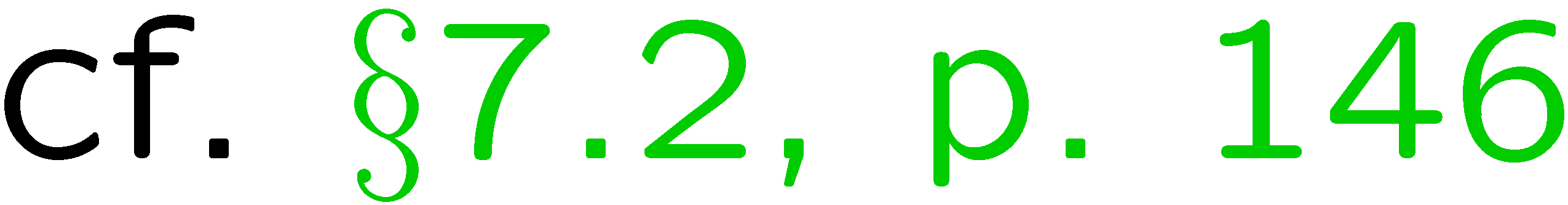 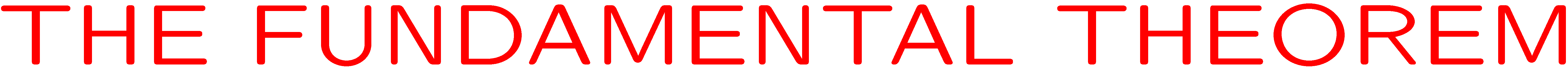 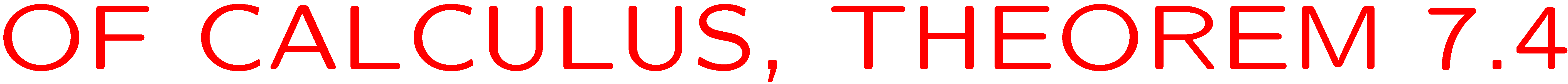 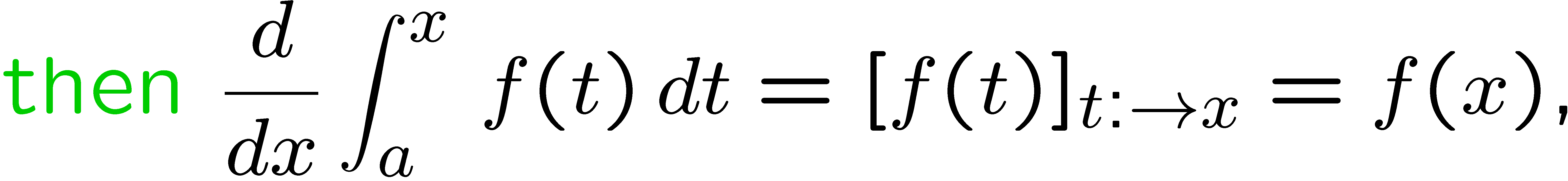 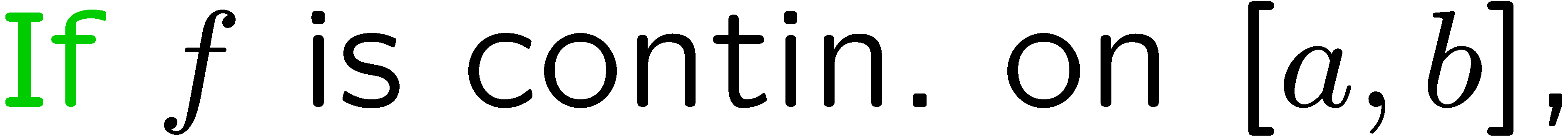 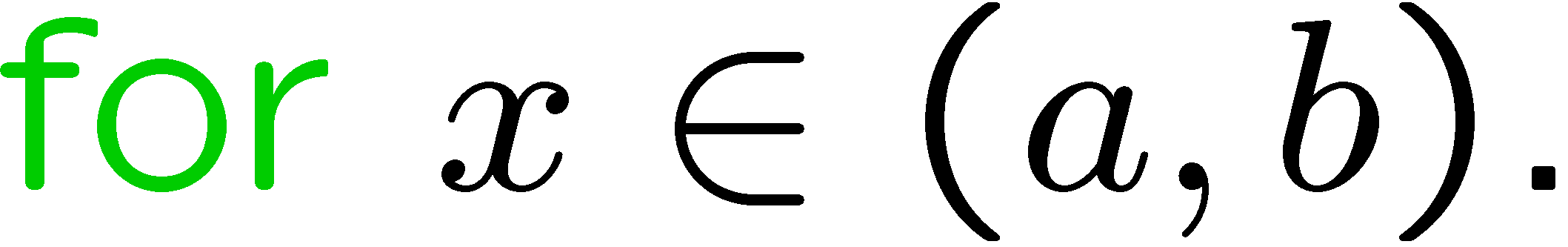 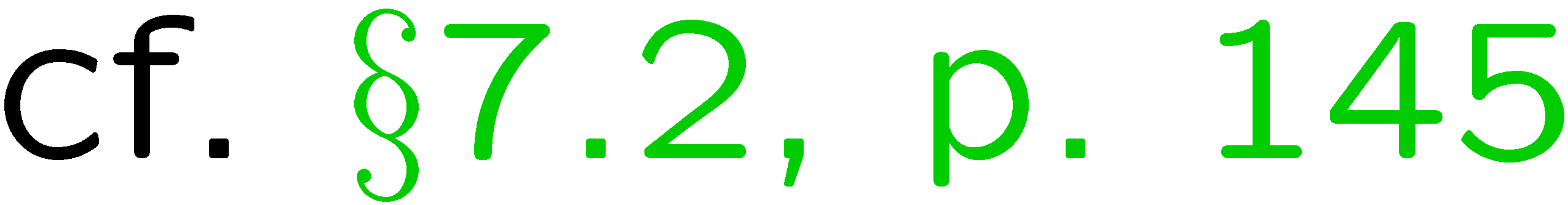 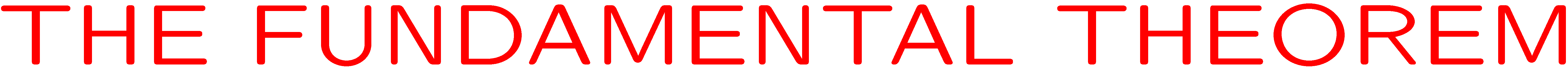 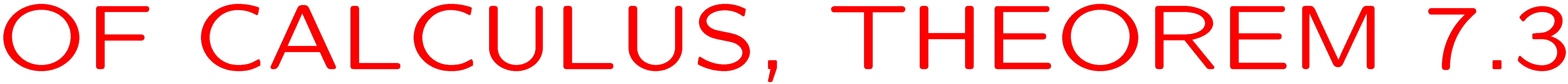 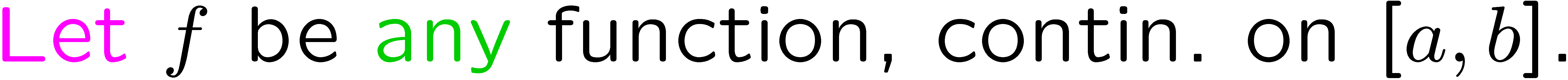 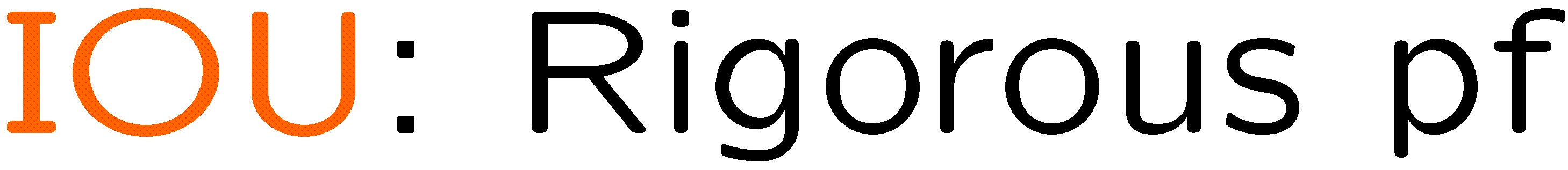 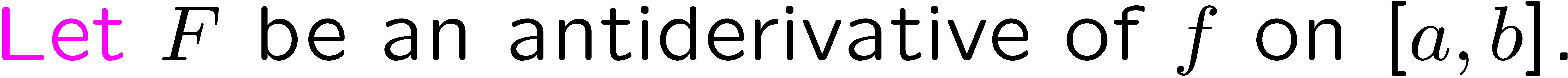 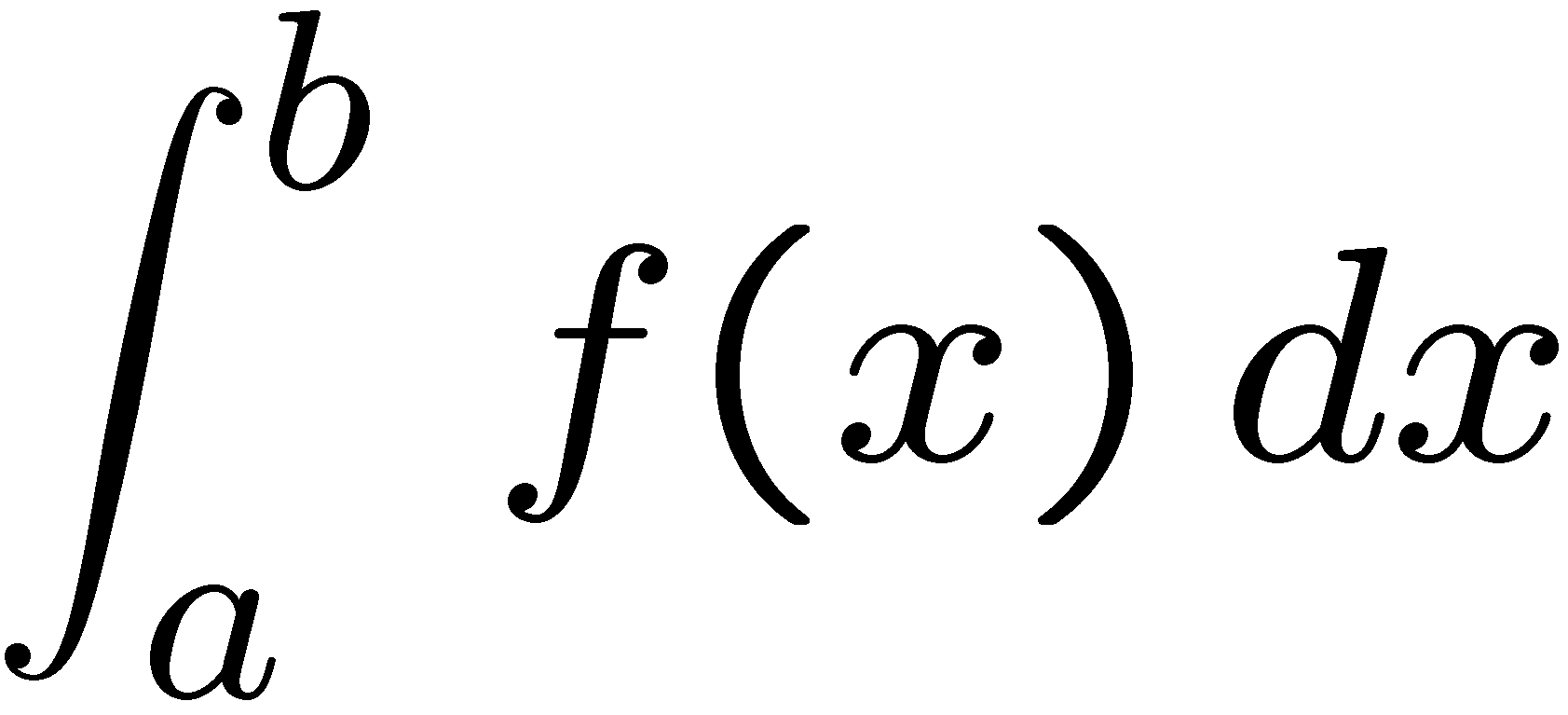 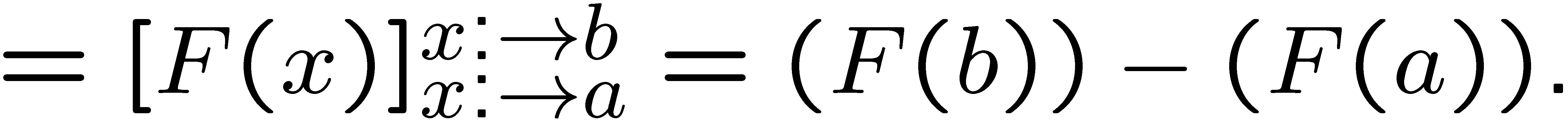 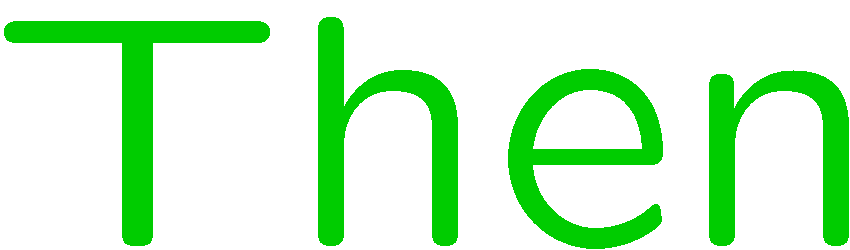 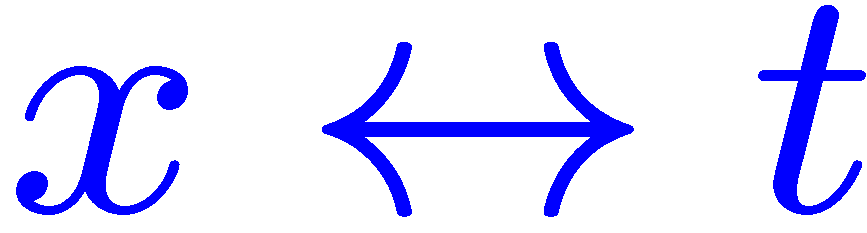 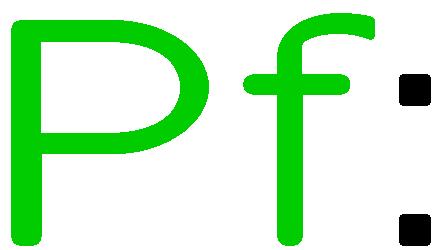 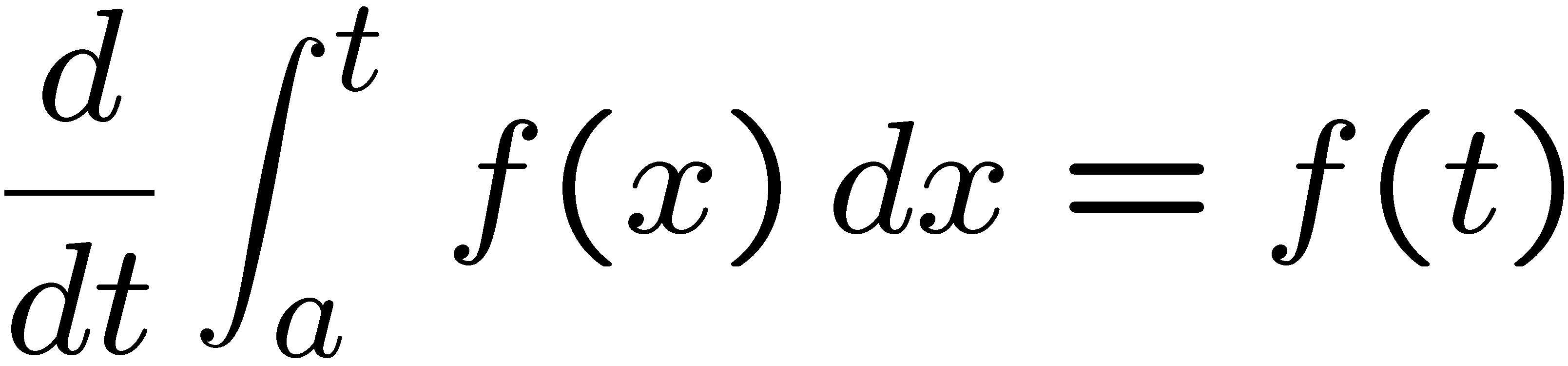 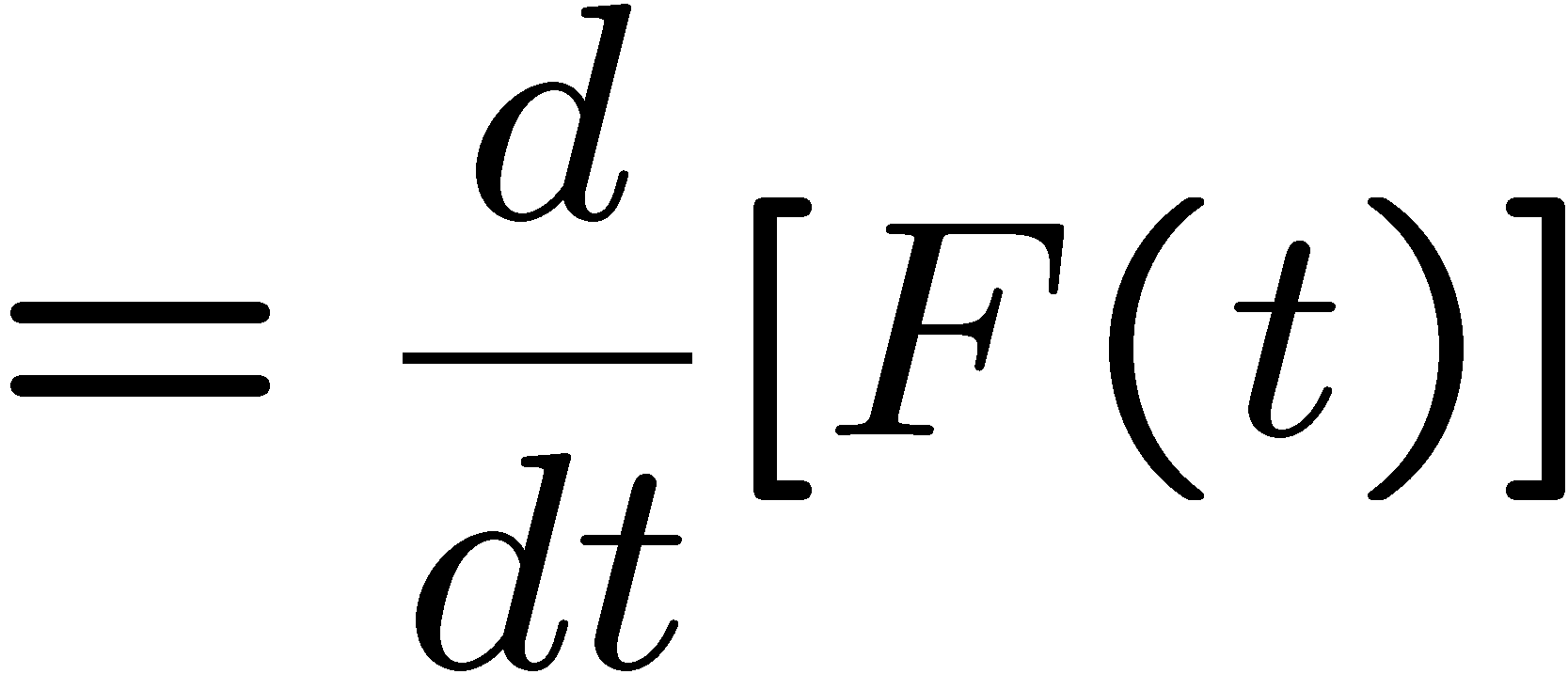 8
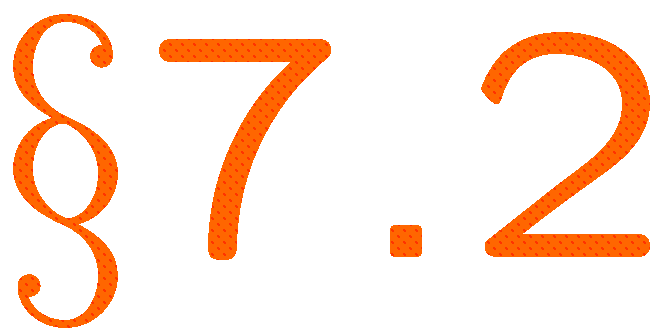 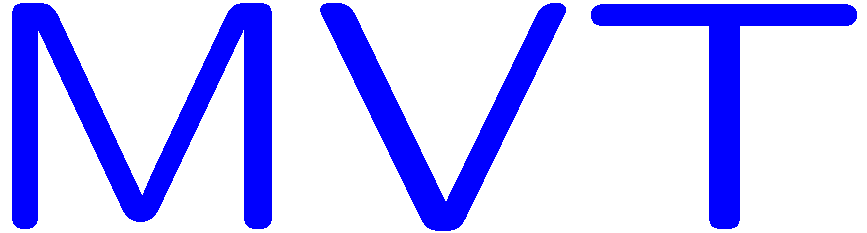 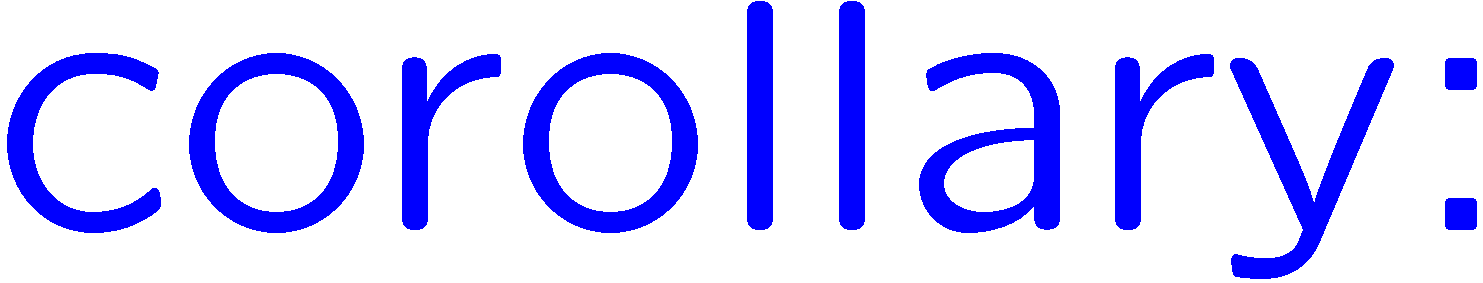 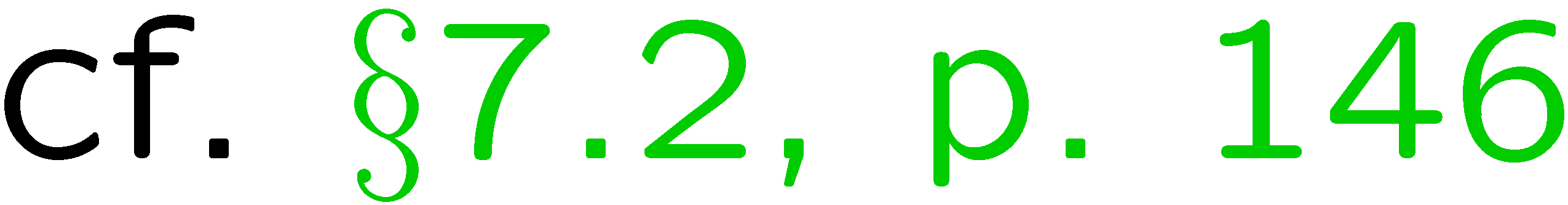 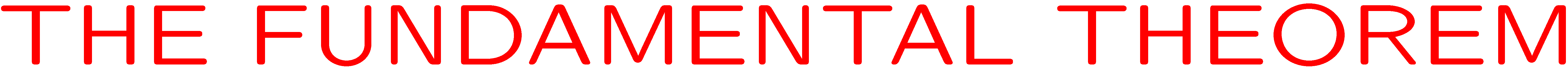 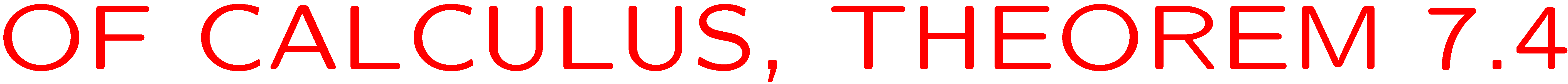 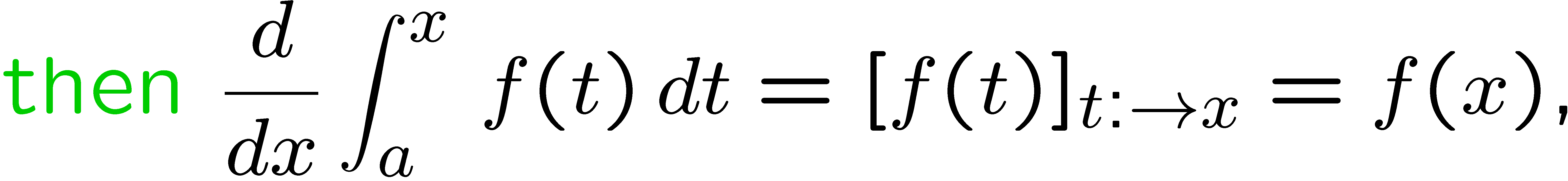 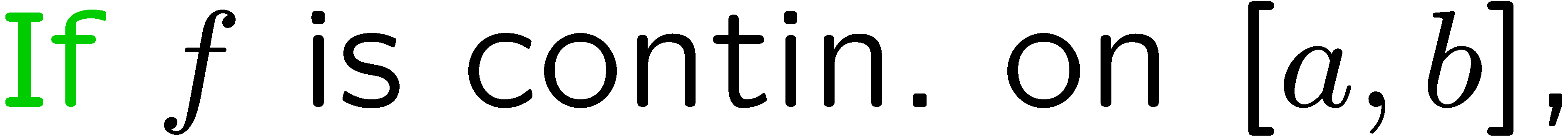 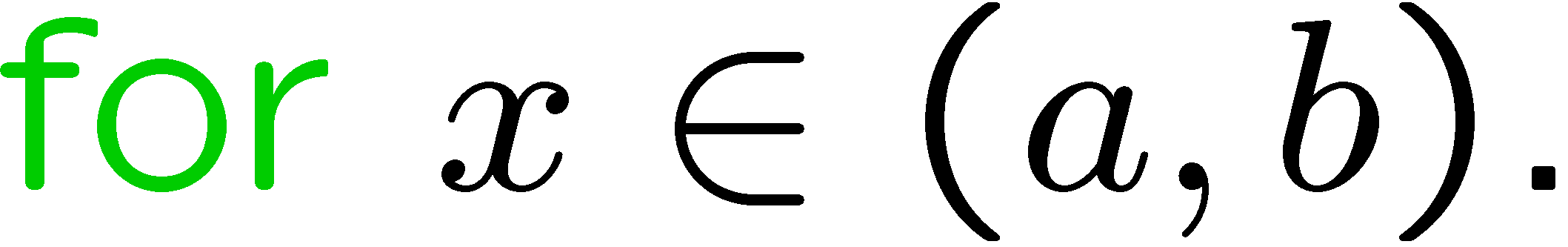 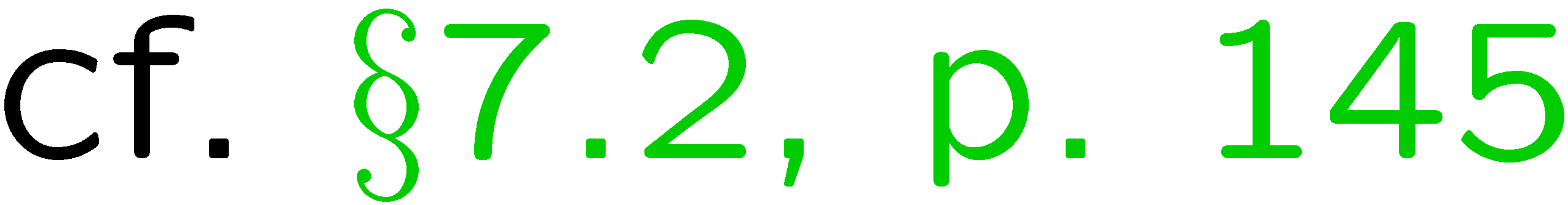 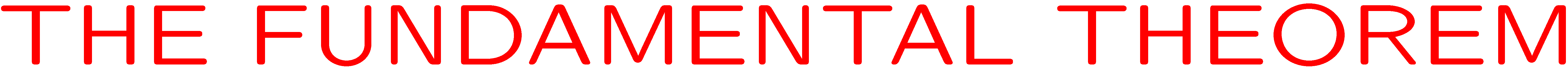 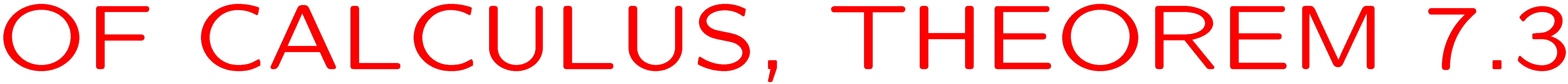 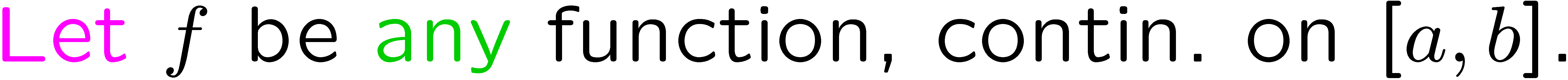 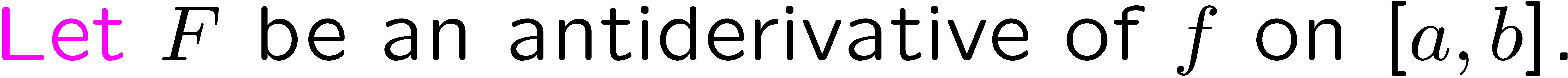 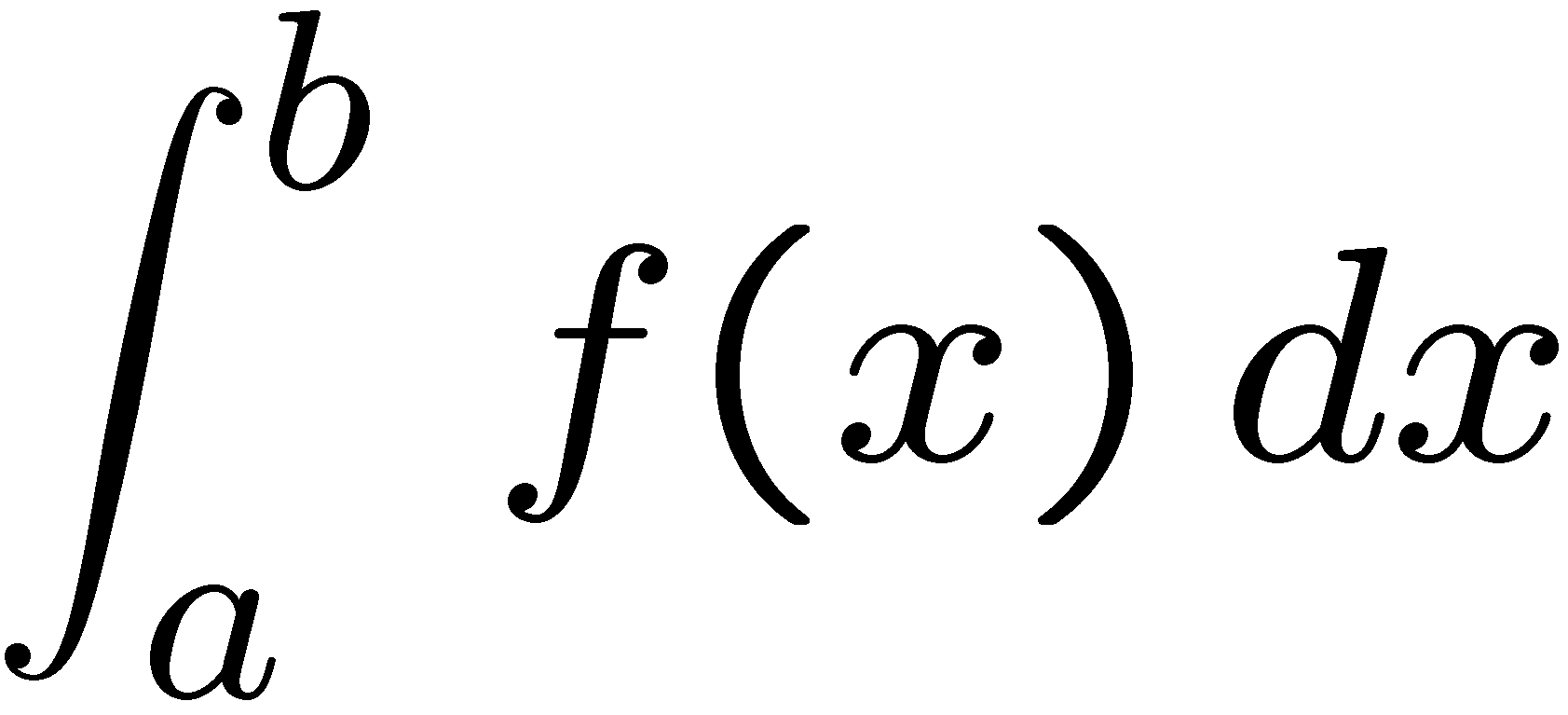 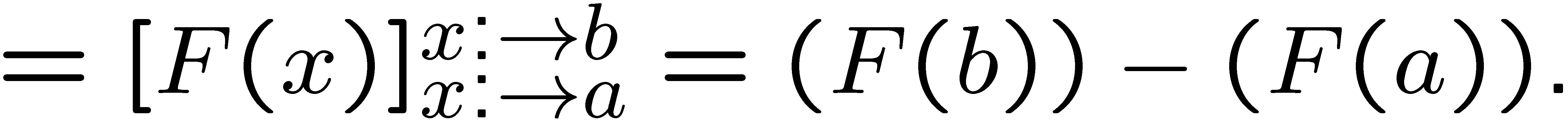 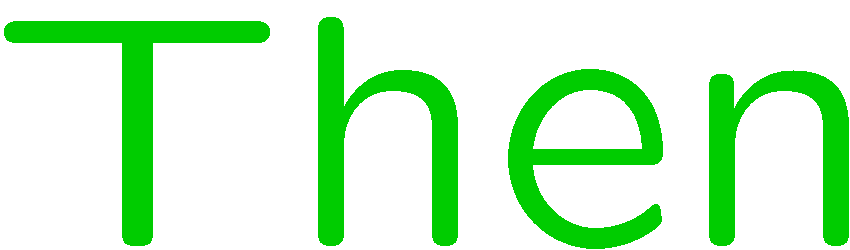 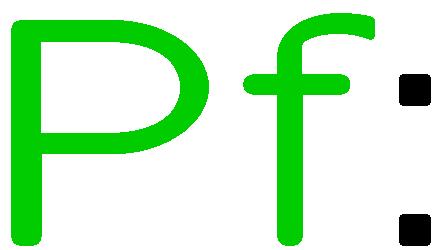 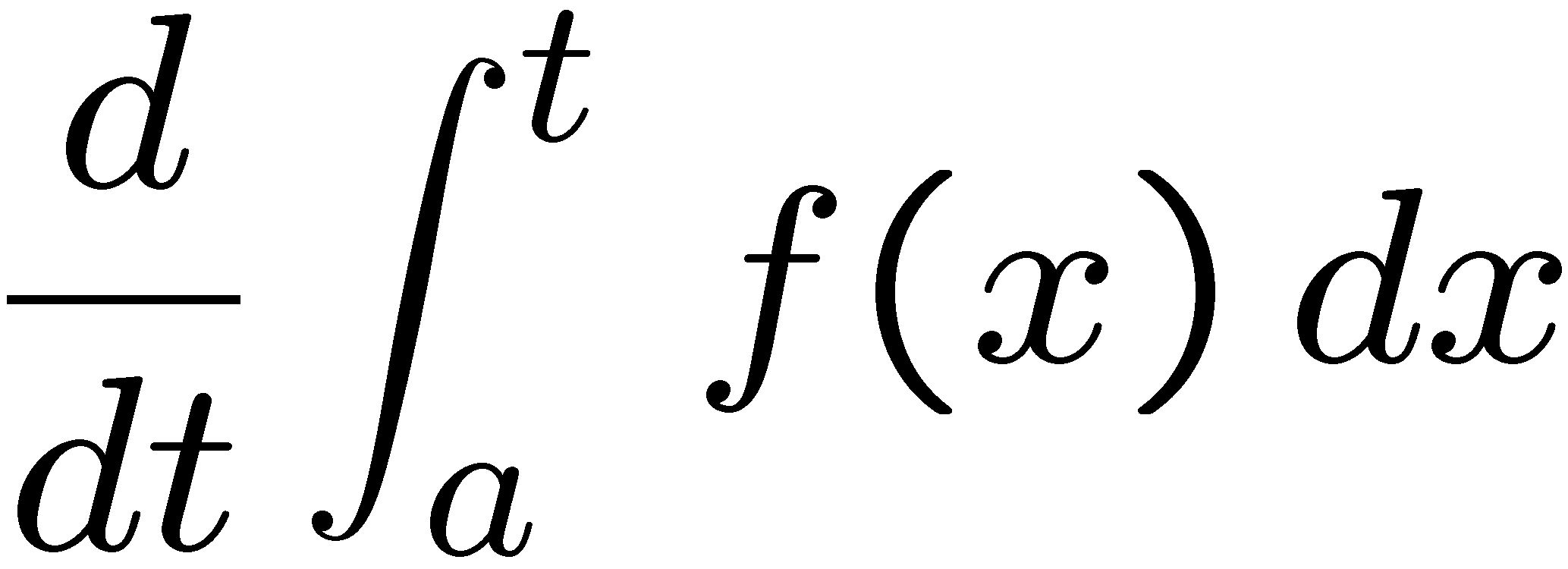 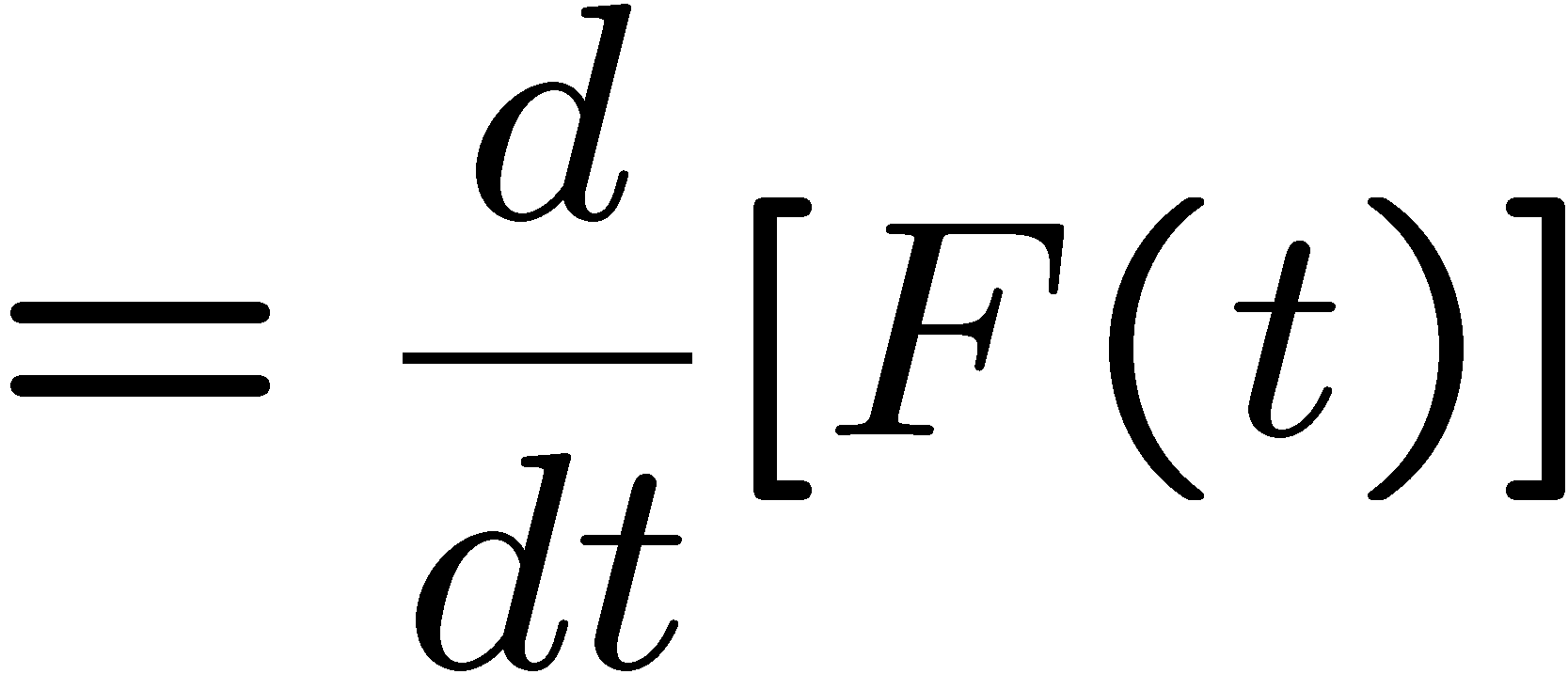 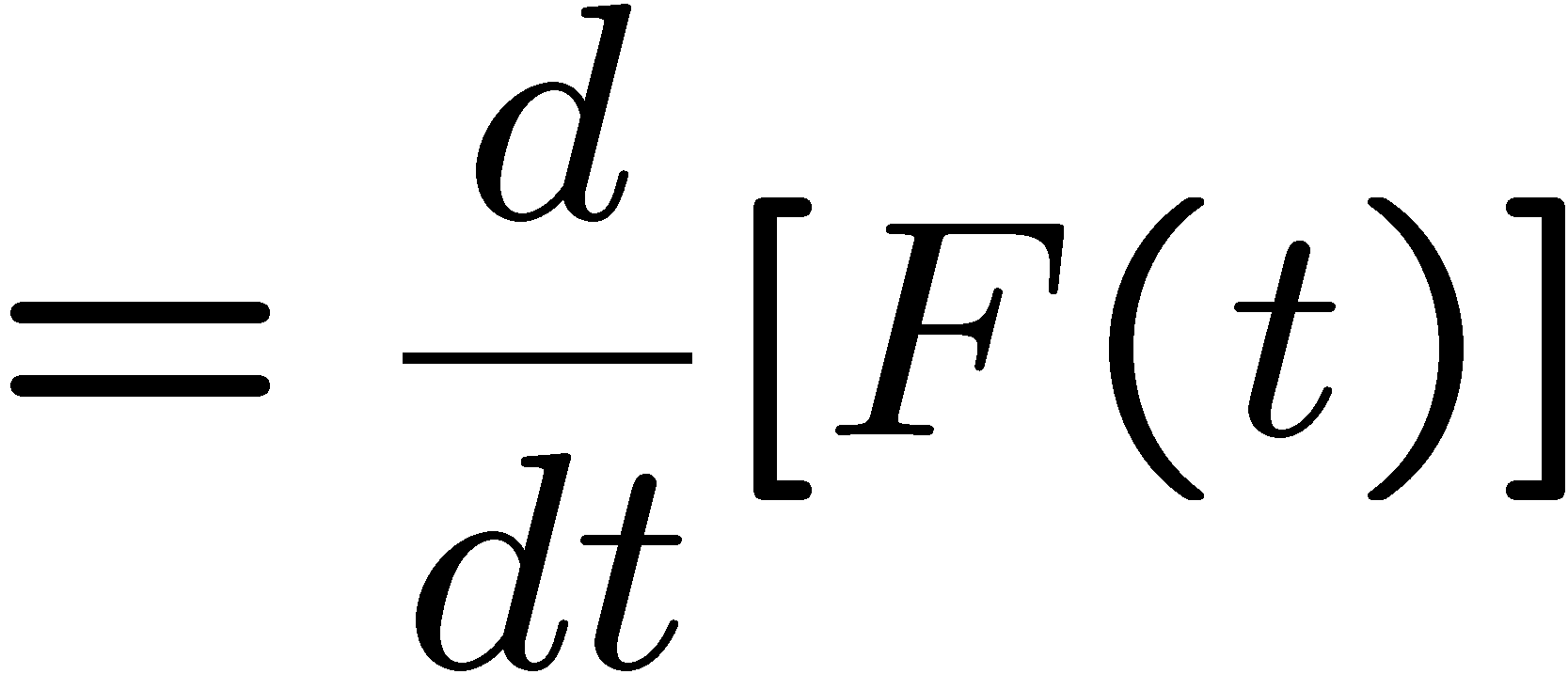 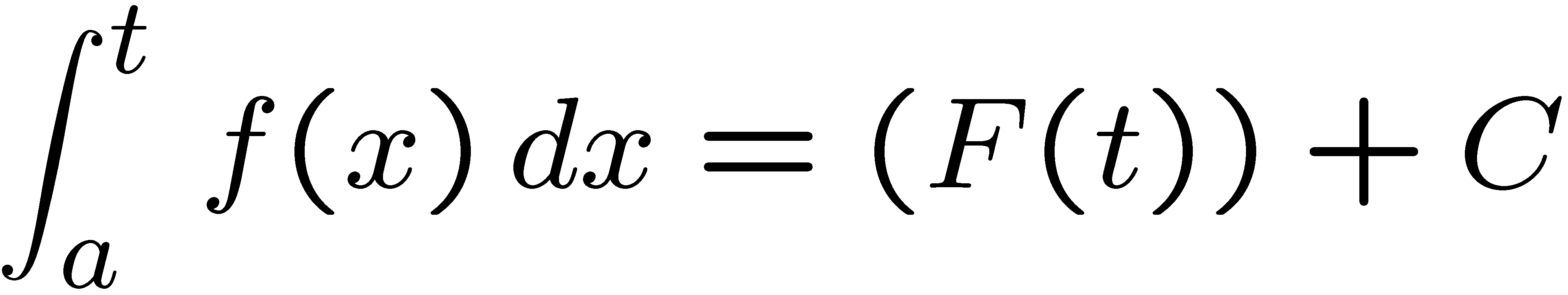 9
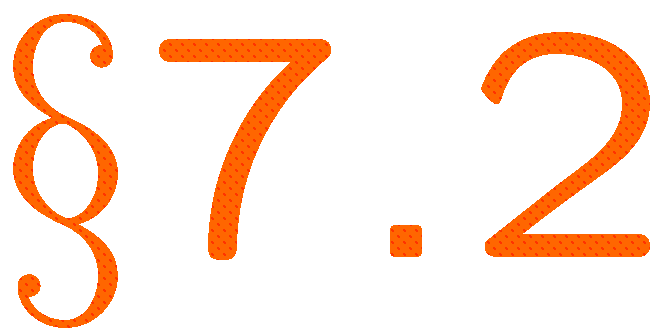 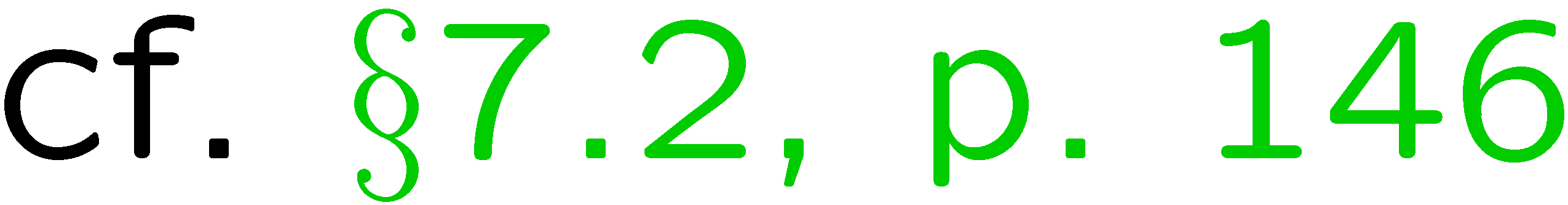 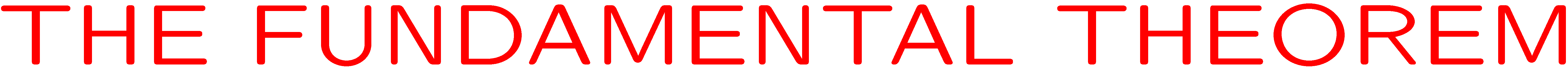 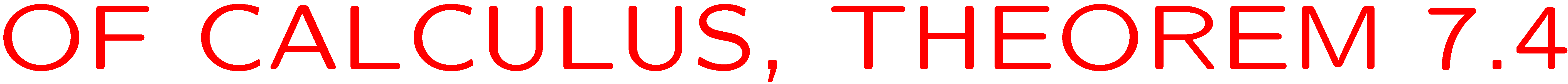 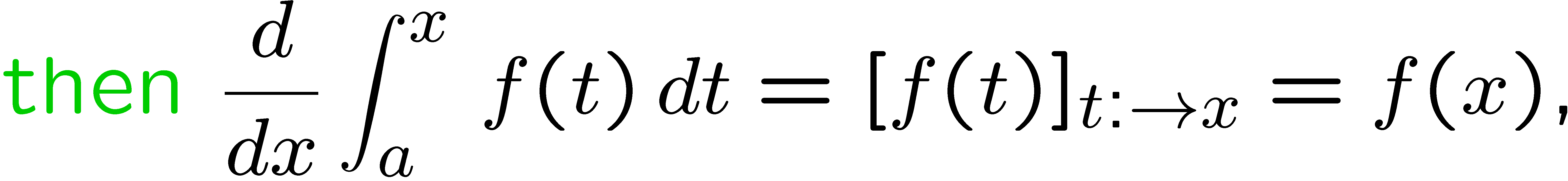 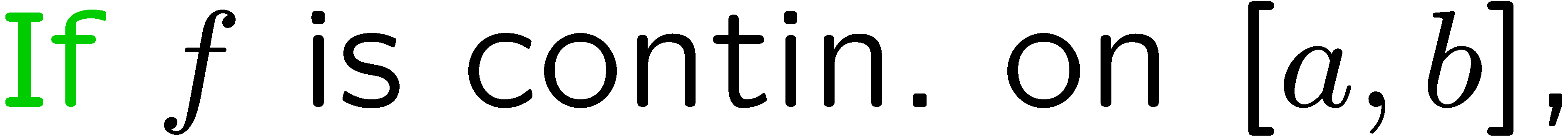 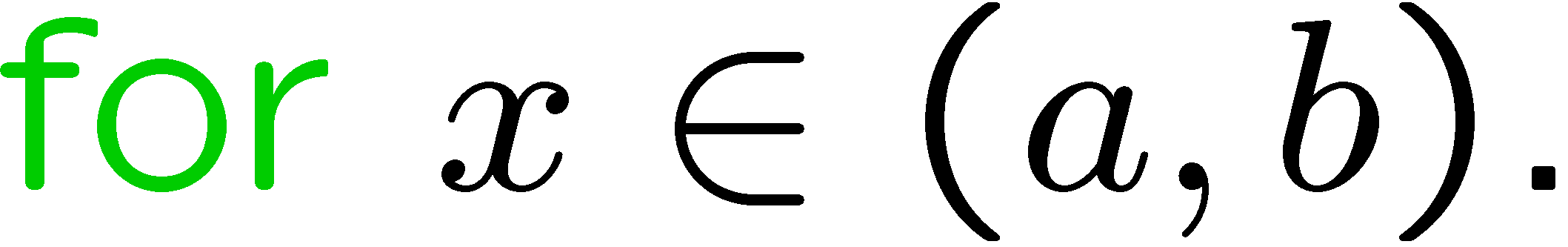 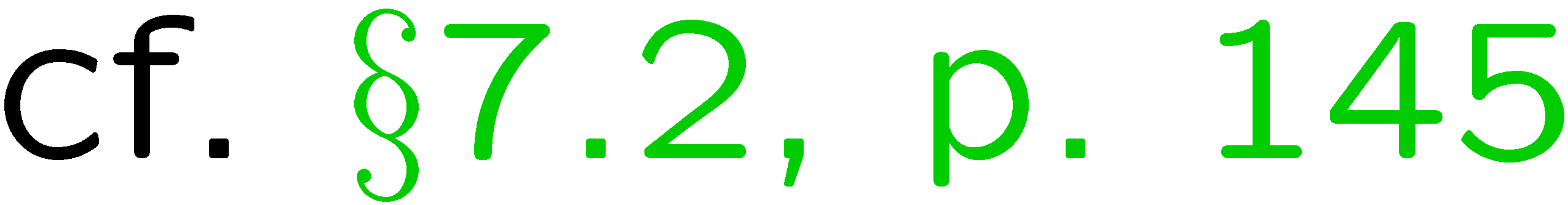 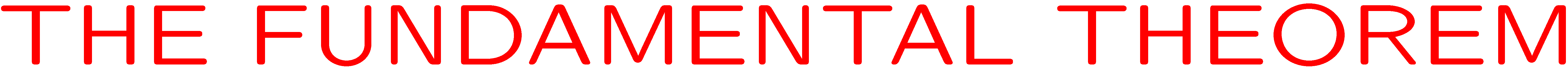 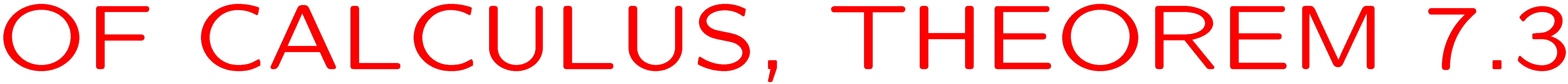 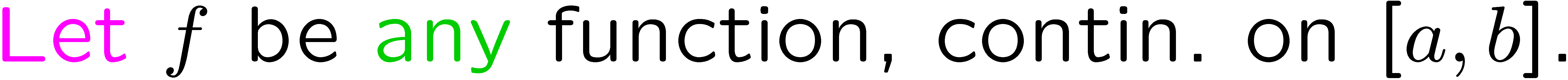 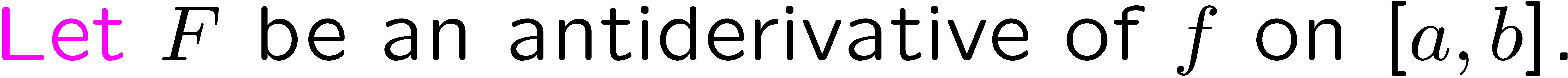 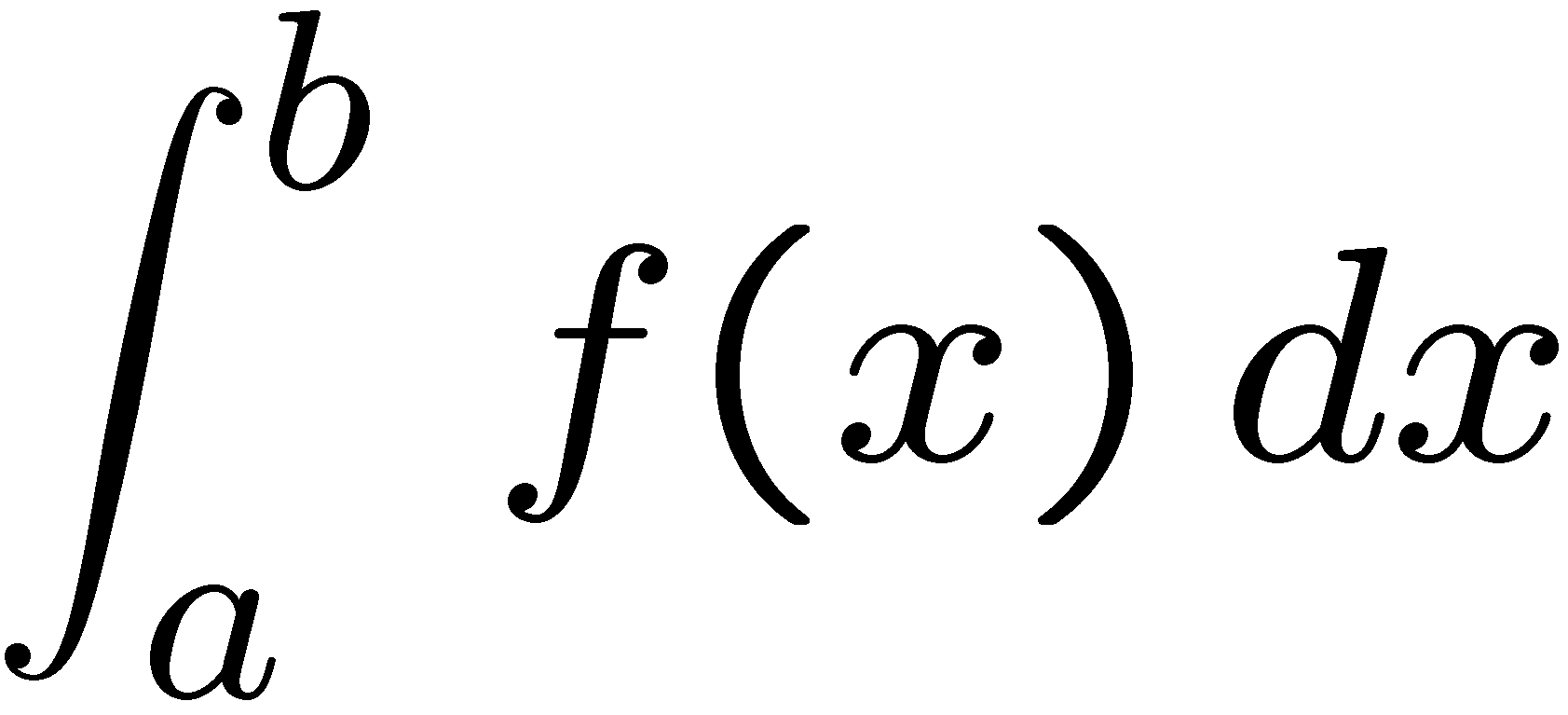 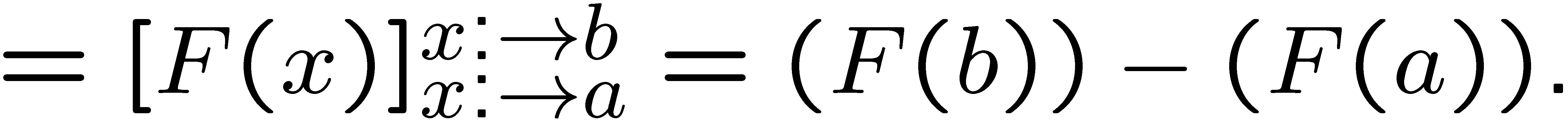 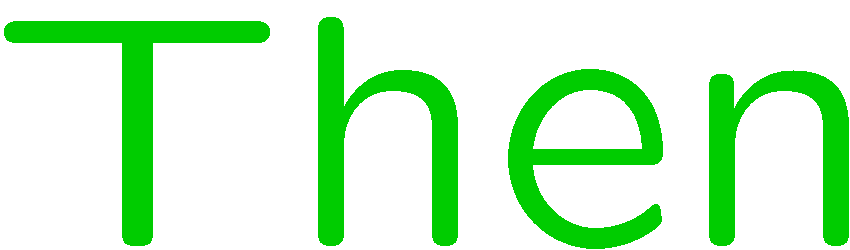 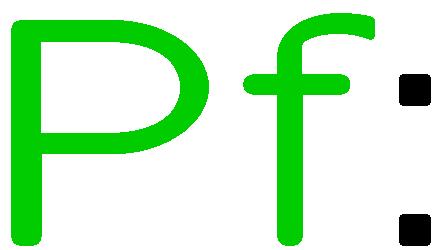 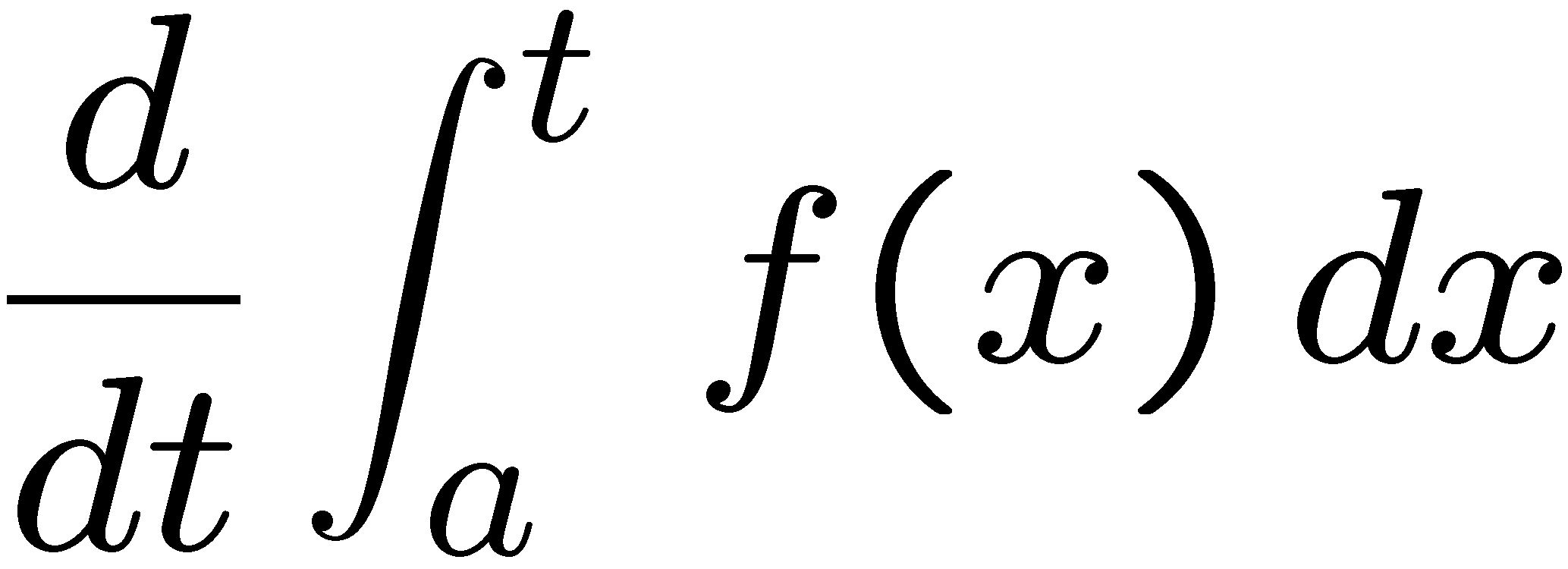 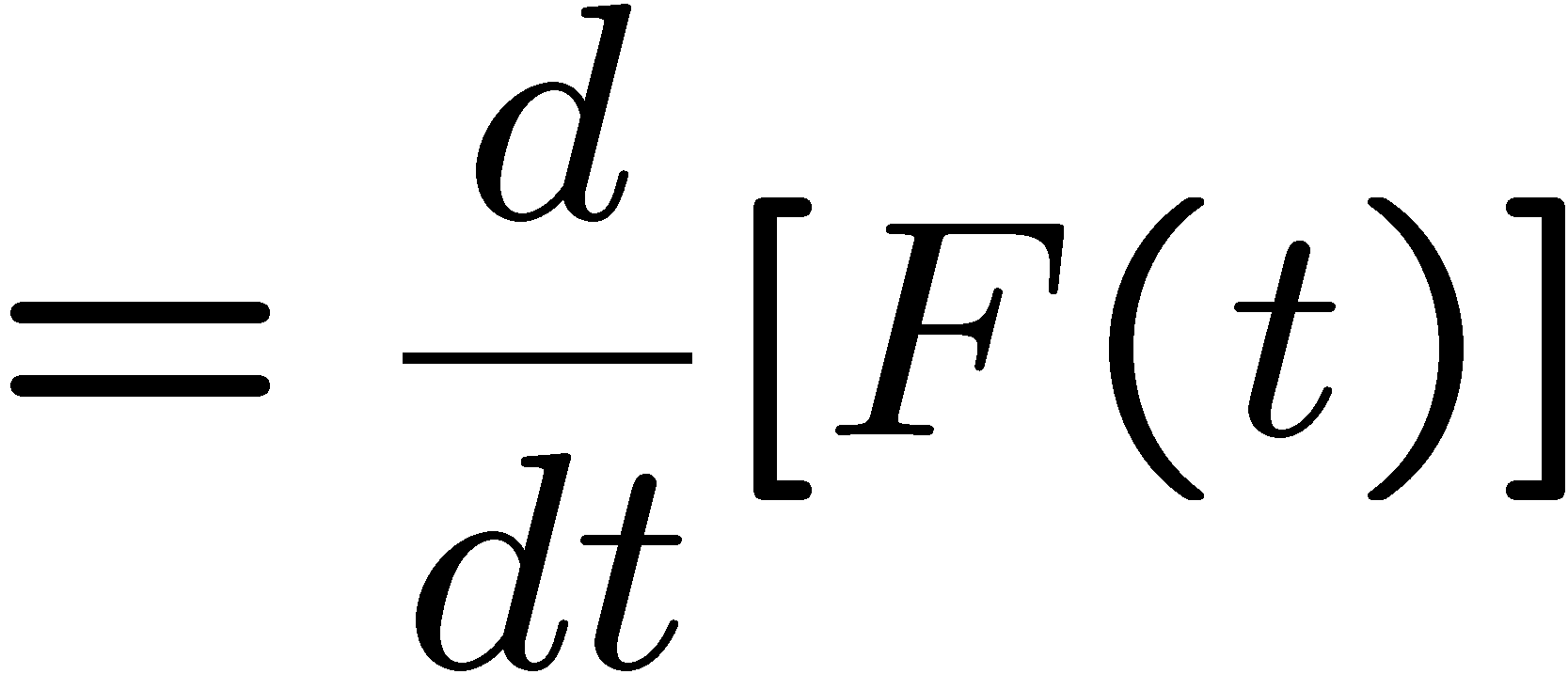 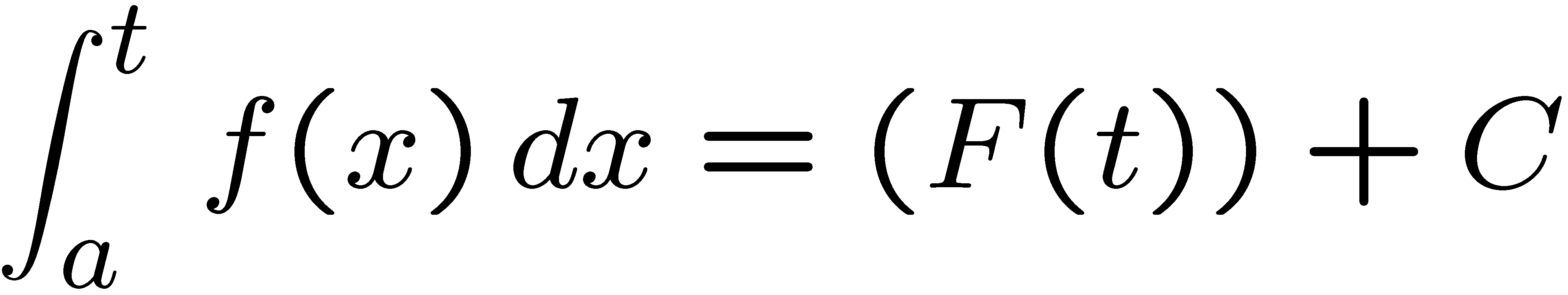 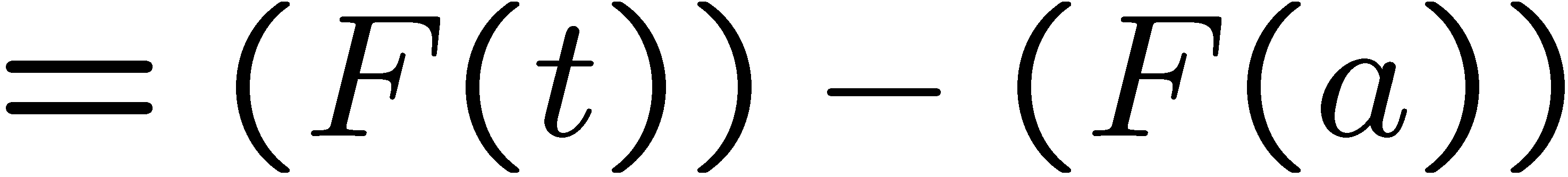 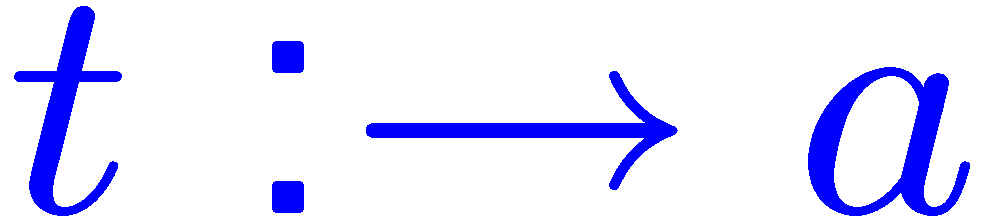 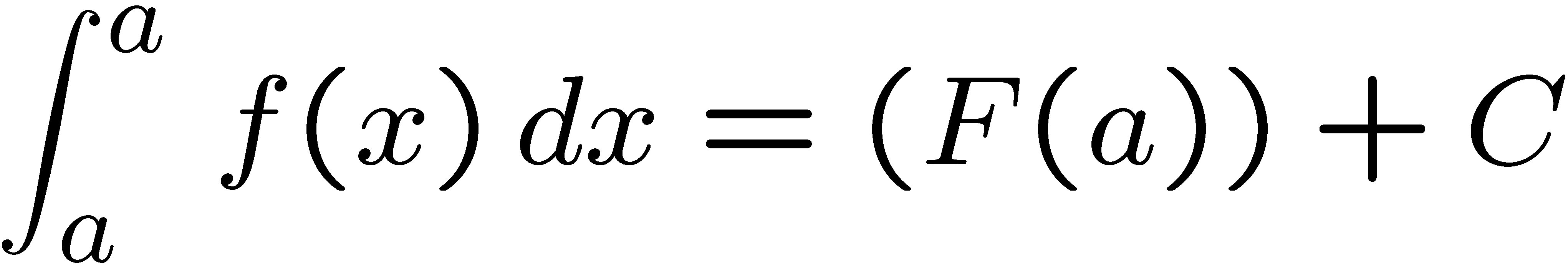 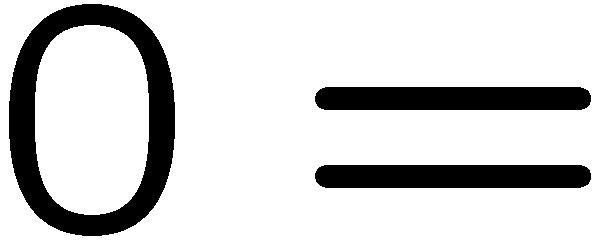 10
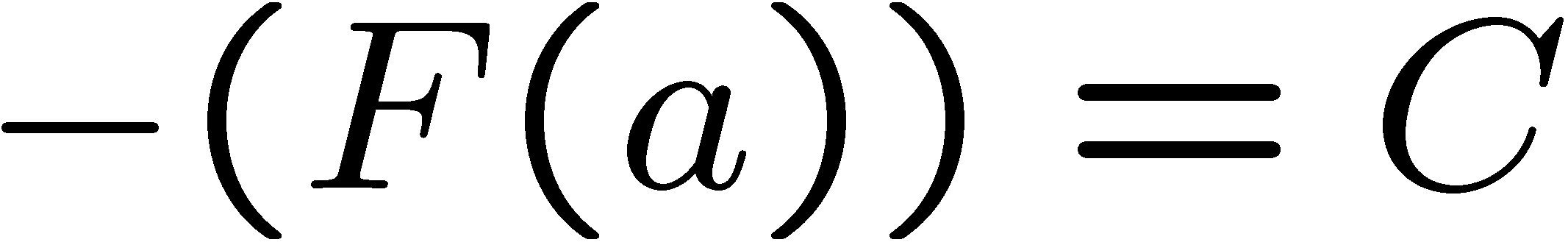 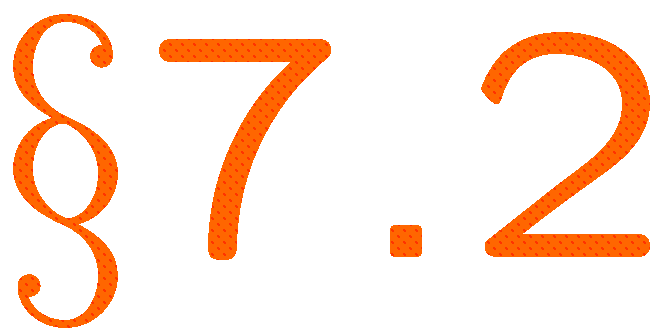 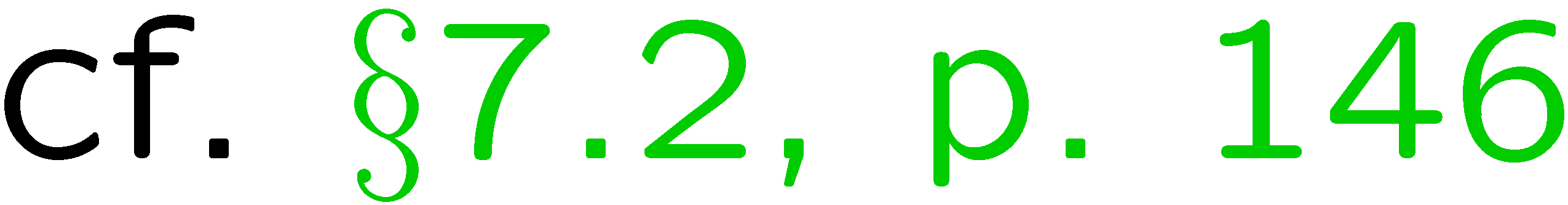 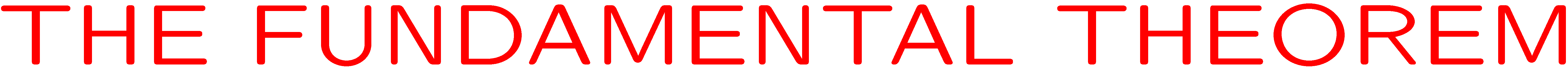 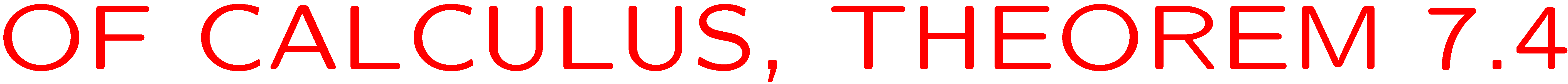 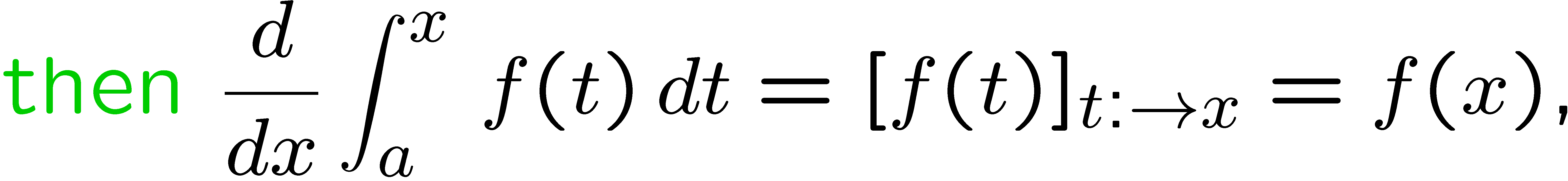 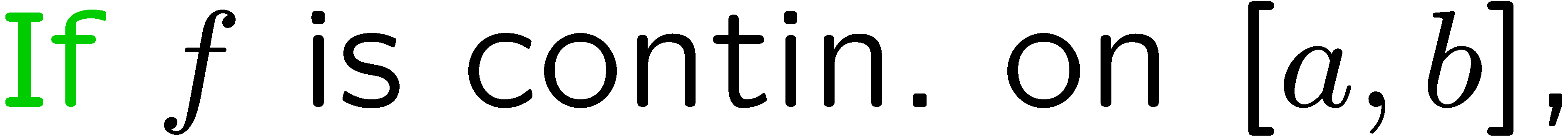 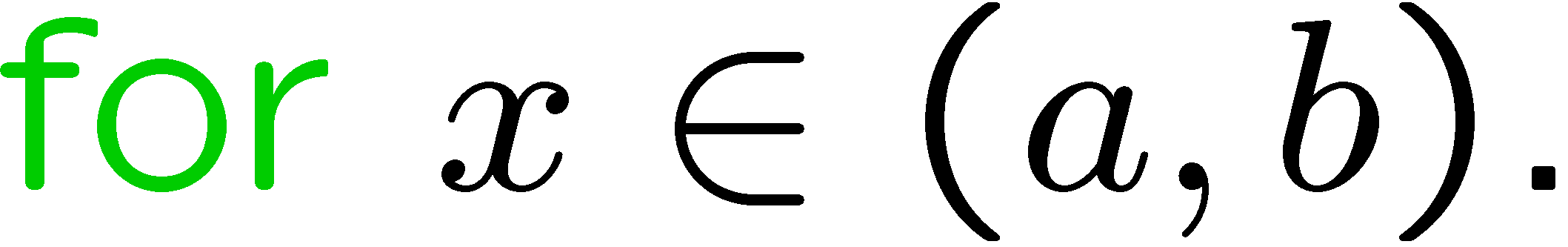 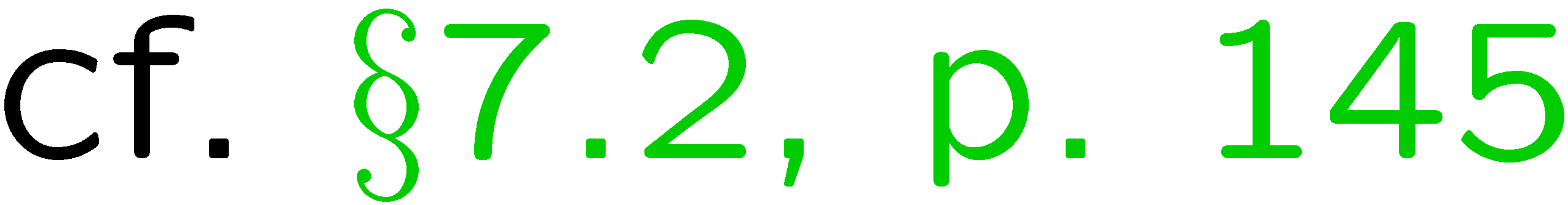 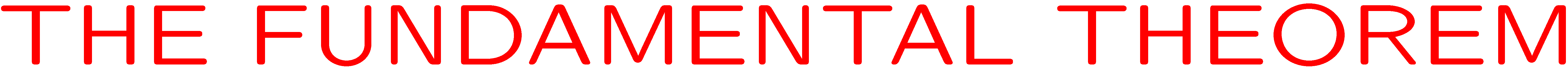 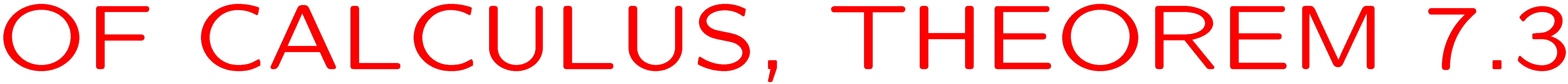 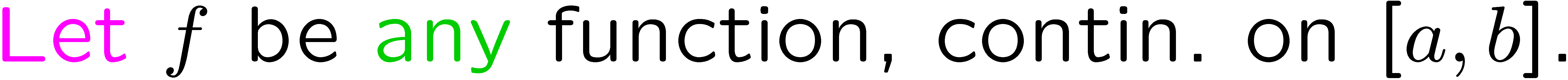 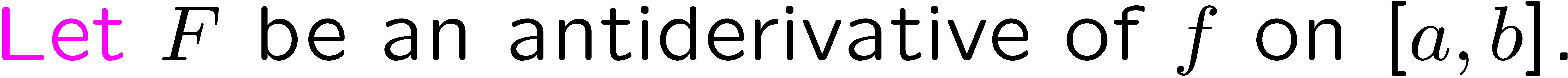 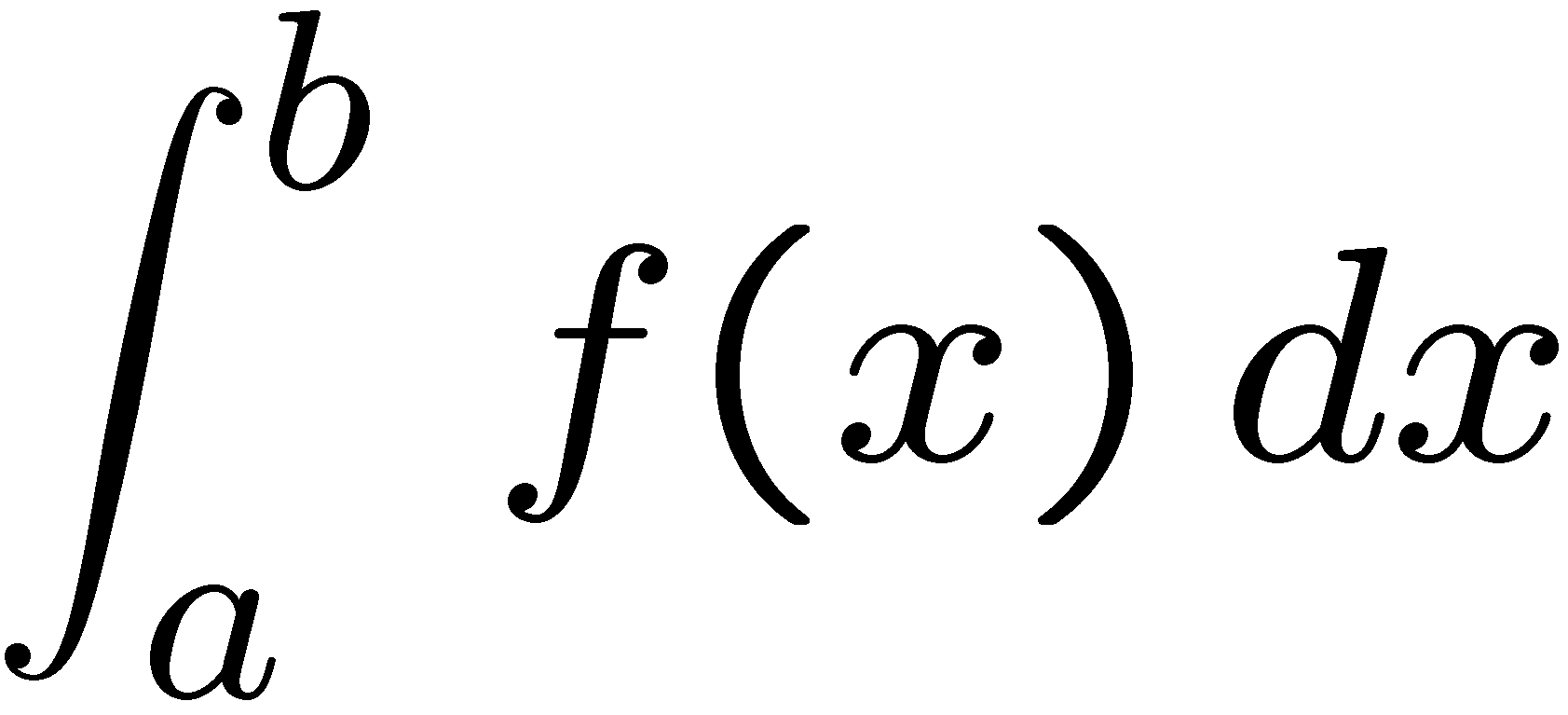 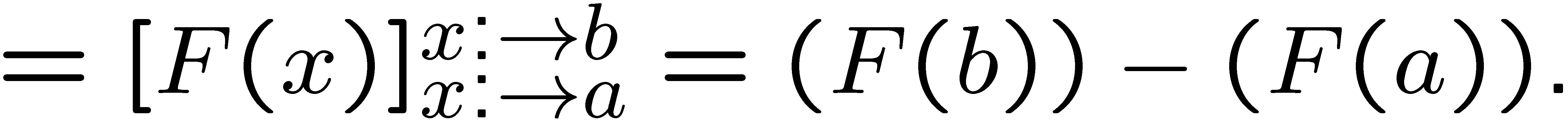 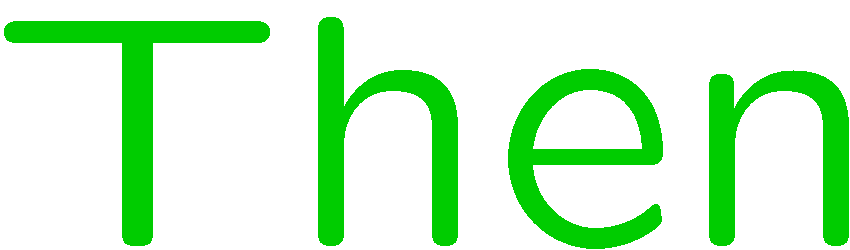 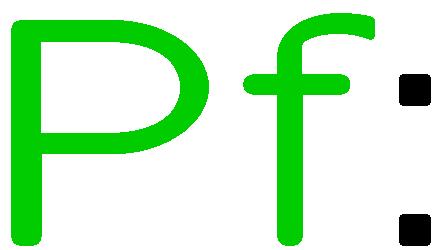 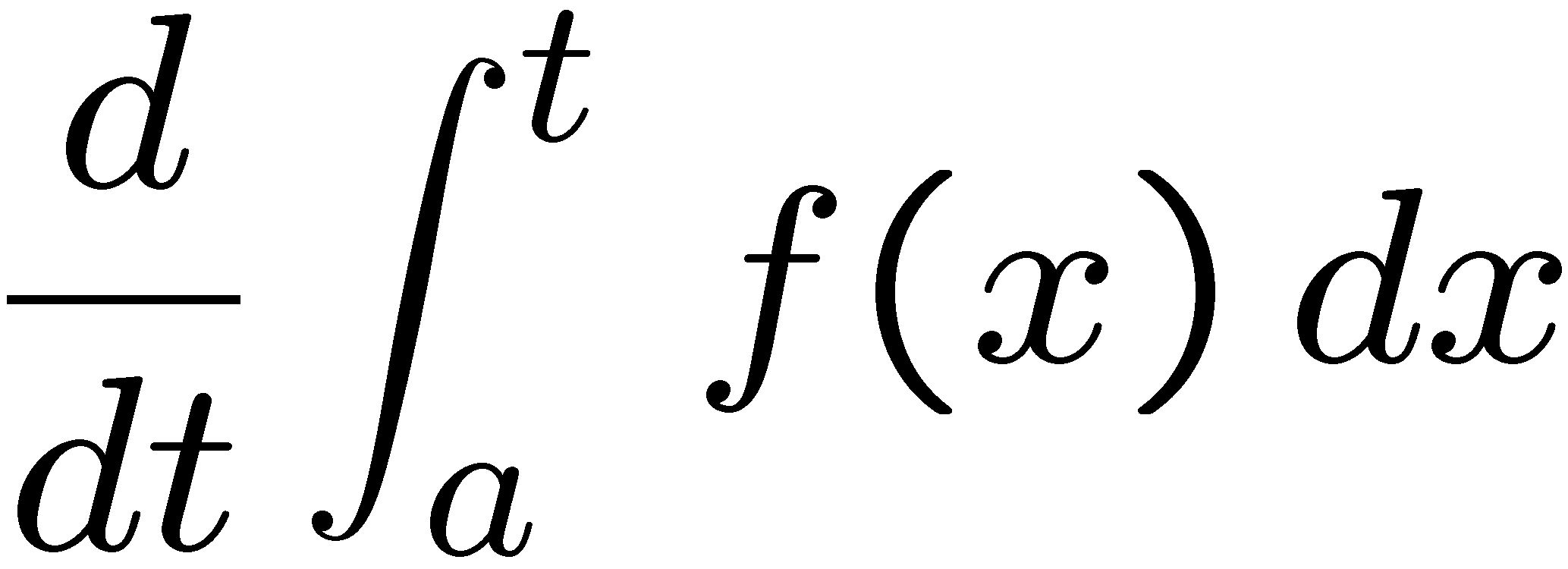 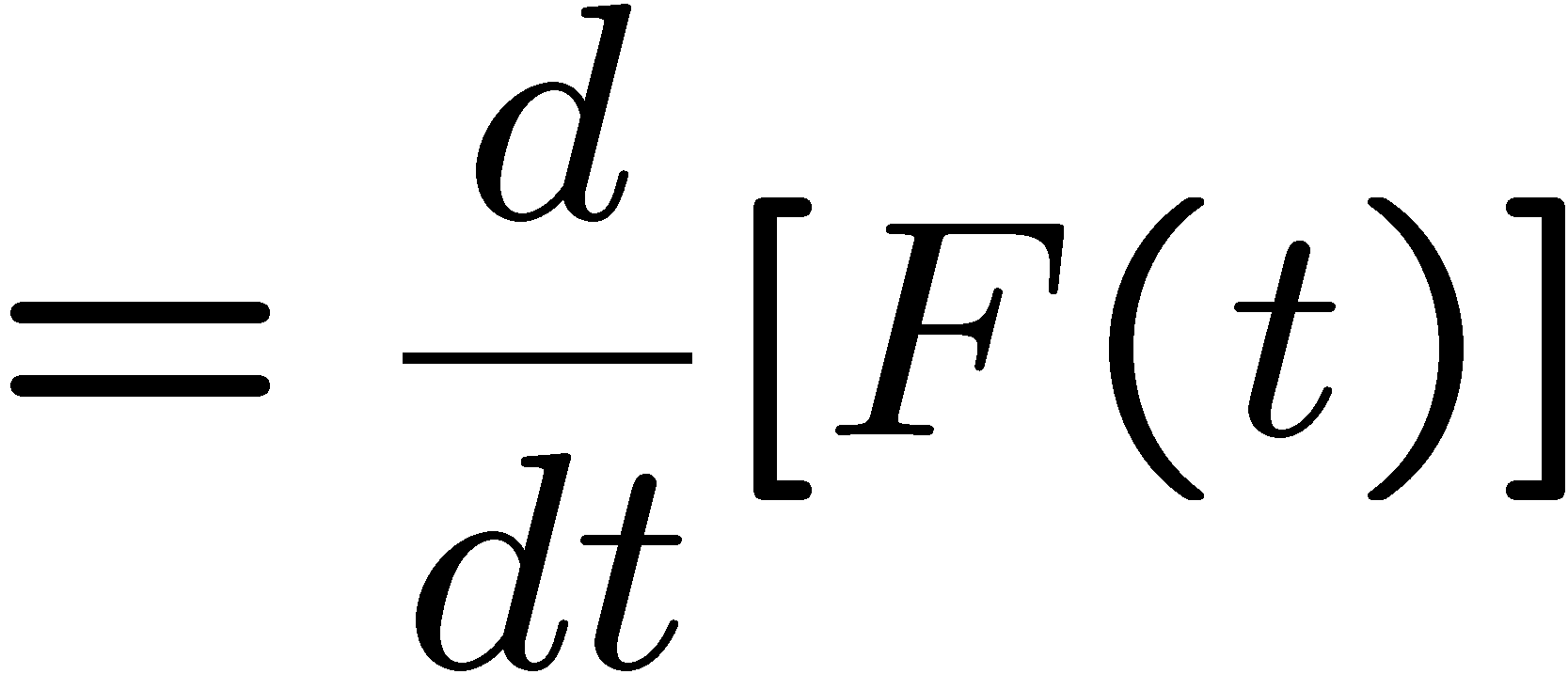 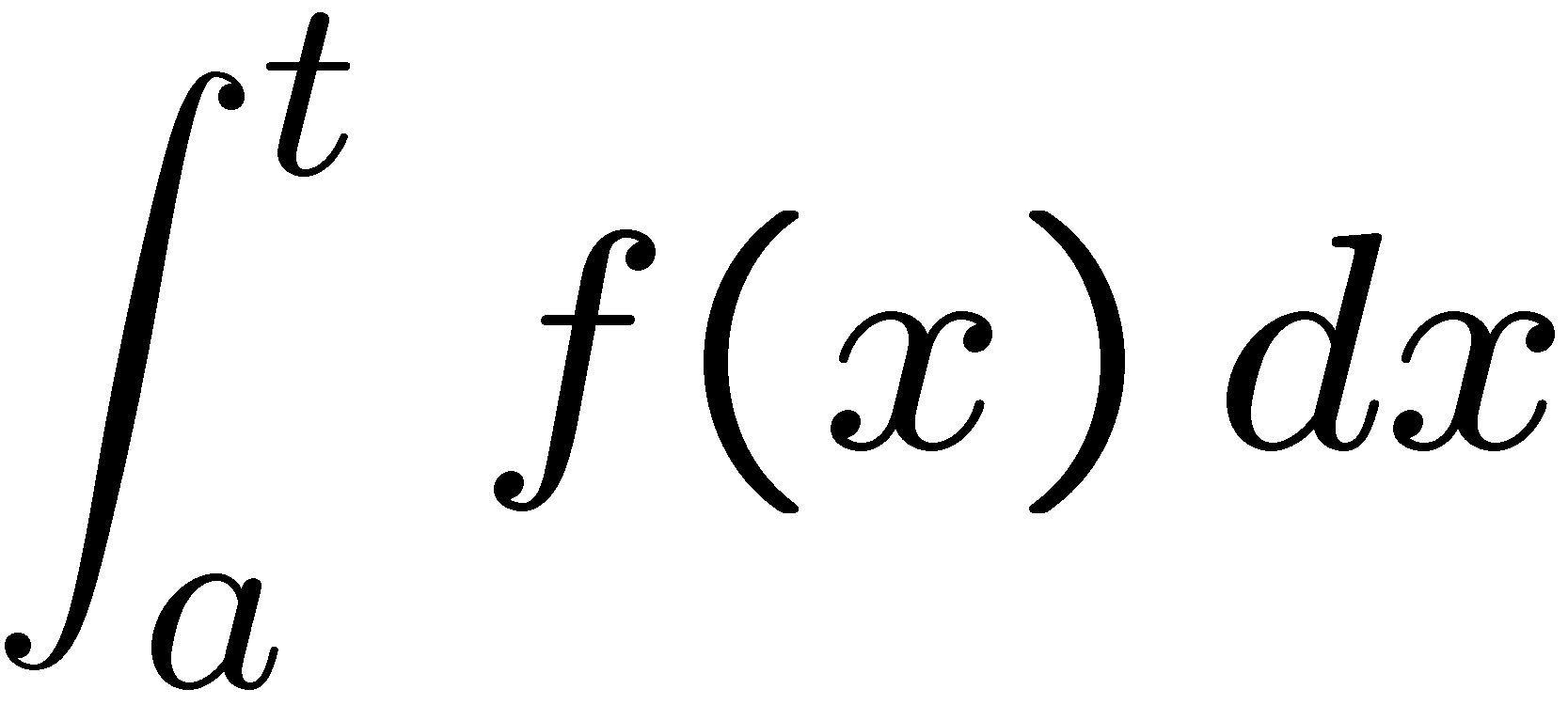 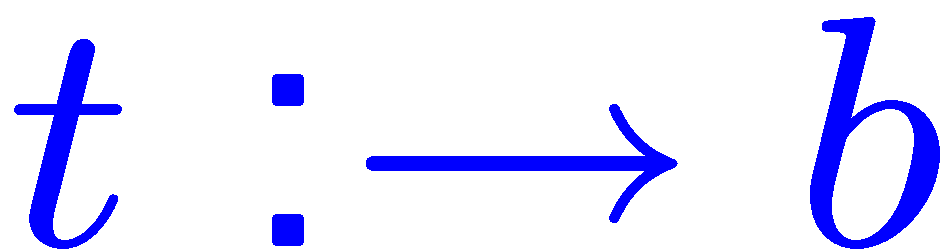 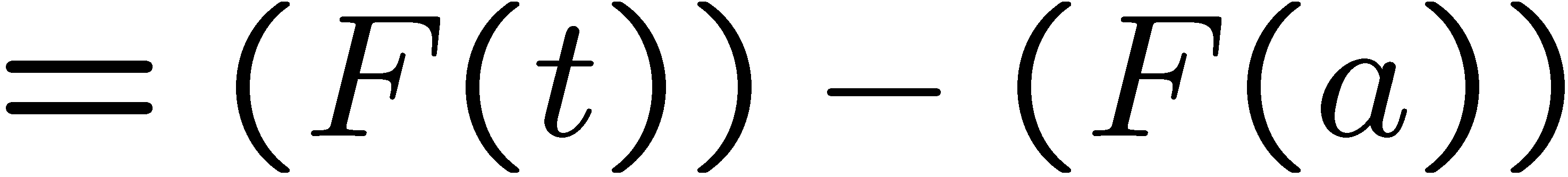 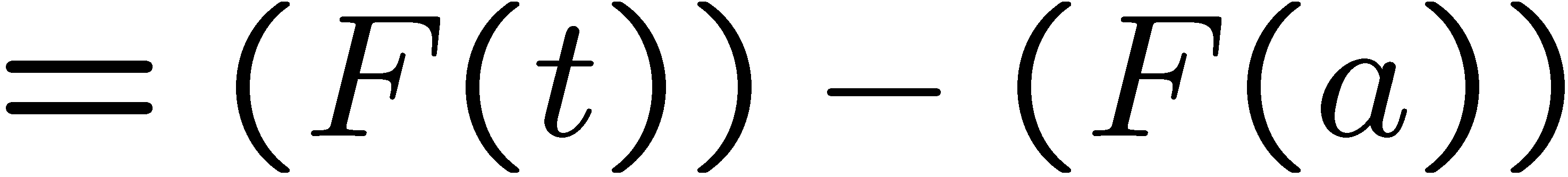 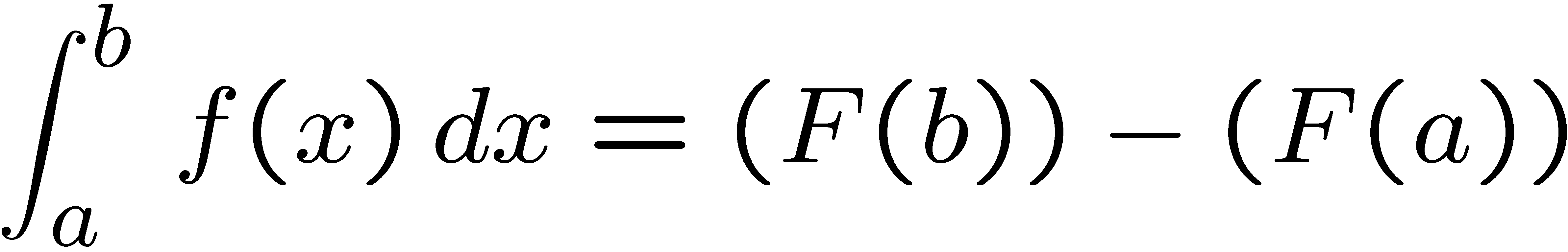 11
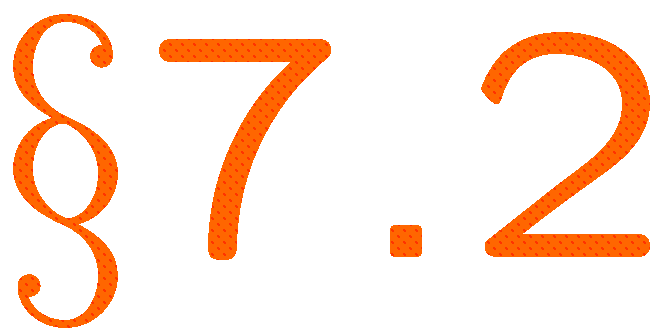 STOP
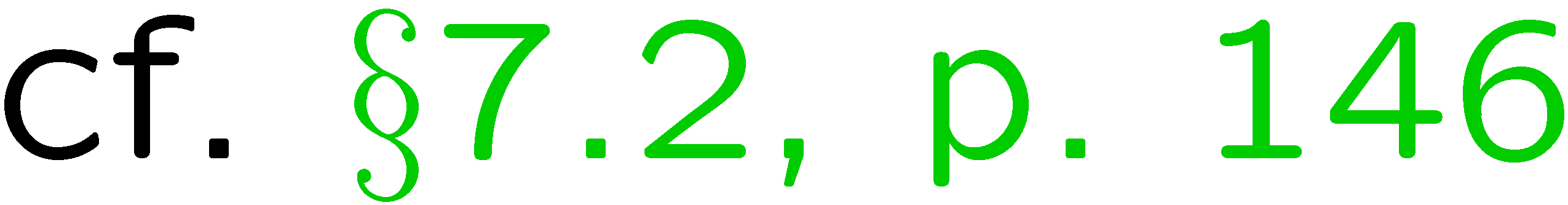 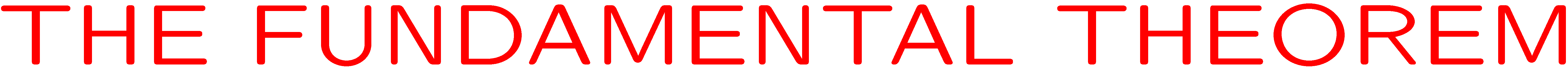 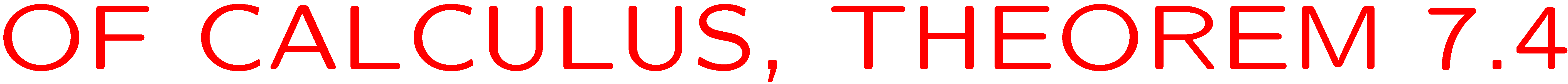 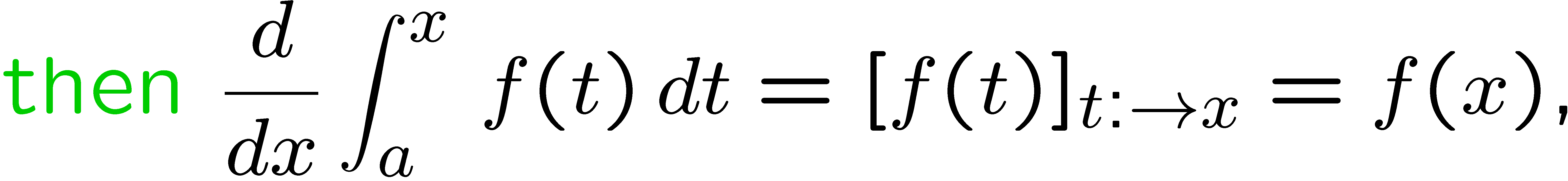 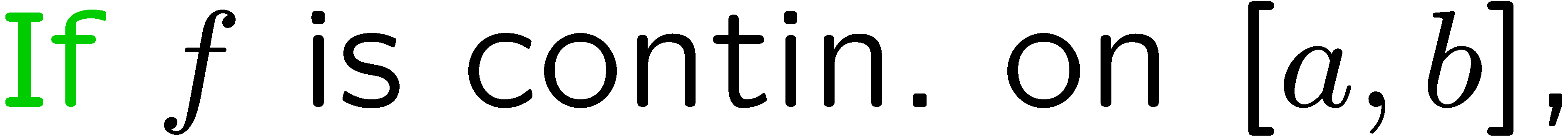 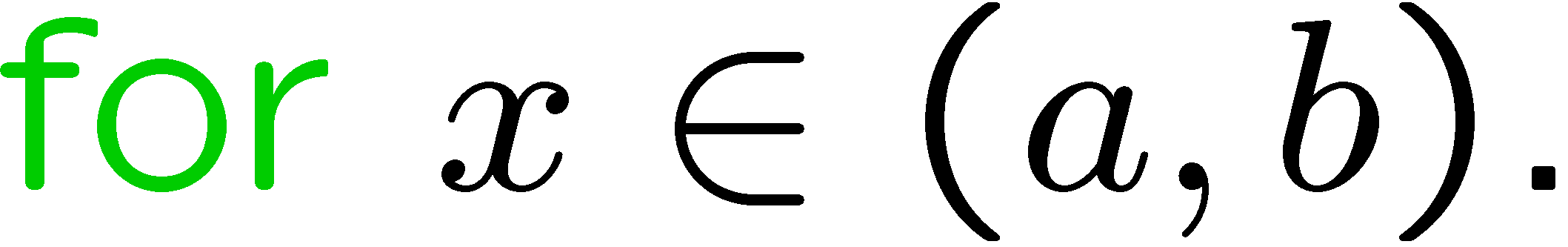 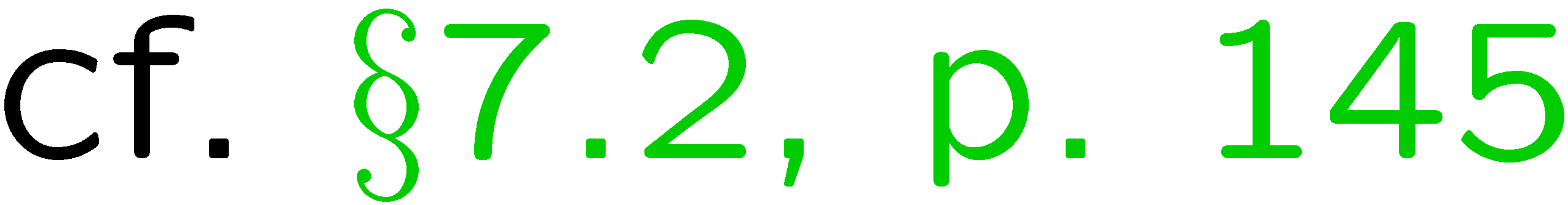 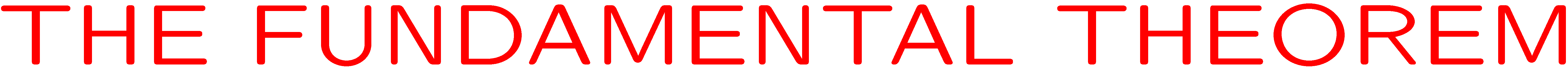 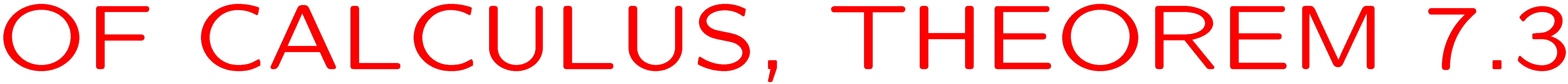 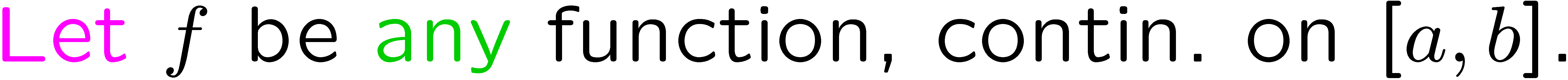 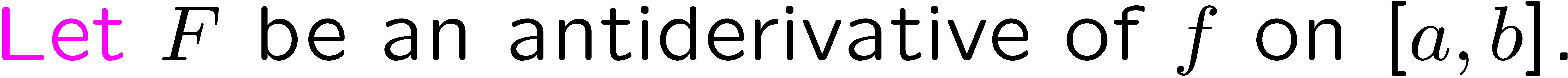 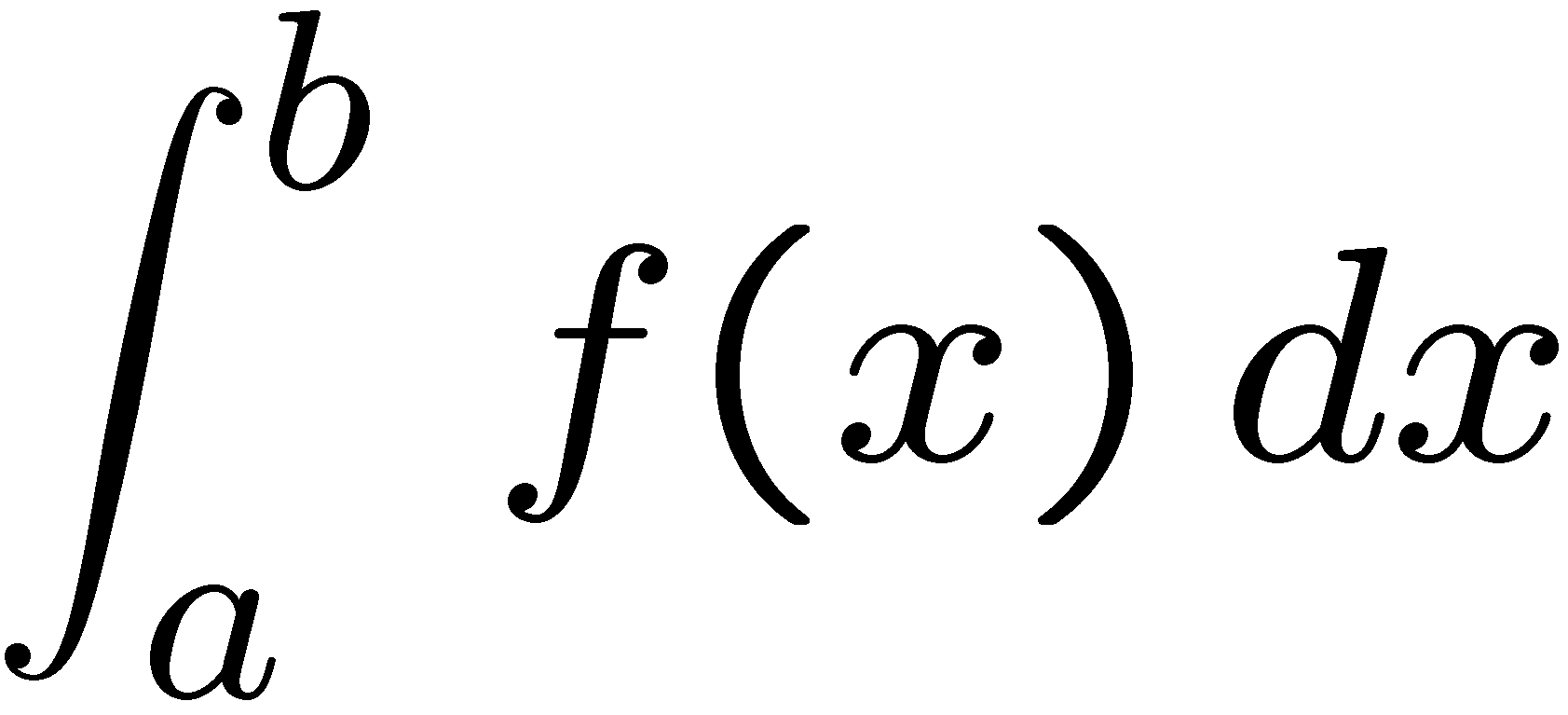 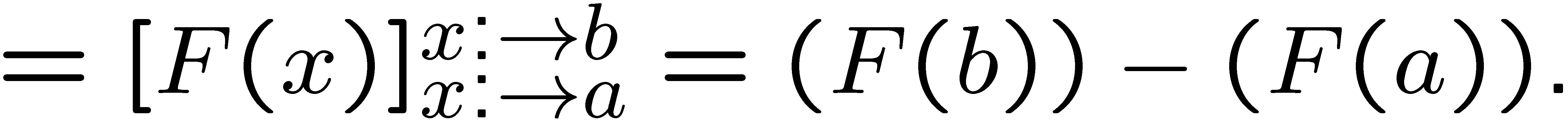 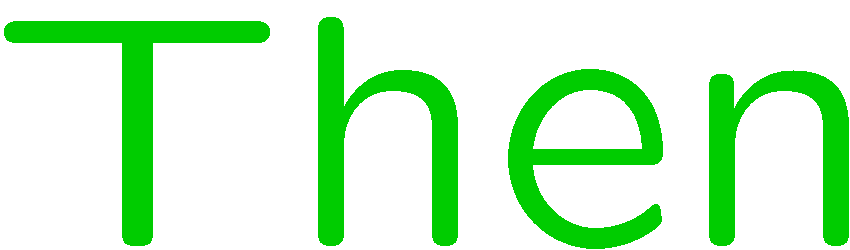 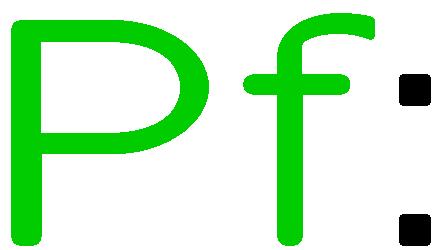 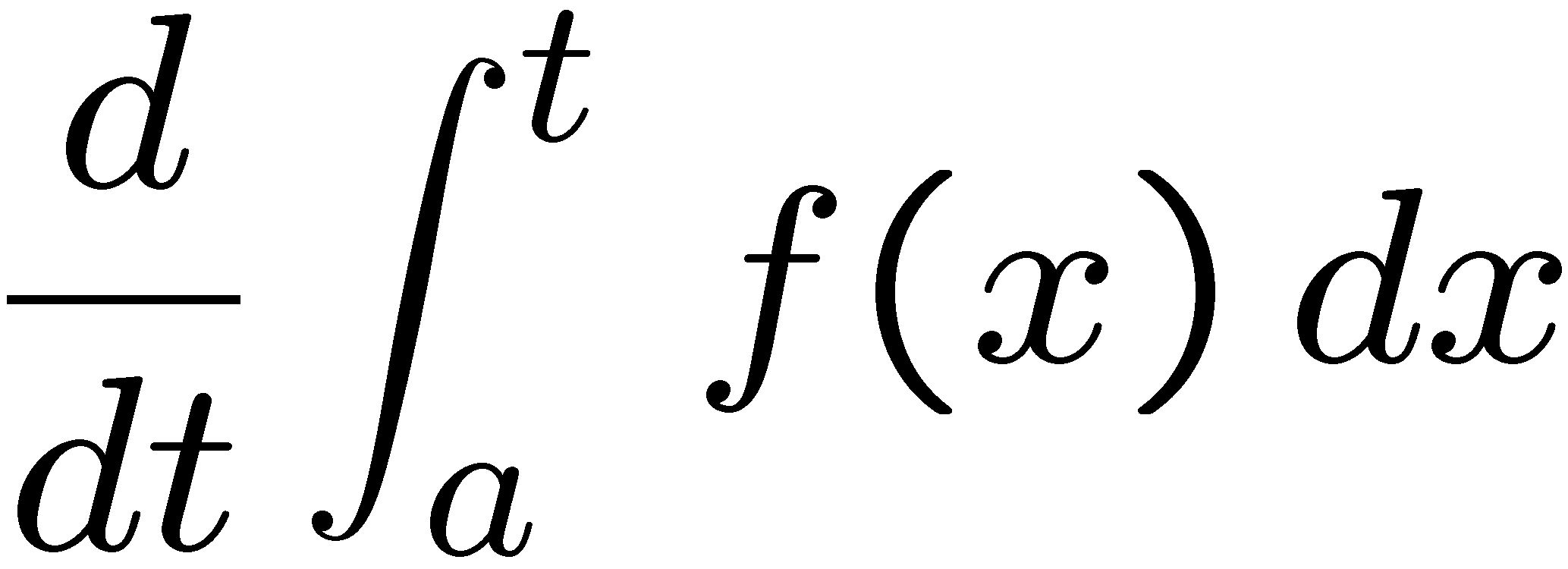 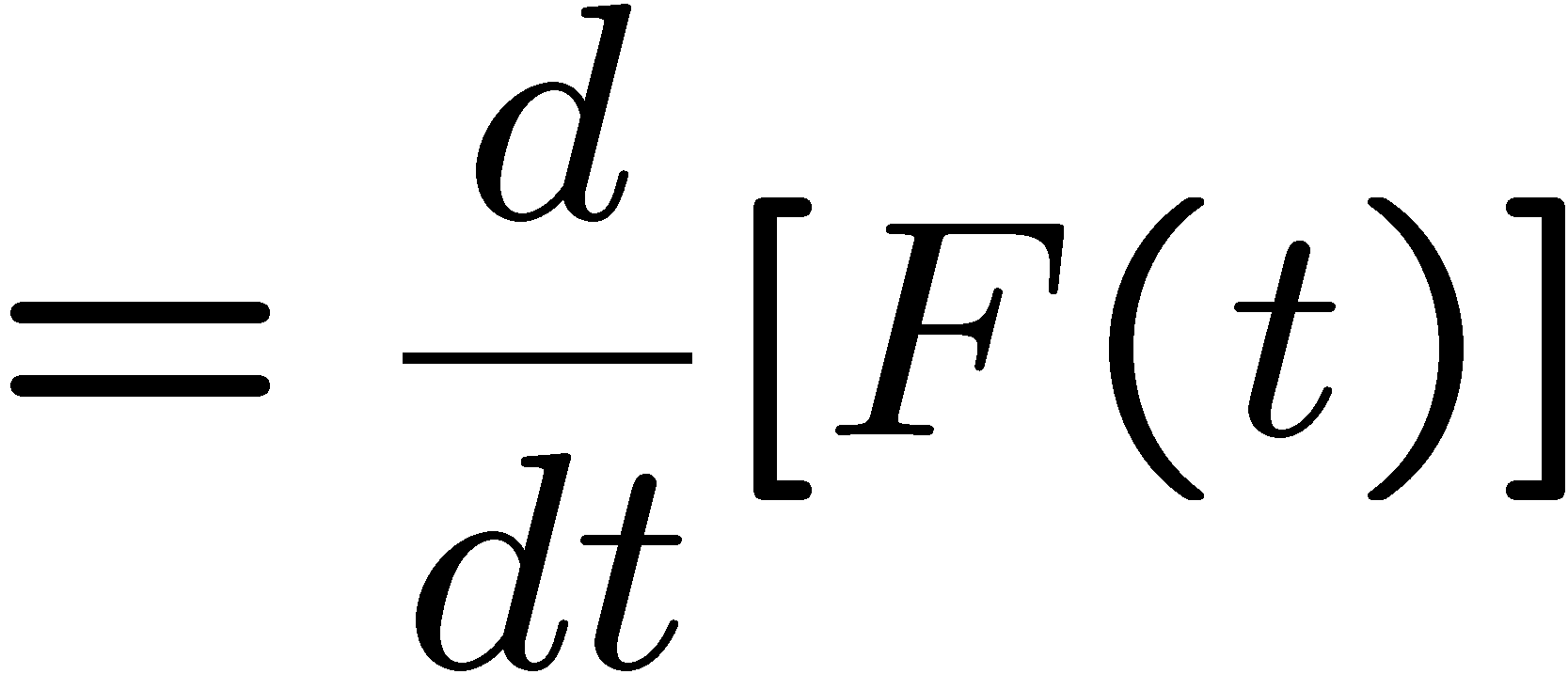 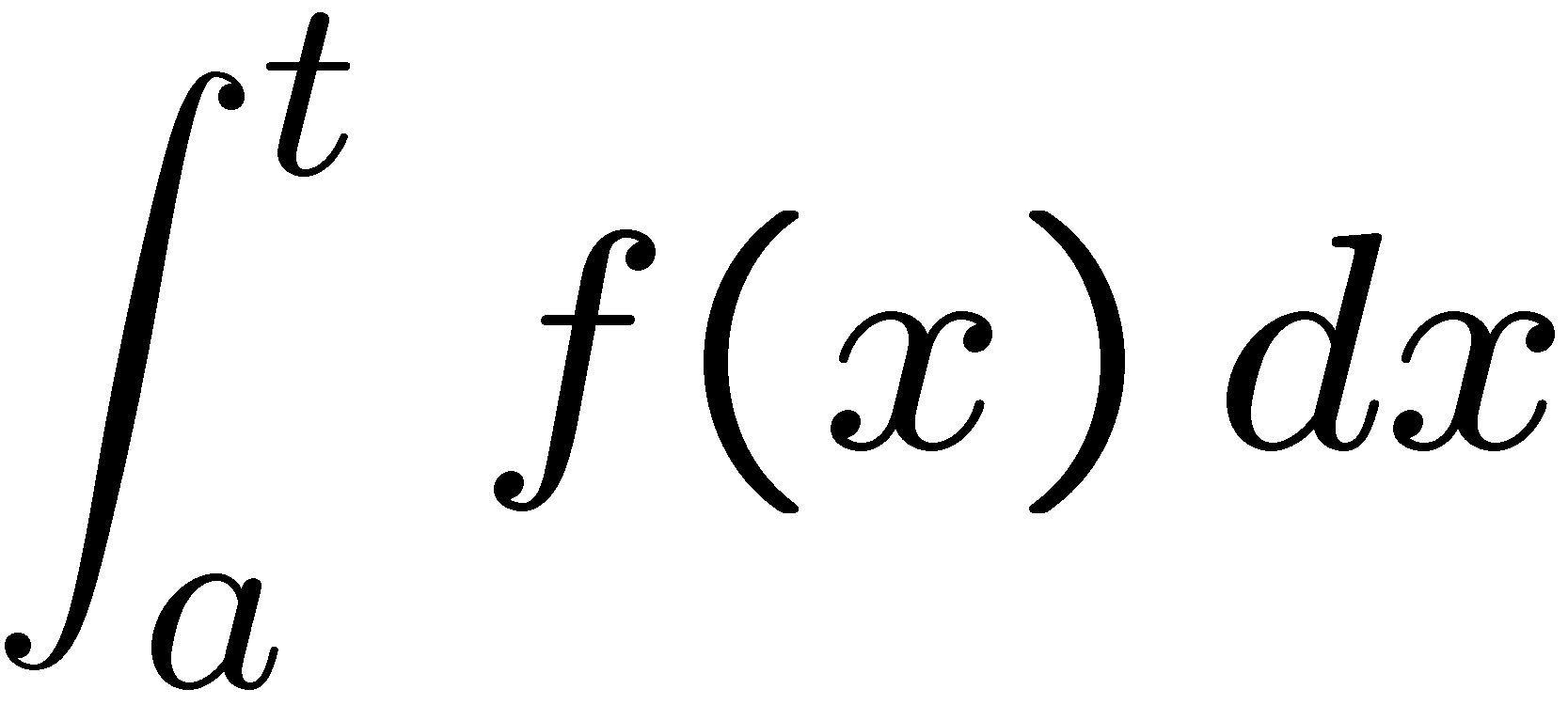 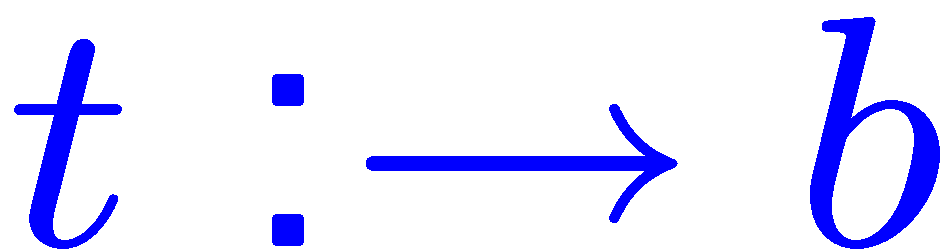 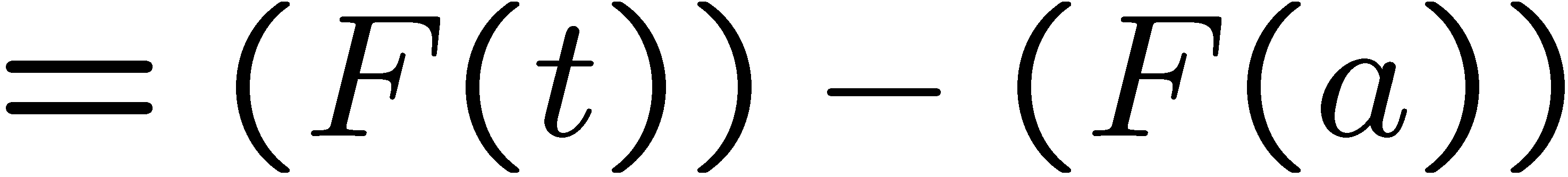 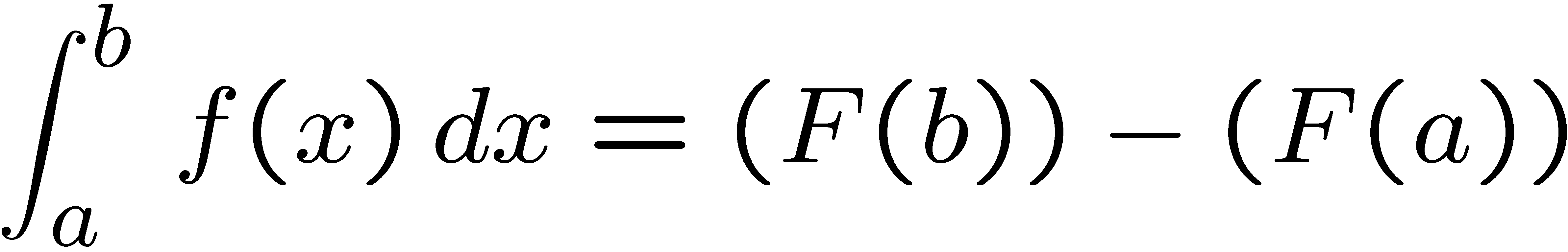 12
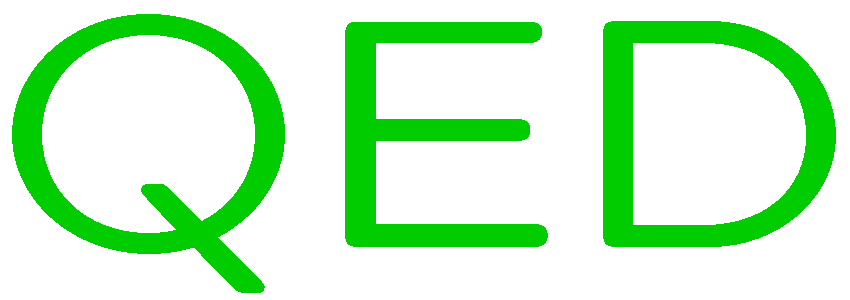 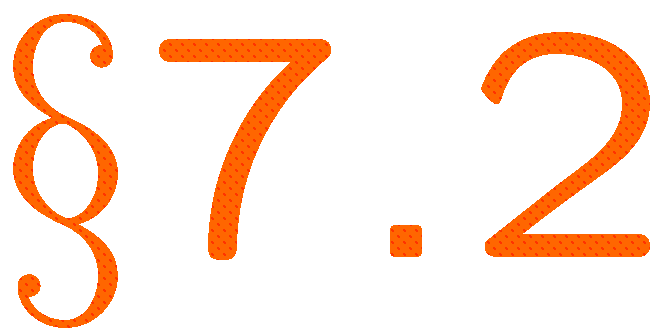